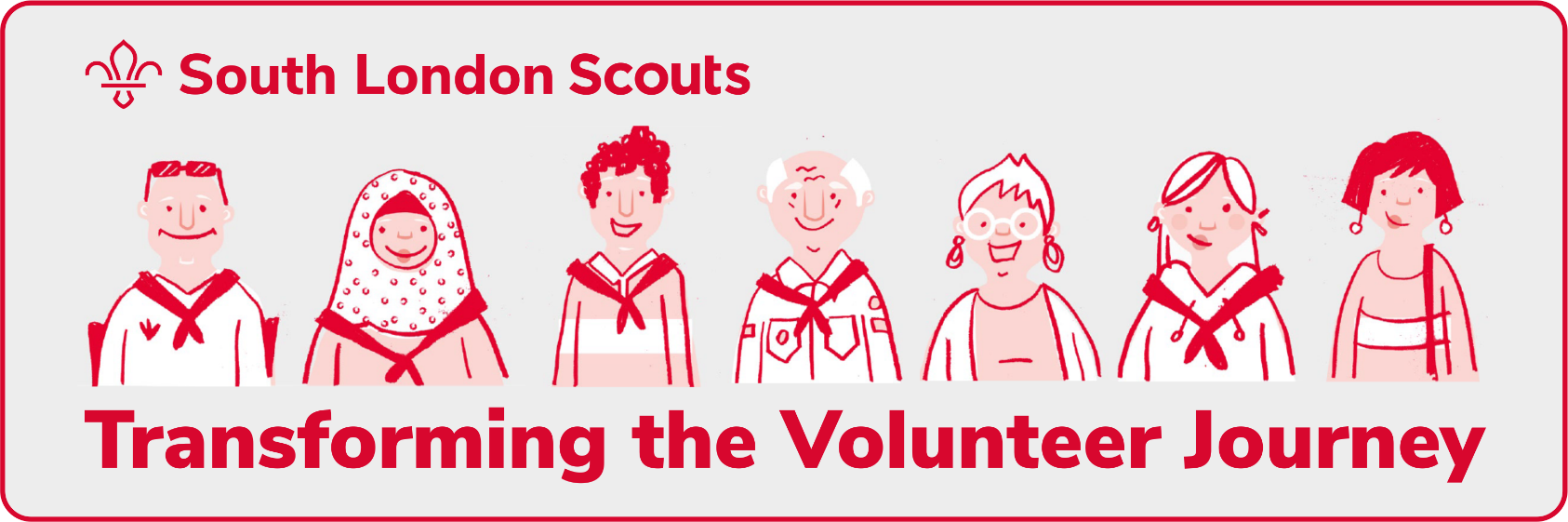 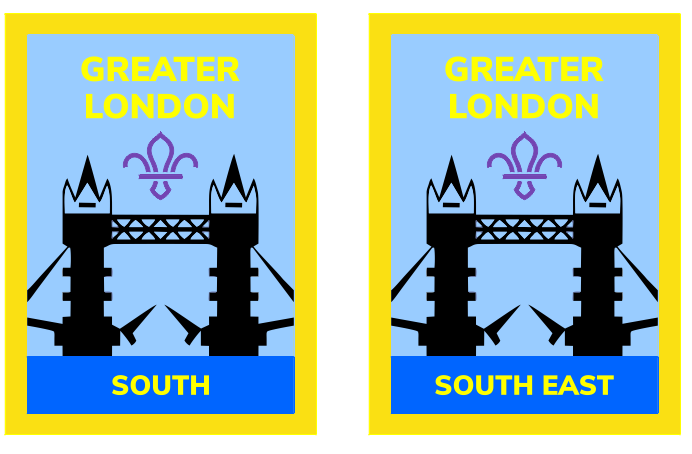 We want to make volunteering with Scouts easier and more fun…

…so that we can attract more volunteers and our current volunteers want to stay
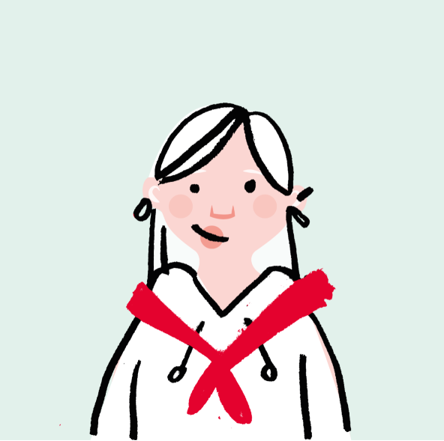 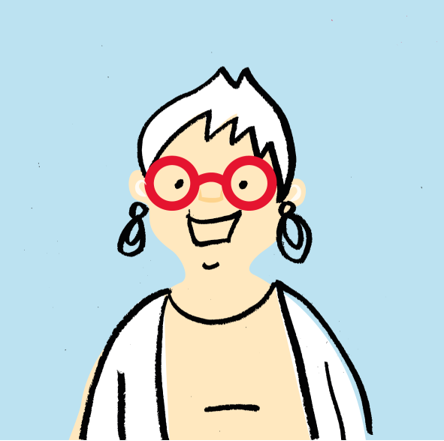 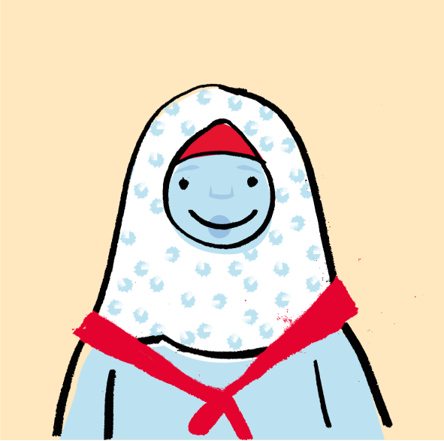 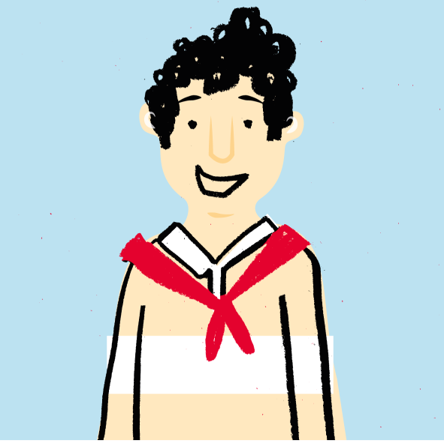 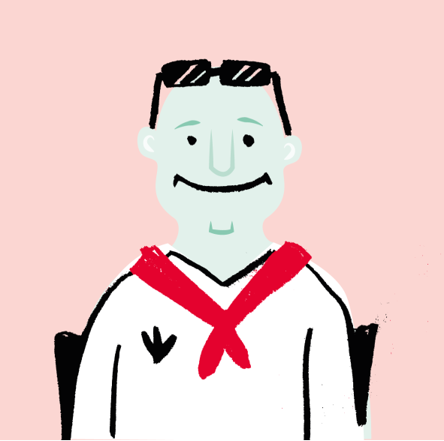 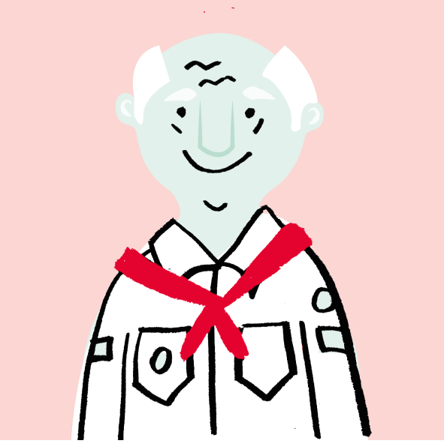 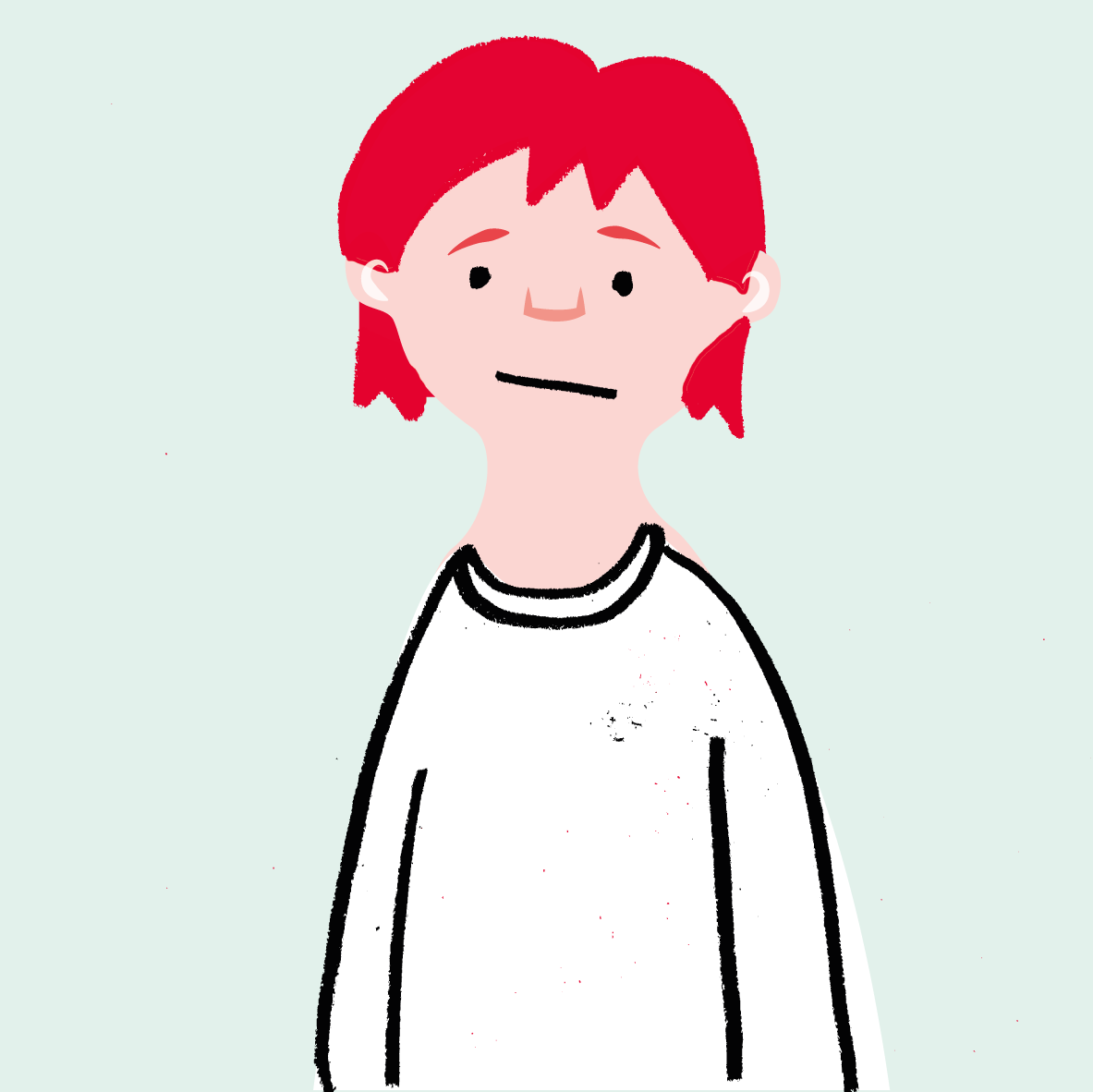 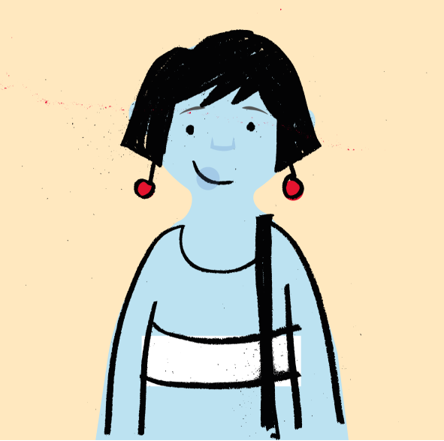 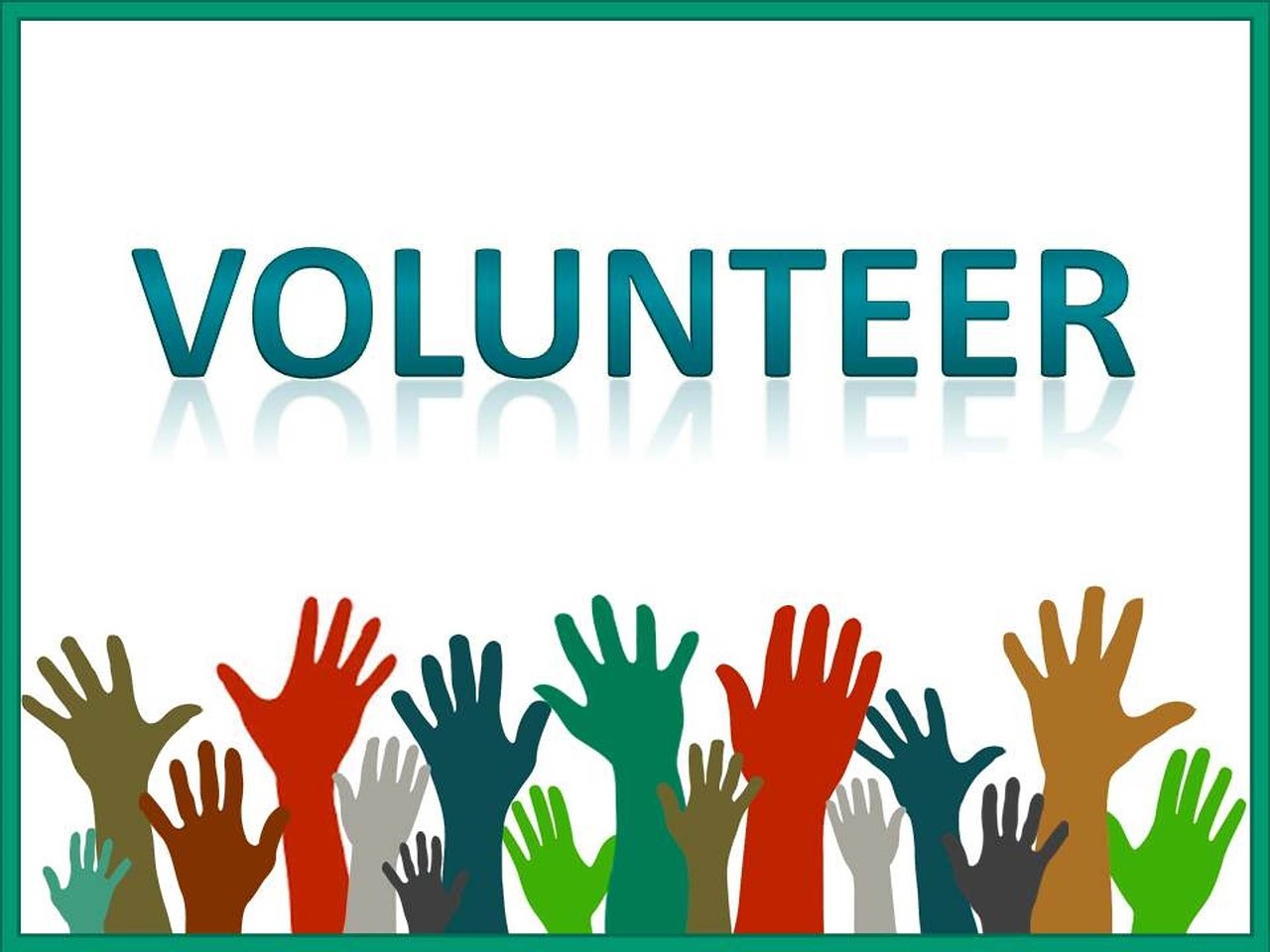 We need to adapt to stay relevant, attract new volunteers, and make sure the scouts is enjoyable for everyone.
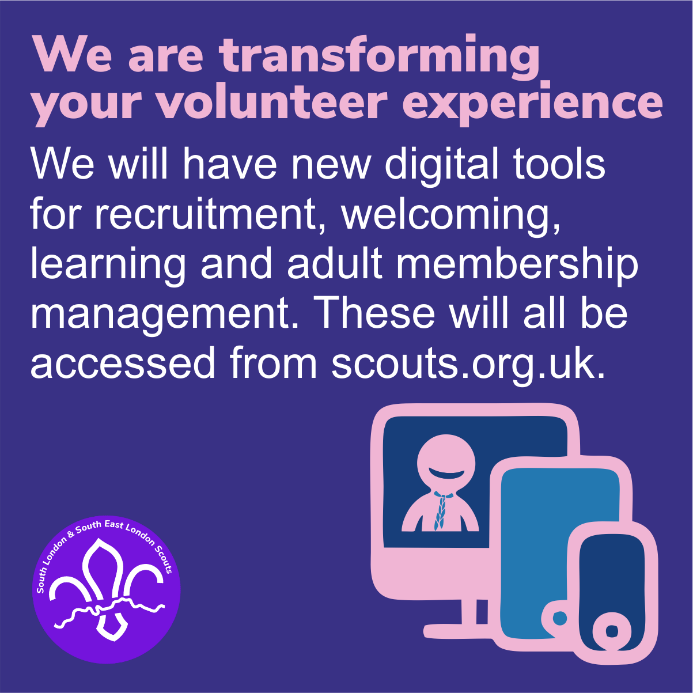 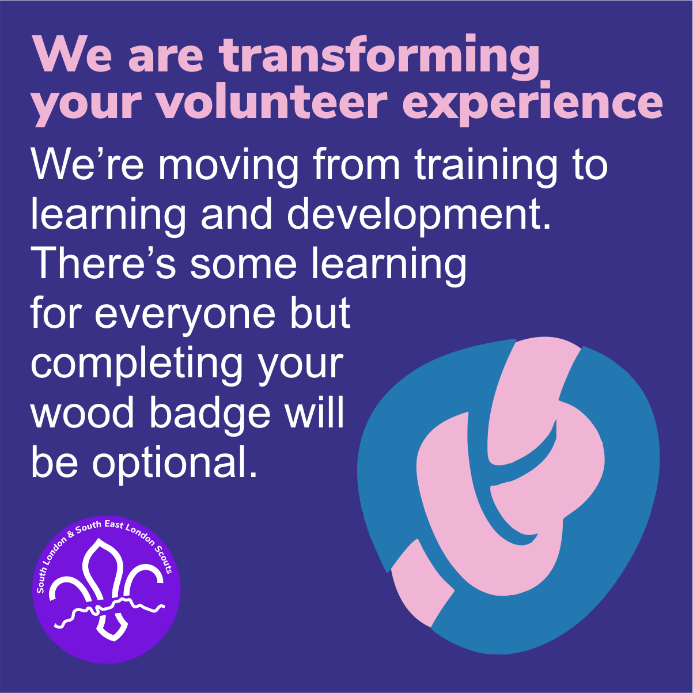 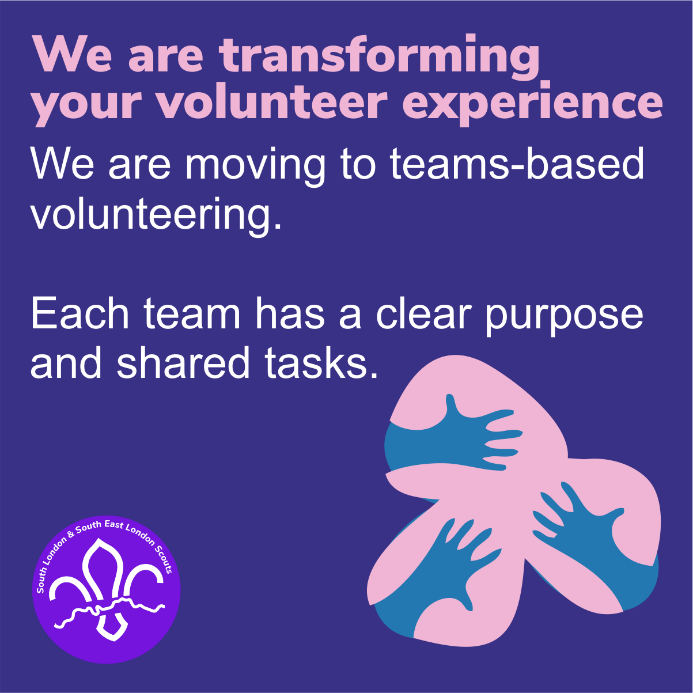 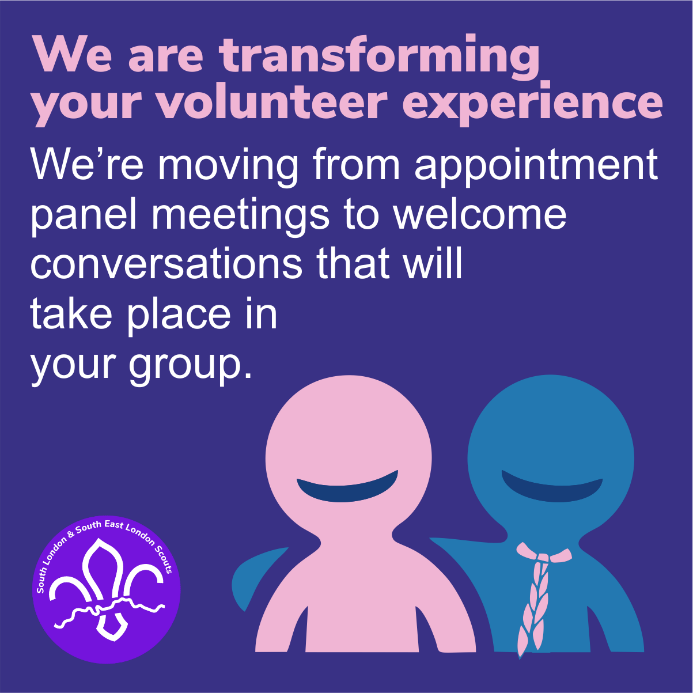 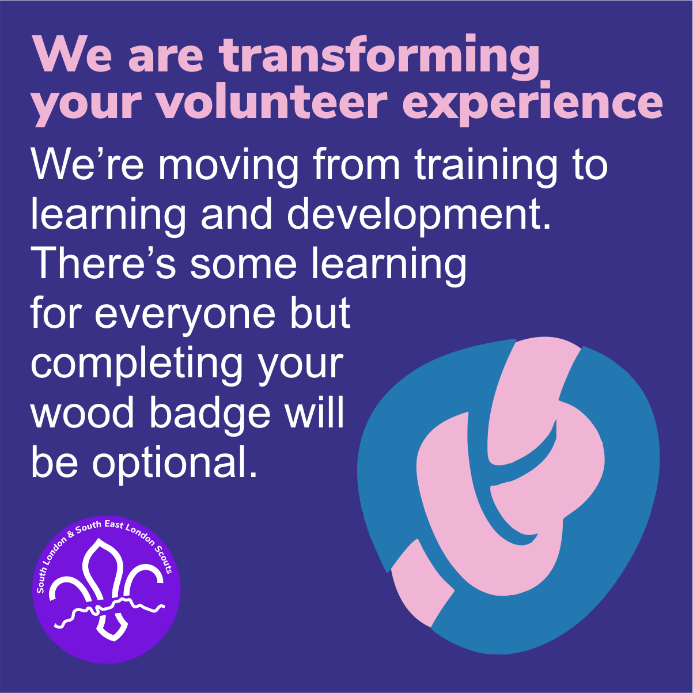 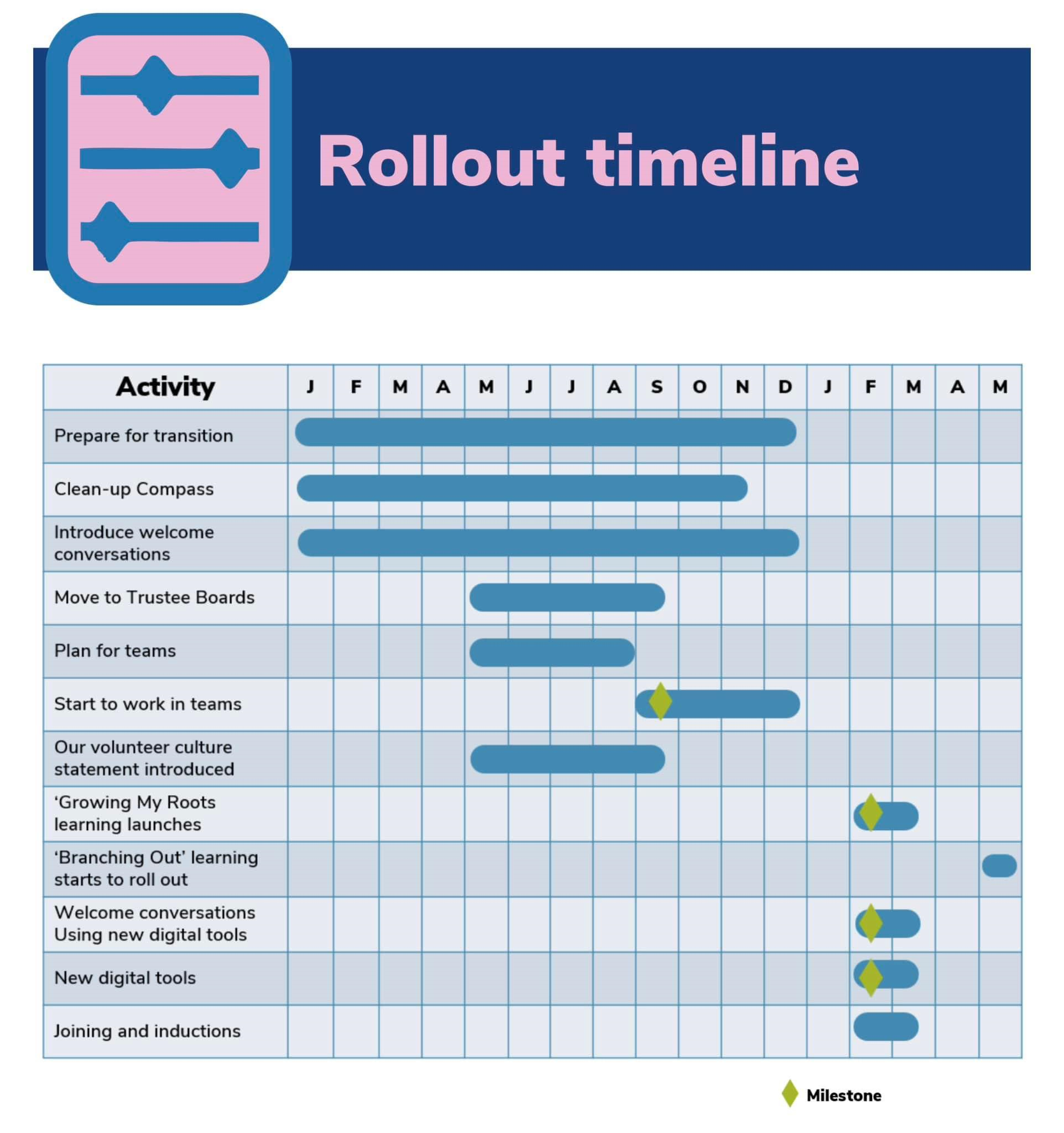 Moving from training 
to 
learning
7
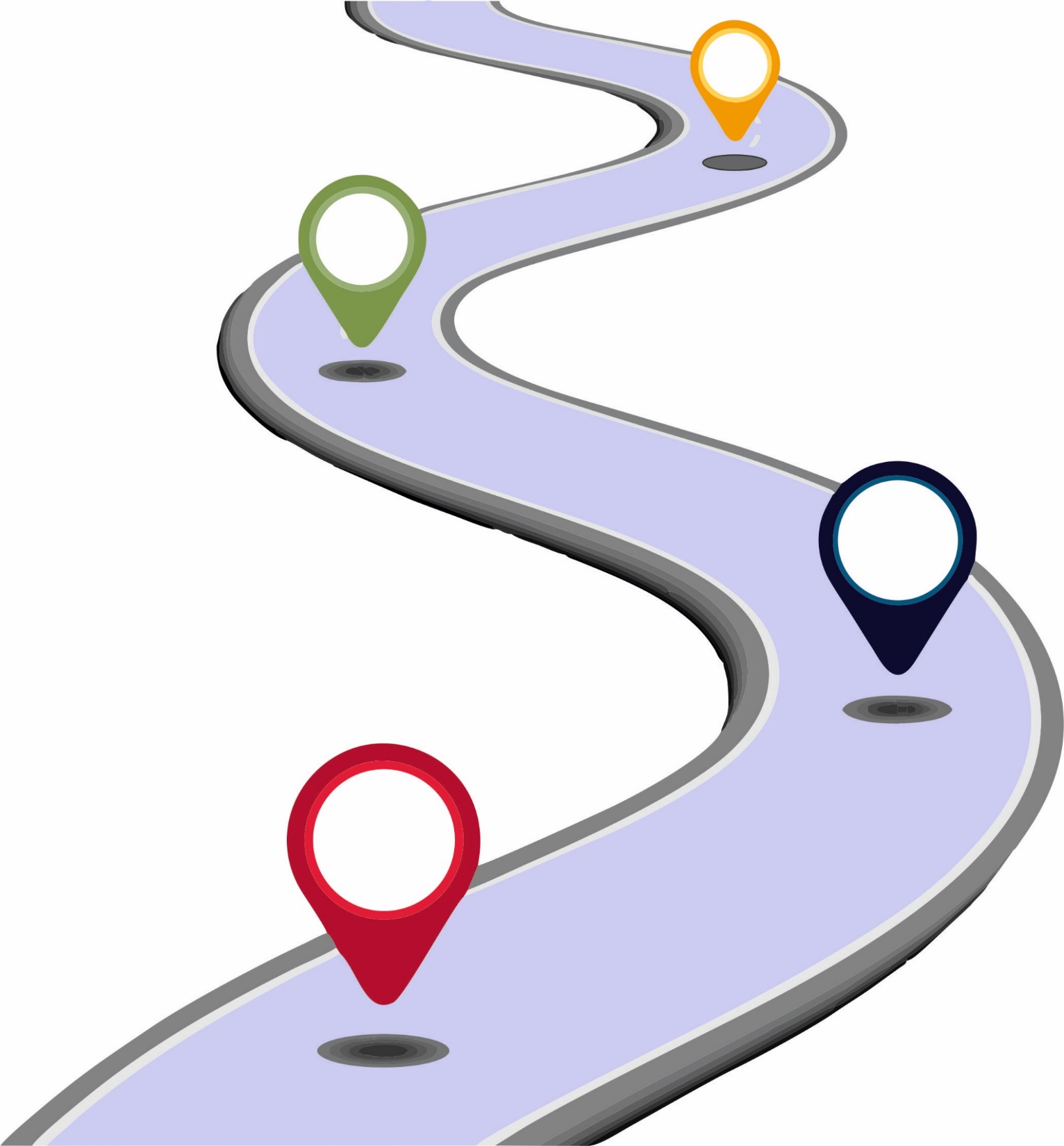 This session looks at:
Current training
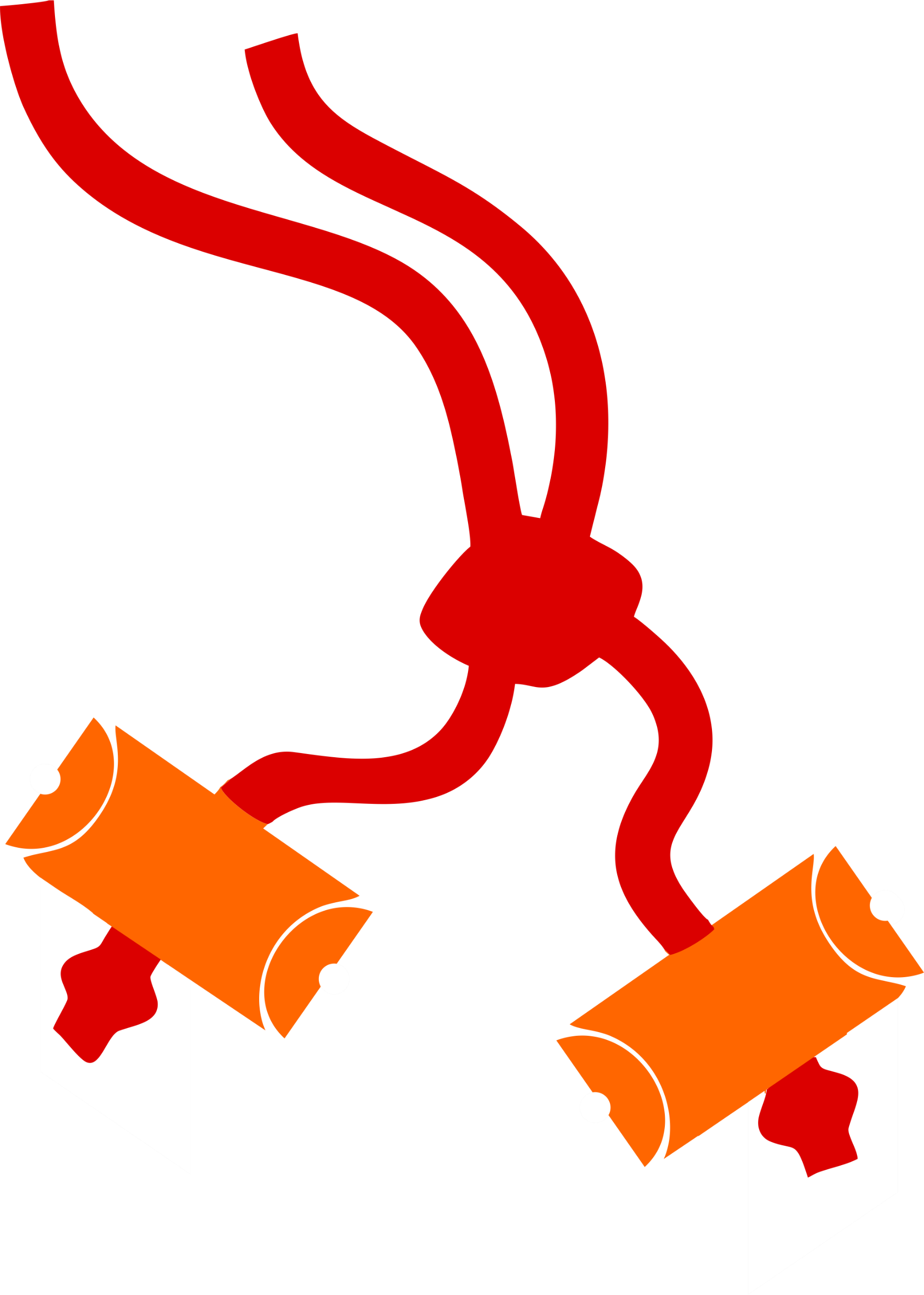 Externally well regarded for its breadth and content

Volunteers value the Wood Badge when they achieve it

Internally difficult to navigate the training scheme syllabus
Current training
Modules are not always specific to a role and are often duplicated when changing roles

Volunteers are put off by having to repeat training or validation when moving role

Reliance on having many dedicated volunteers to:
Update PLPs & Compass 
Deliver & validate training
Manage on-going learning
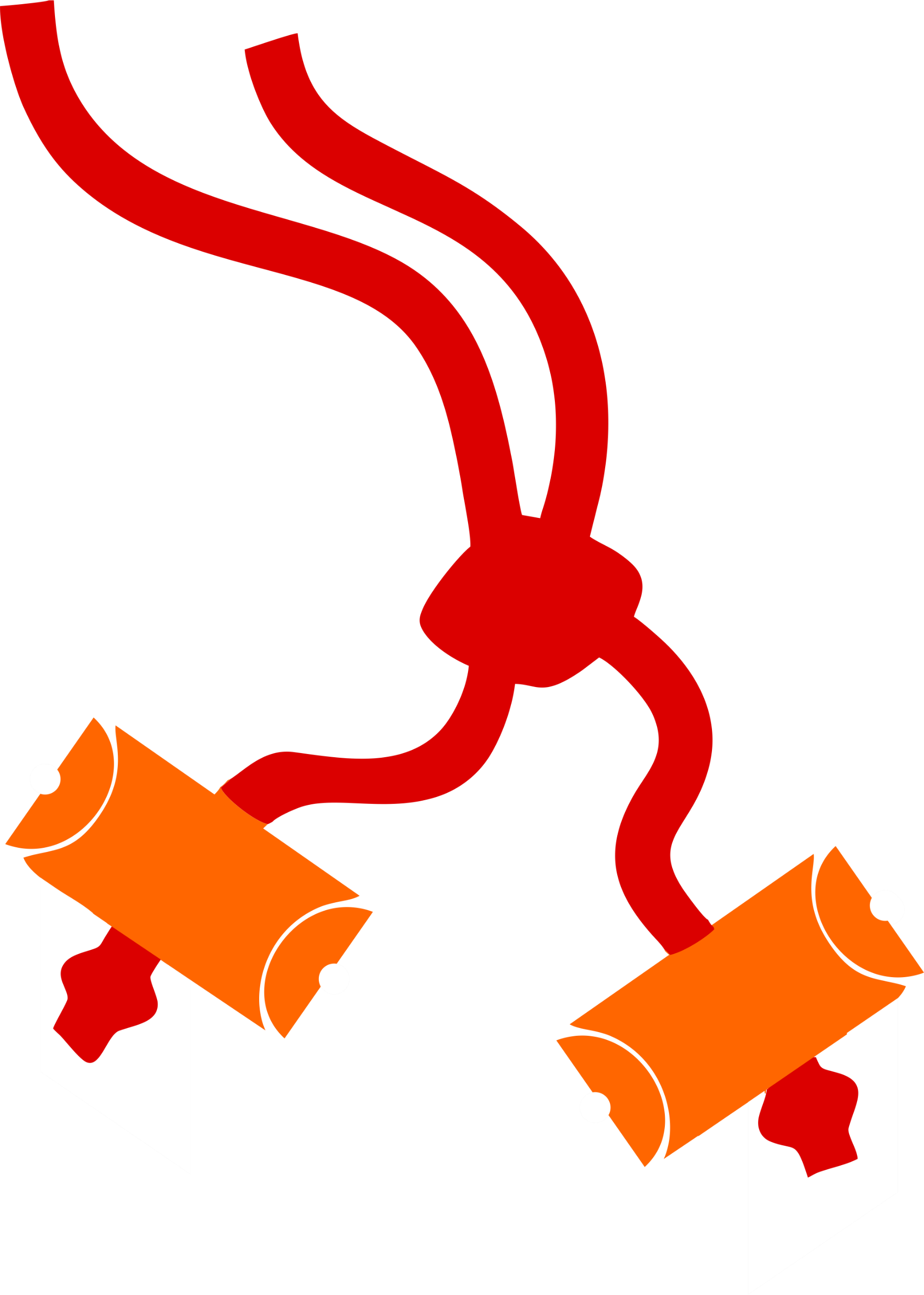 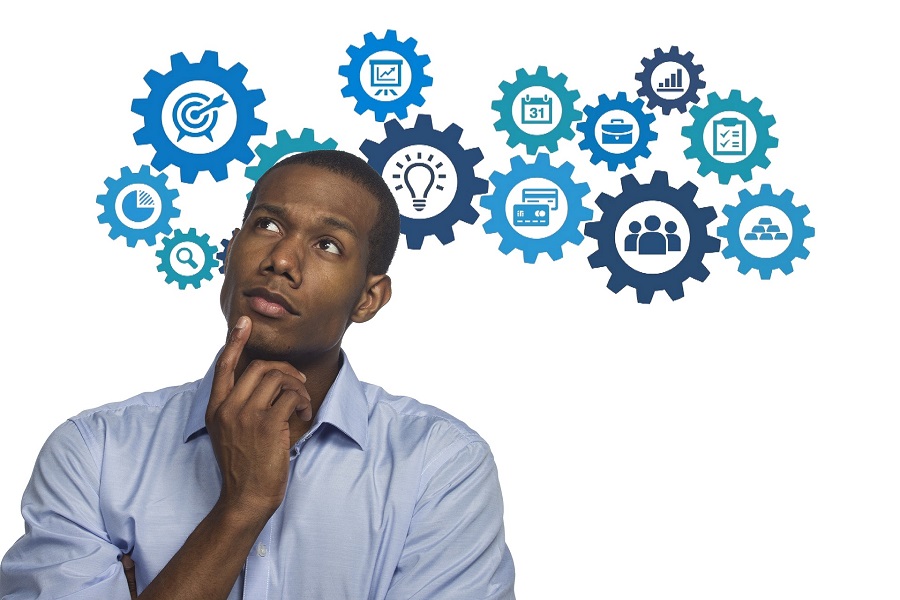 Why we need to improve how we learn
National research showed very clearly that most volunteers don’t find the current training scheme lives up to what they need and is not meeting the needs and requirements of our ever-changing Scout Movement
11
More relevant and engaging learning
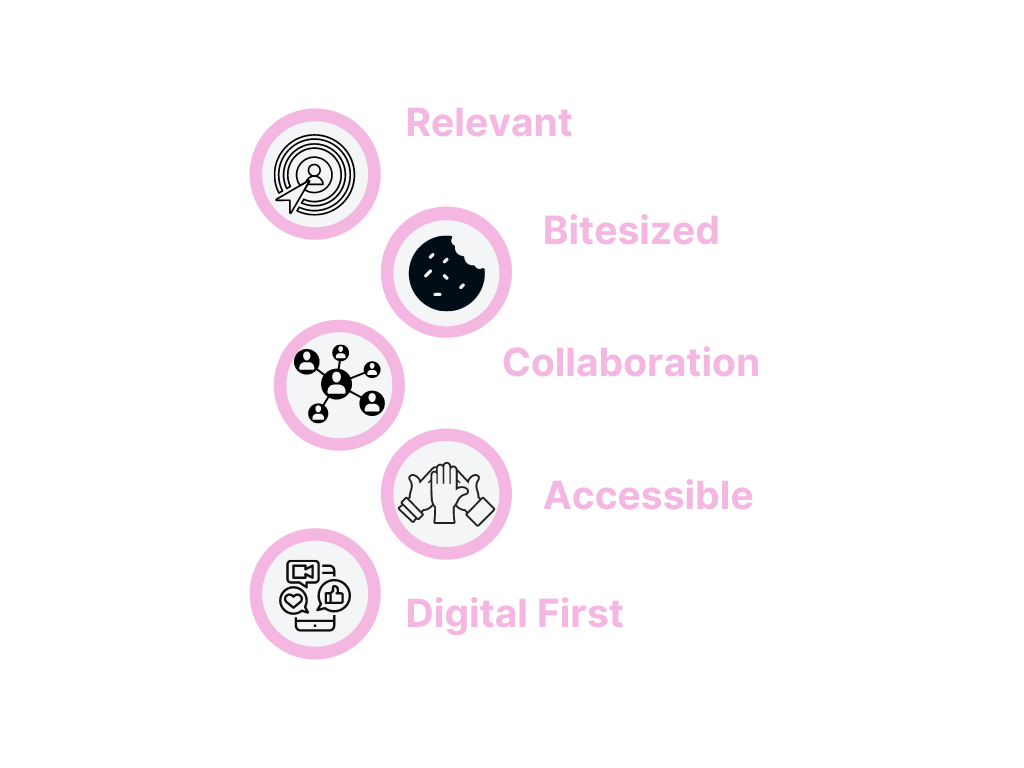 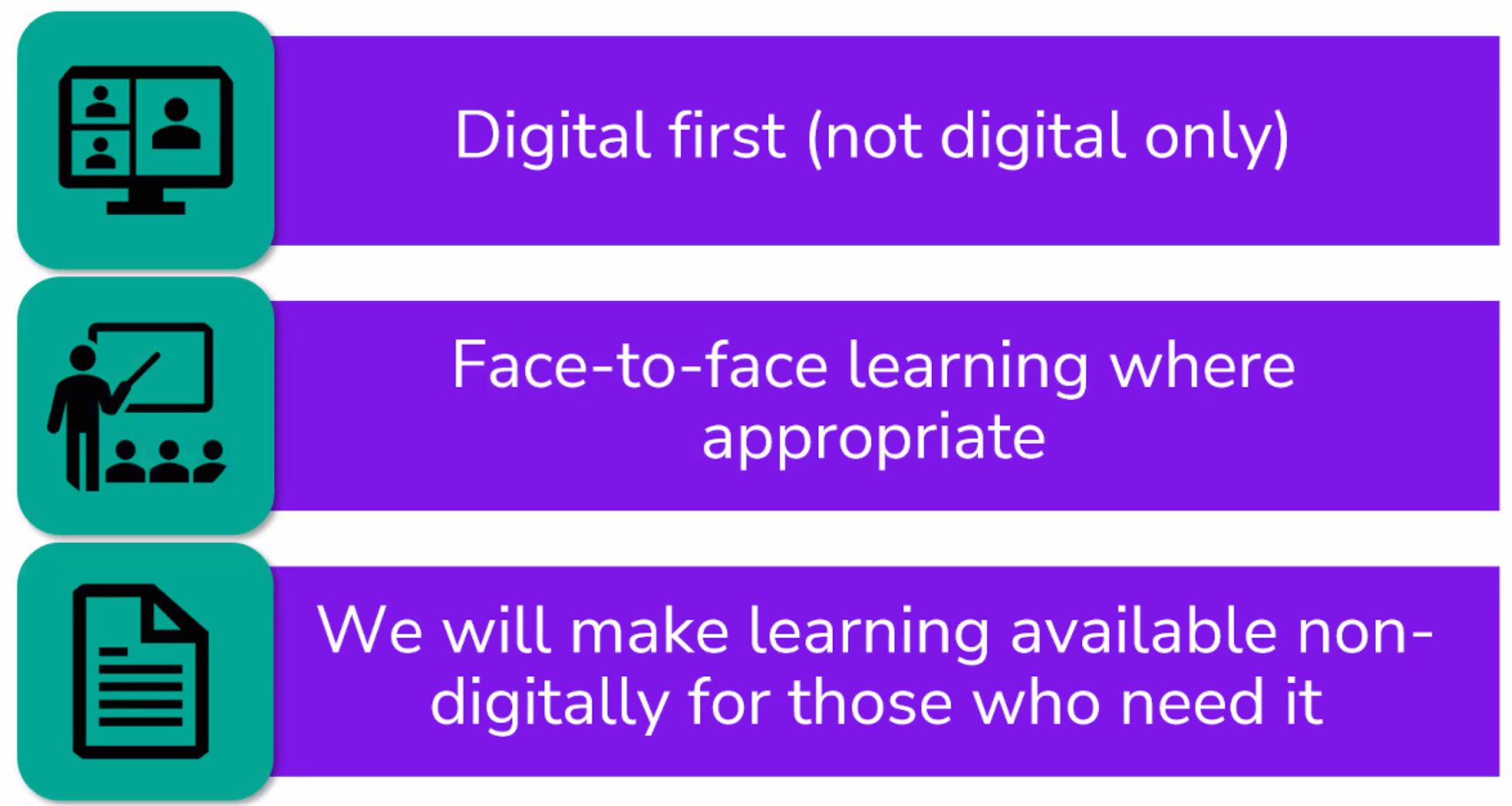 The impact on you
The new way of working will affect:

everyone who hasn’t yet completed all of the modules relevant to their role
 
everyone’s ongoing learning requirements  

all adults who haven’t yet completed their Wood Badge 

all new volunteers
Moving from training to learning
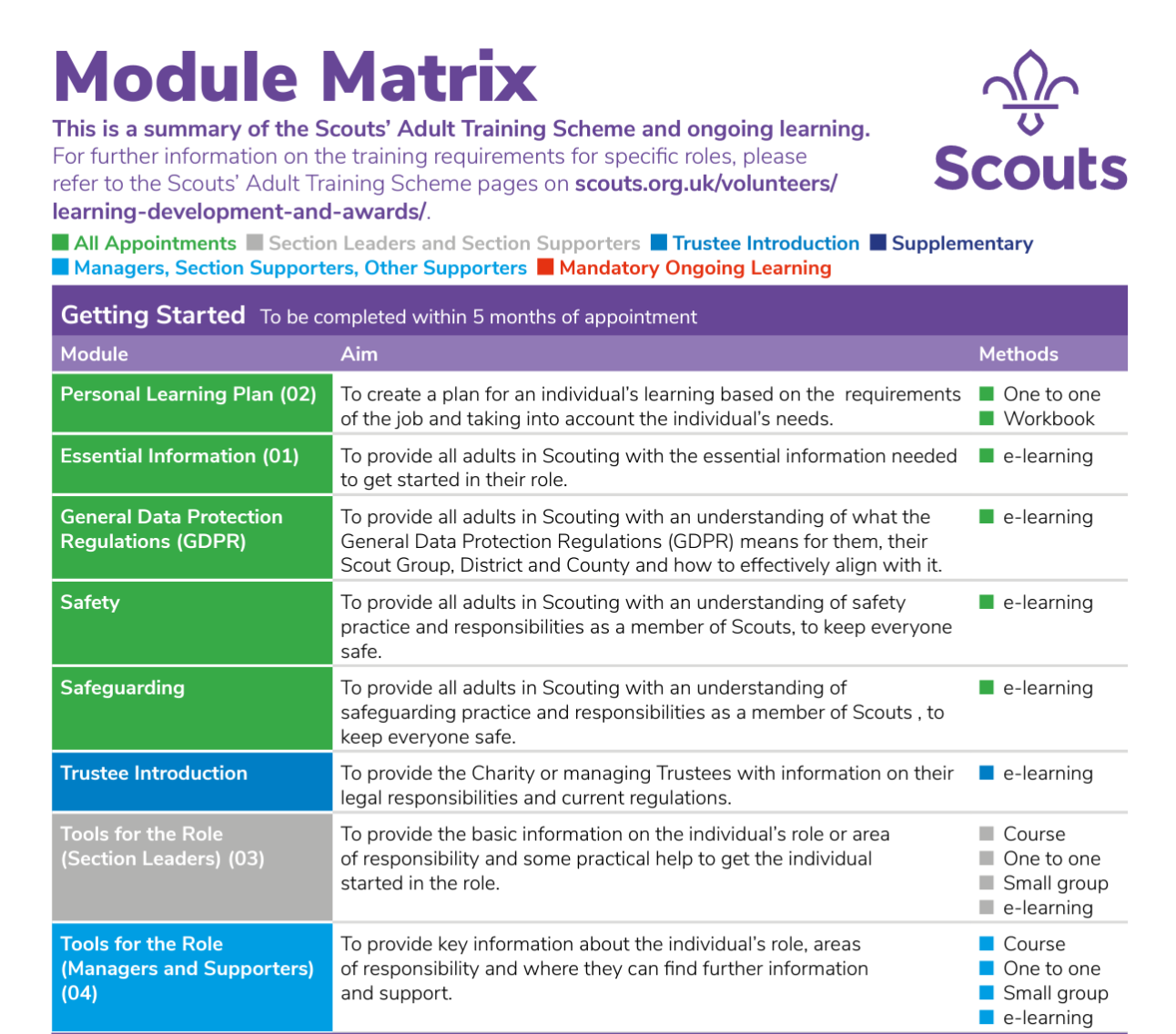 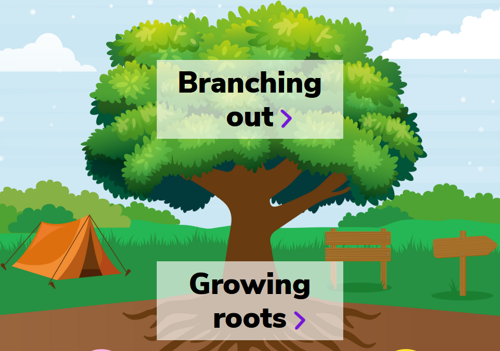 Branching
Out
(optional learning)
Growing my roots
(mandatory for all adults)
17
Branching
Out
(optional learning)
Wood 
Badge
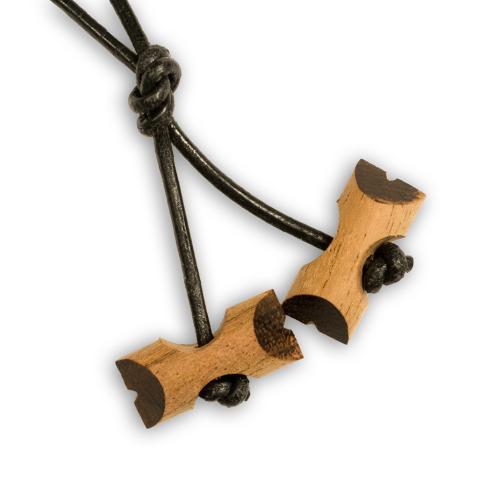 Growing my roots
(mandatory for all adults)
18
Growing Roots
(Mandatory Learning)
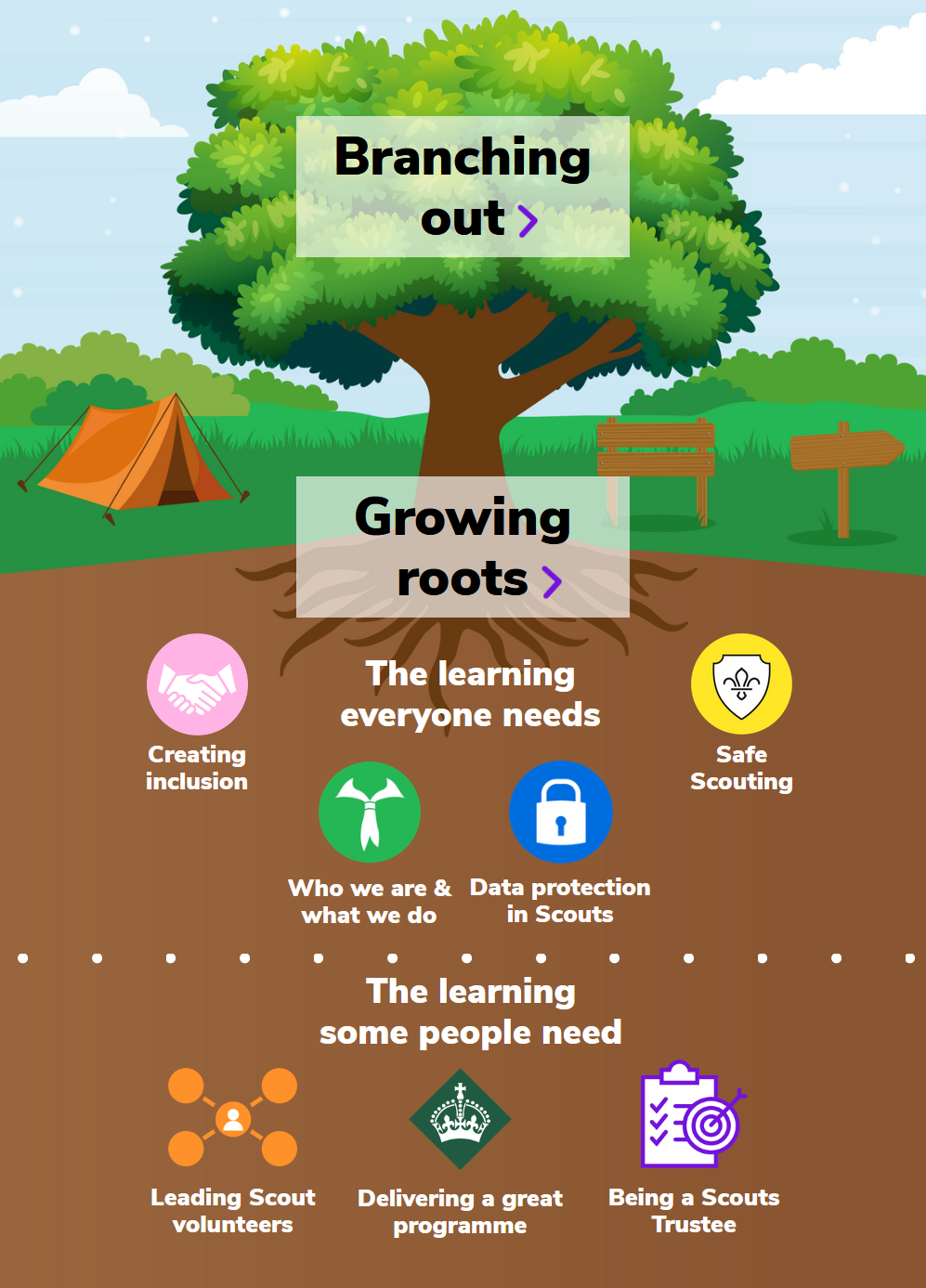 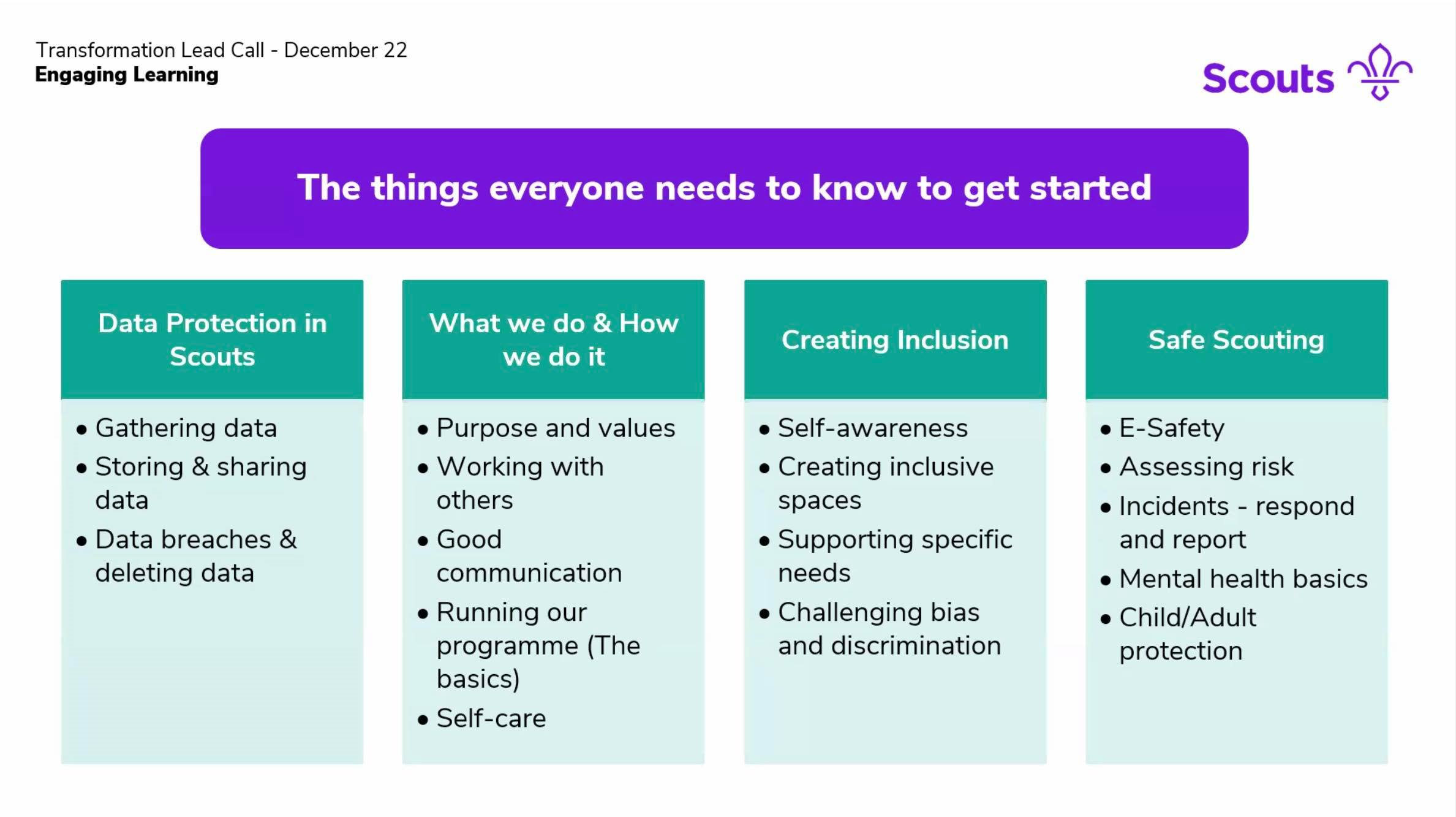 21
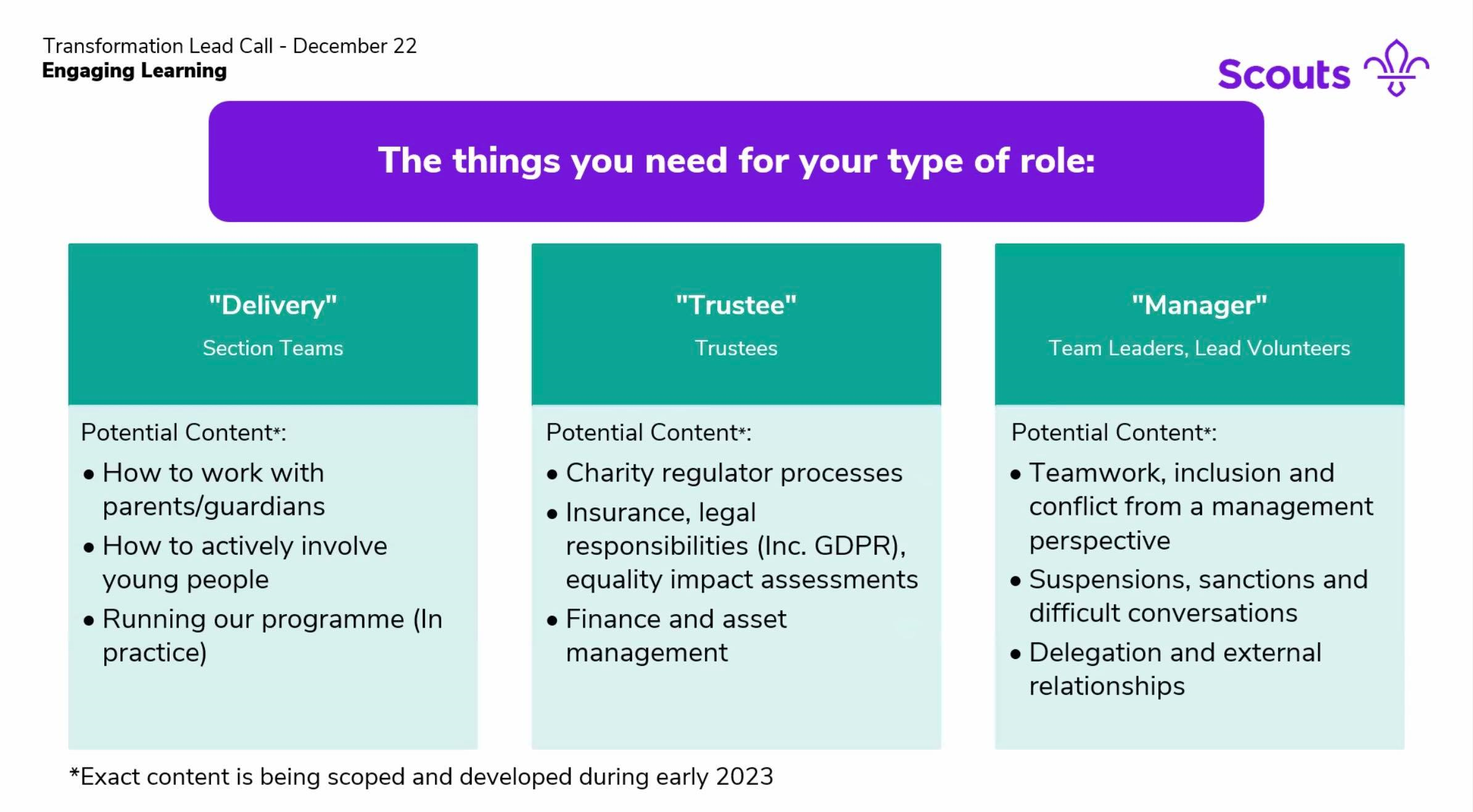 22
Modules that will be retired in 2024
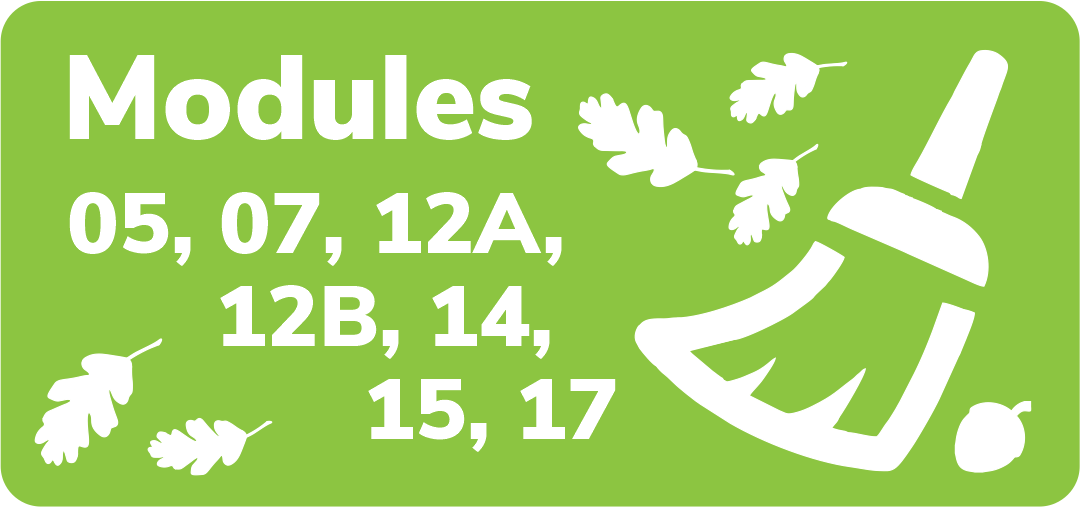 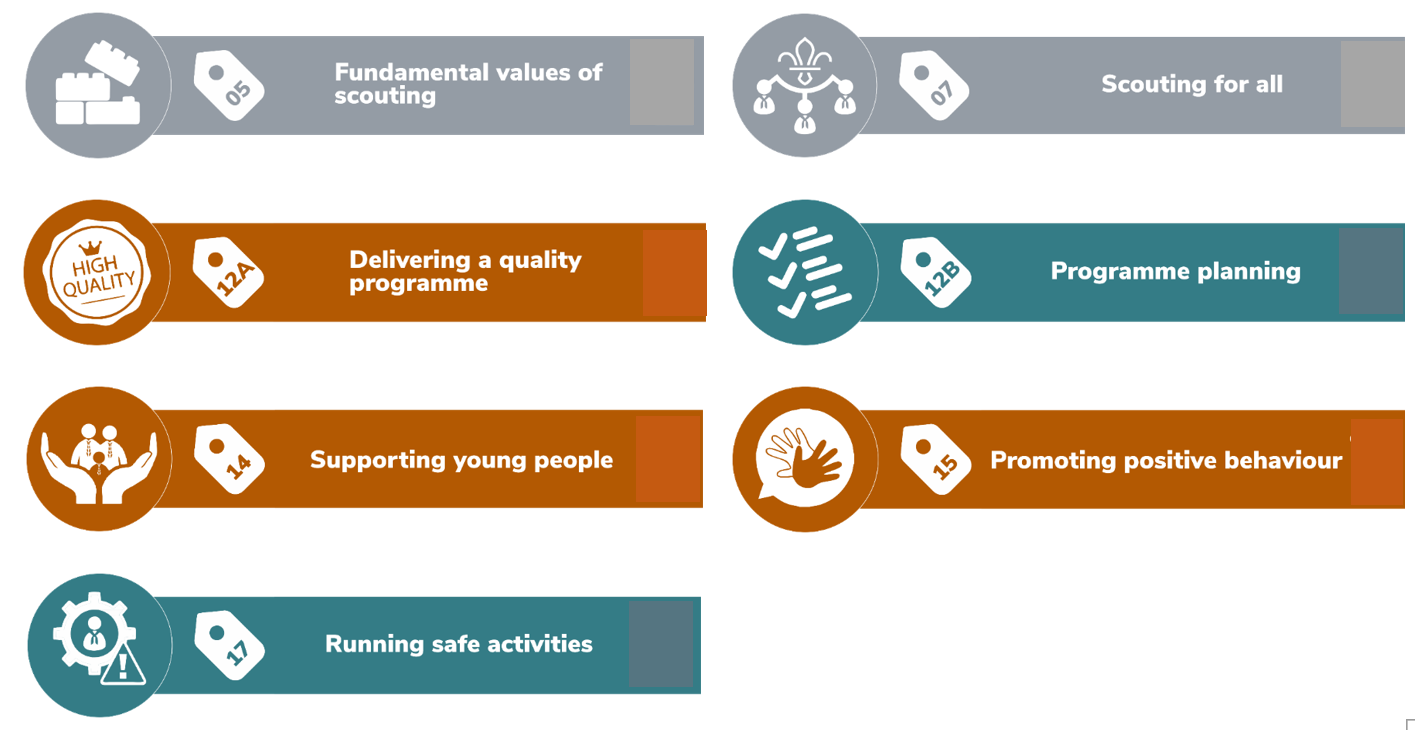 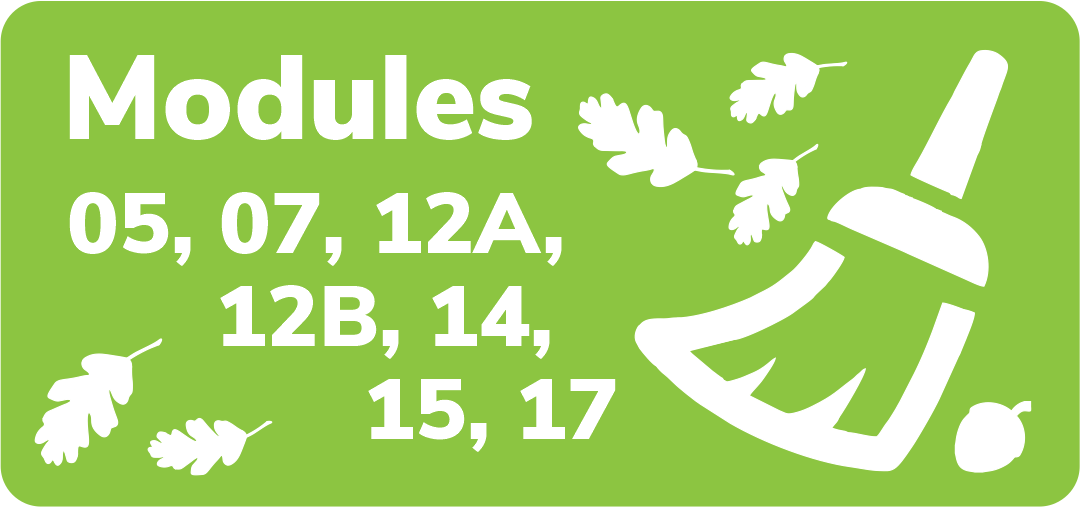 Section Assistants
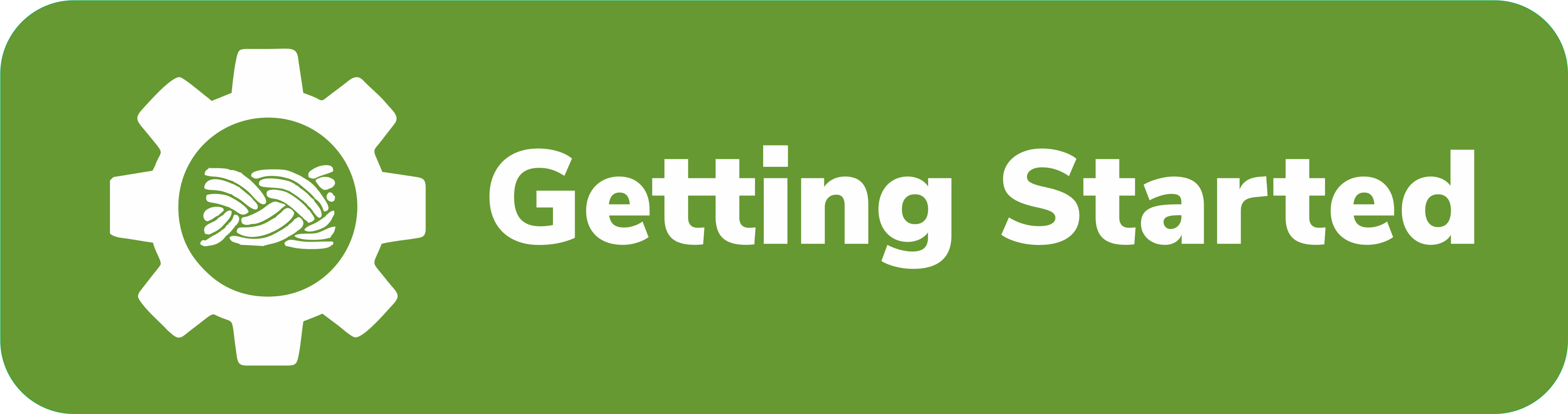 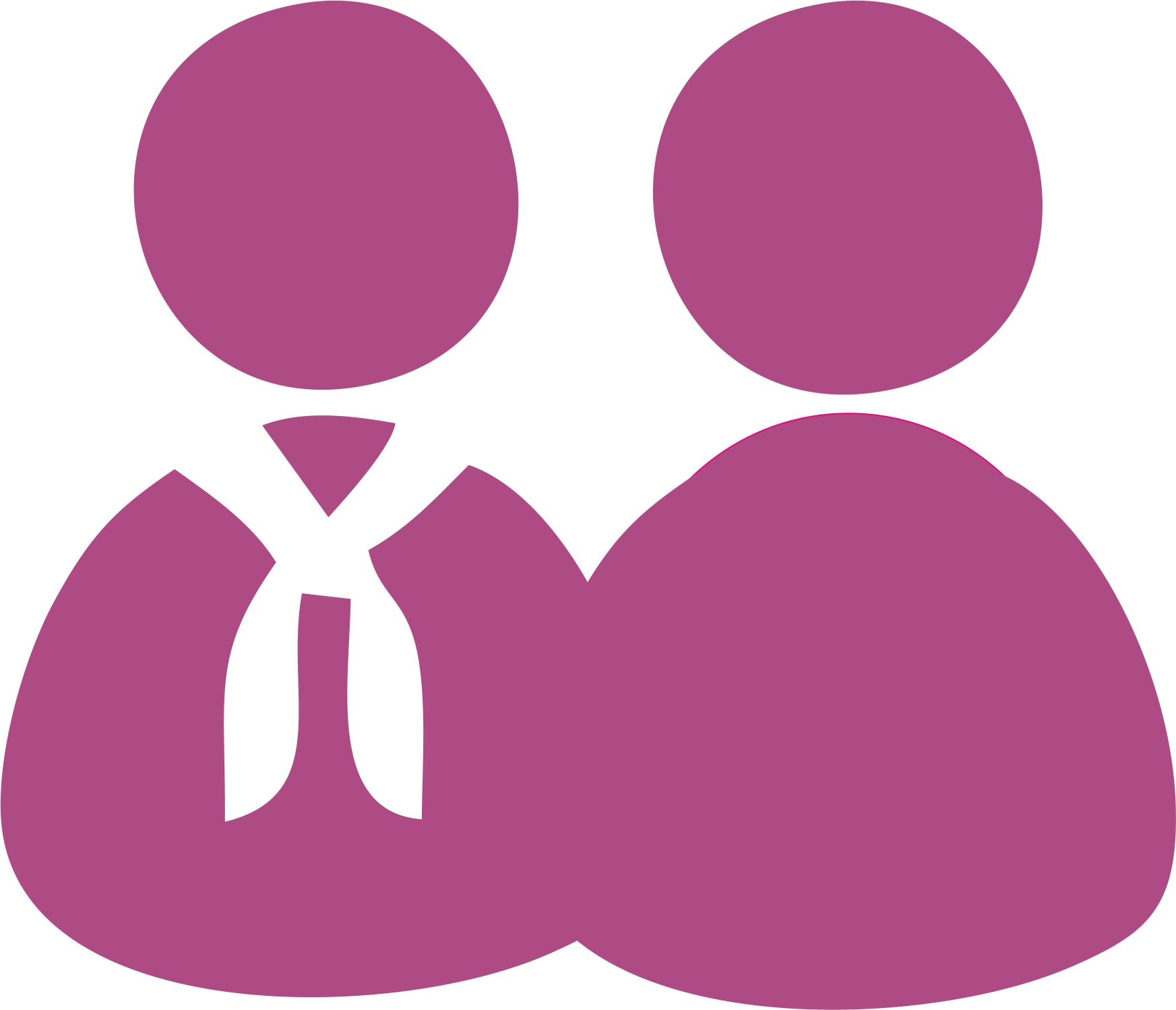 Currently Complete: 

Module 1
GDPR
Safety
Safeguarding
Modlue 3
Team Leader(s)
Team Members
Team Member
Team Member
Section Team
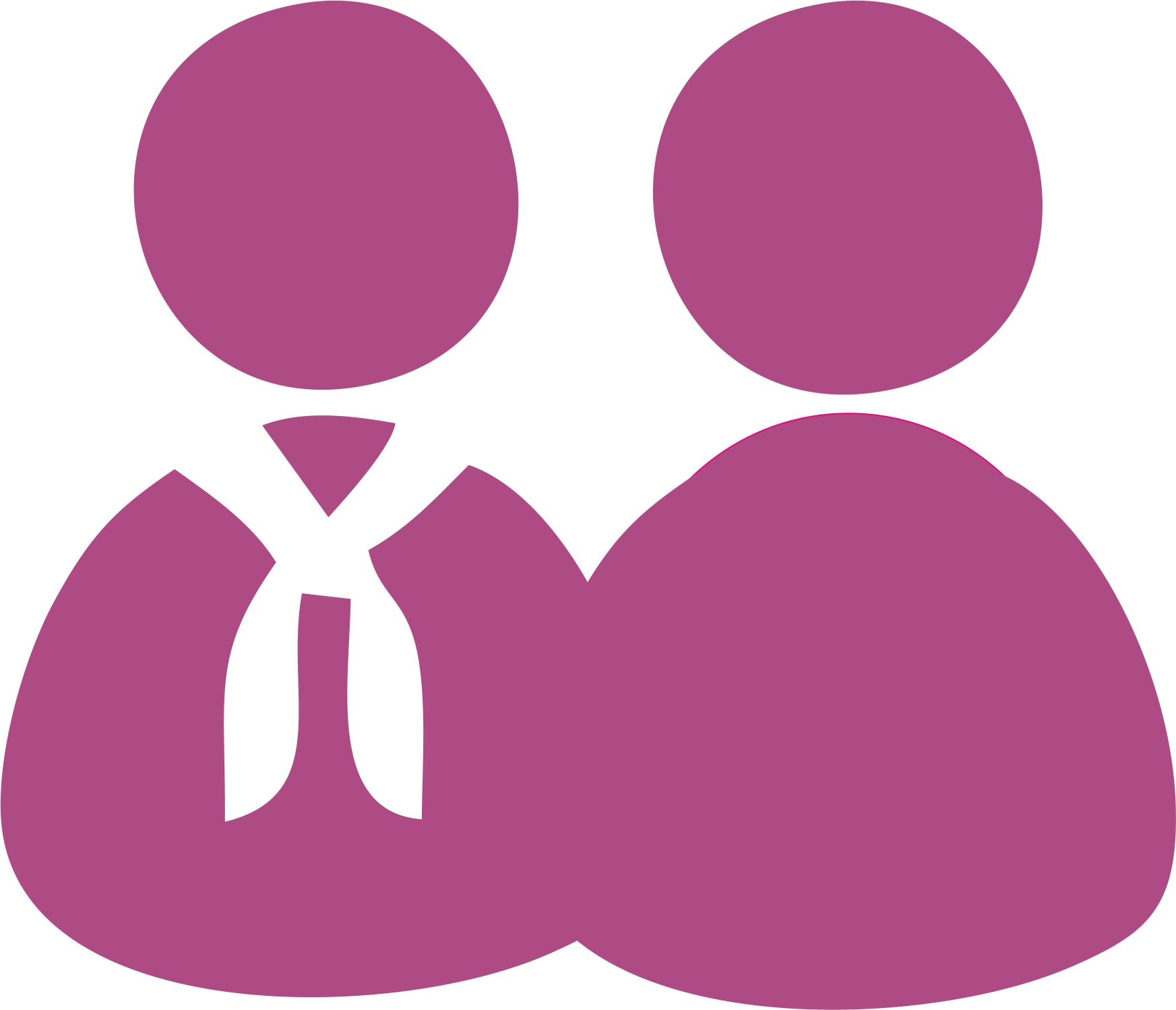 Young Leader
Team Member
Young Leader
Section Team Members
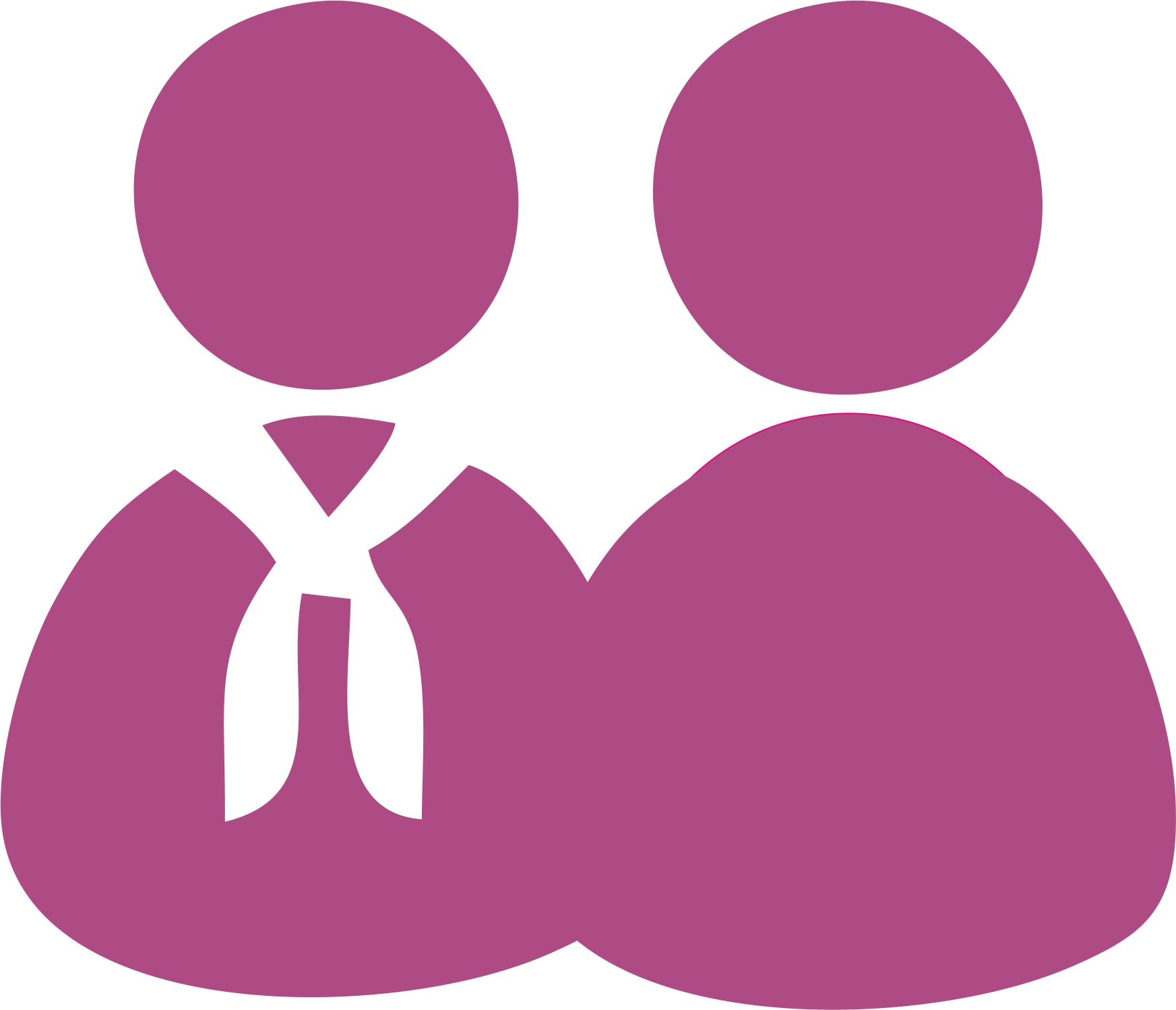 Will Complete: 

Who we are and what we do 
Data protection in scouts
Creating inclusion 
Safe scouting
Delivering a great programme
Complete before 31st January 2024
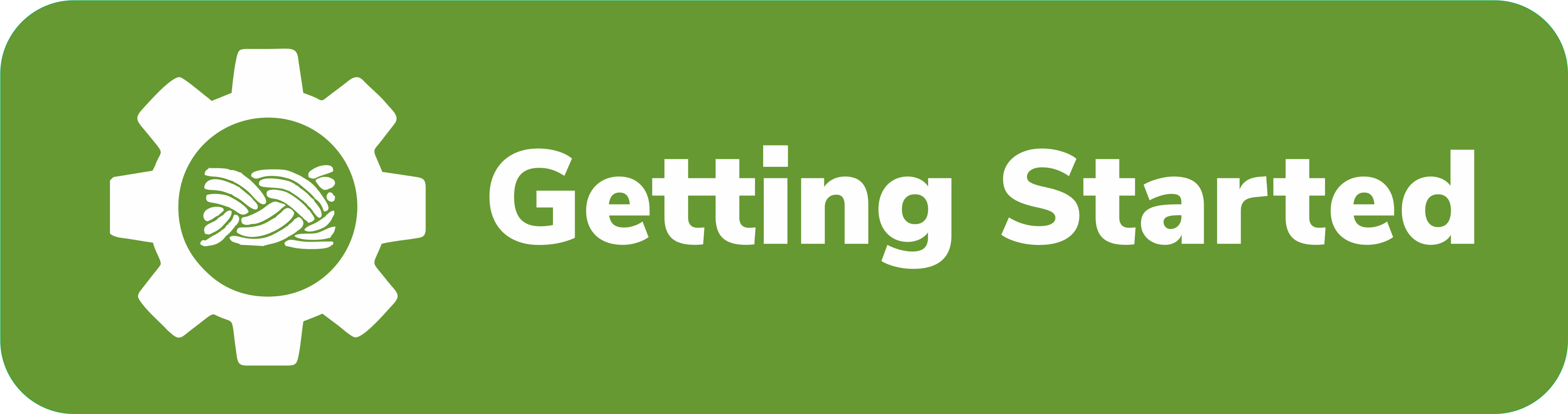 In 2024
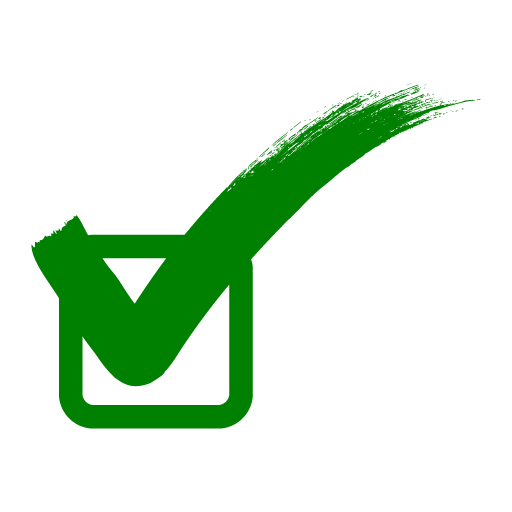 Learning Migration
Recommended Learning
Everyone who have 'Growing Roots' signed off as part of the transition are recommended to complete Creating Inclusion and any relevant role / team  learning

Although this is not mandatory.
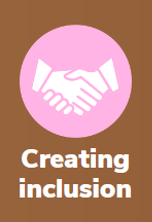 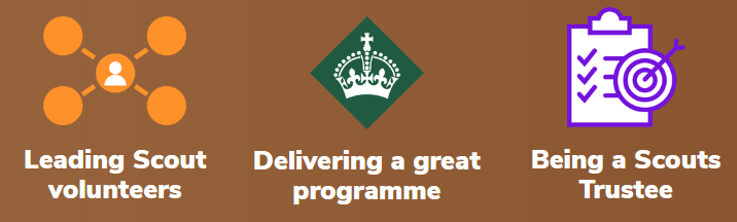 Anyone part way through…
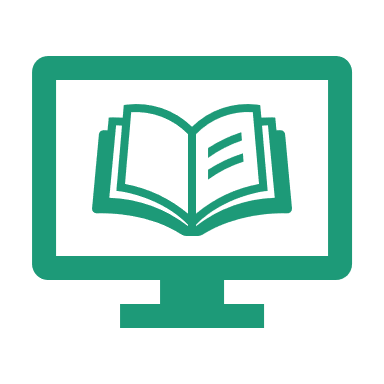 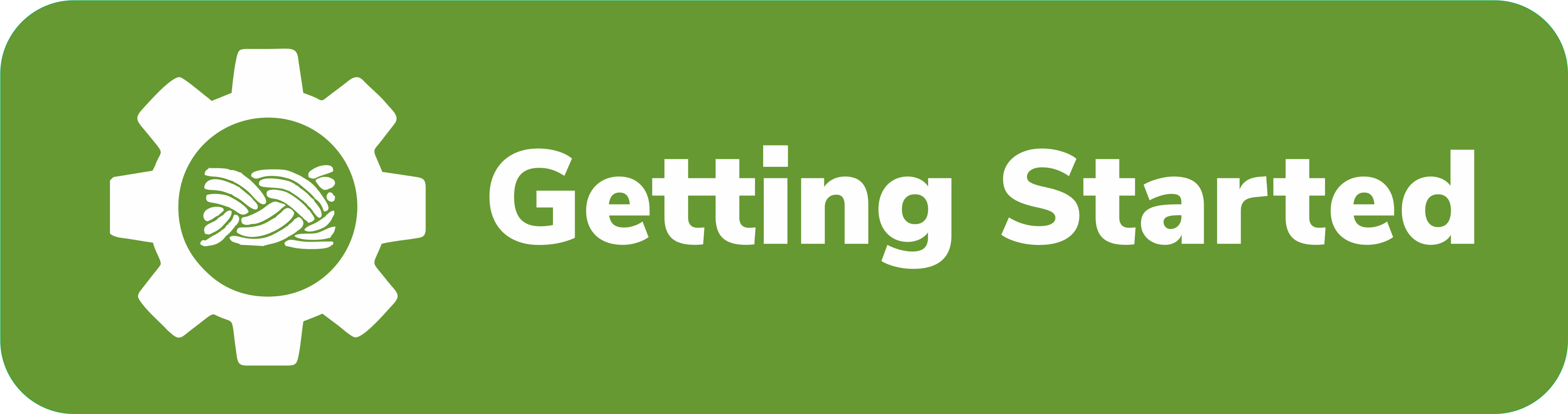 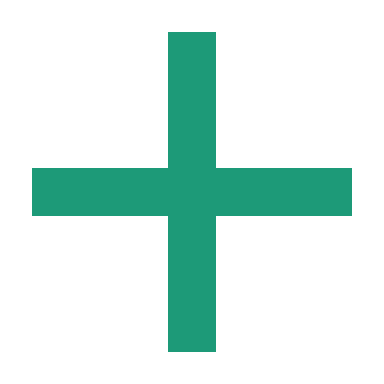 Some ‘Getting Started’ modules validated
Complete some of the new ‘Growing Roots’
Relevant ‘Growing Roots’ complete
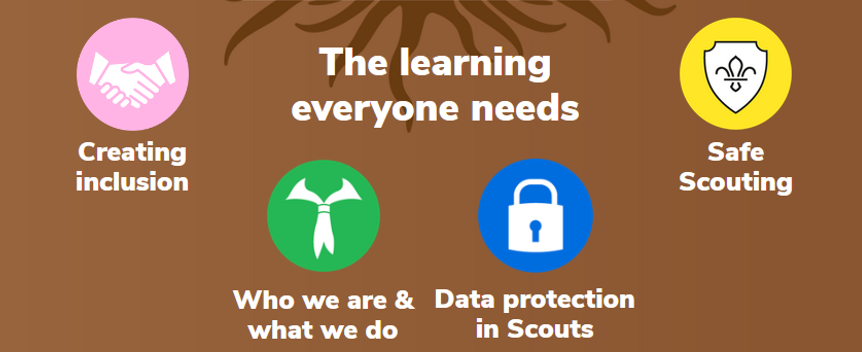 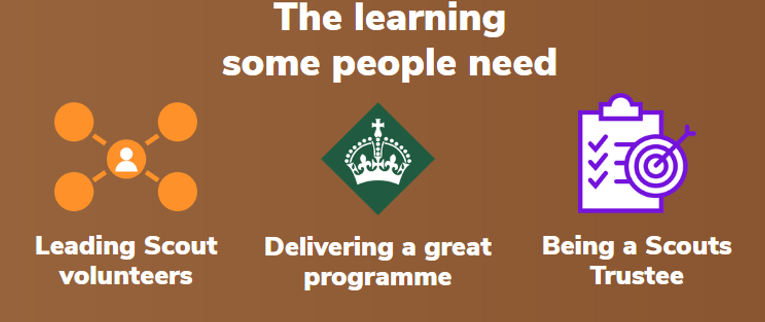 If not completed…
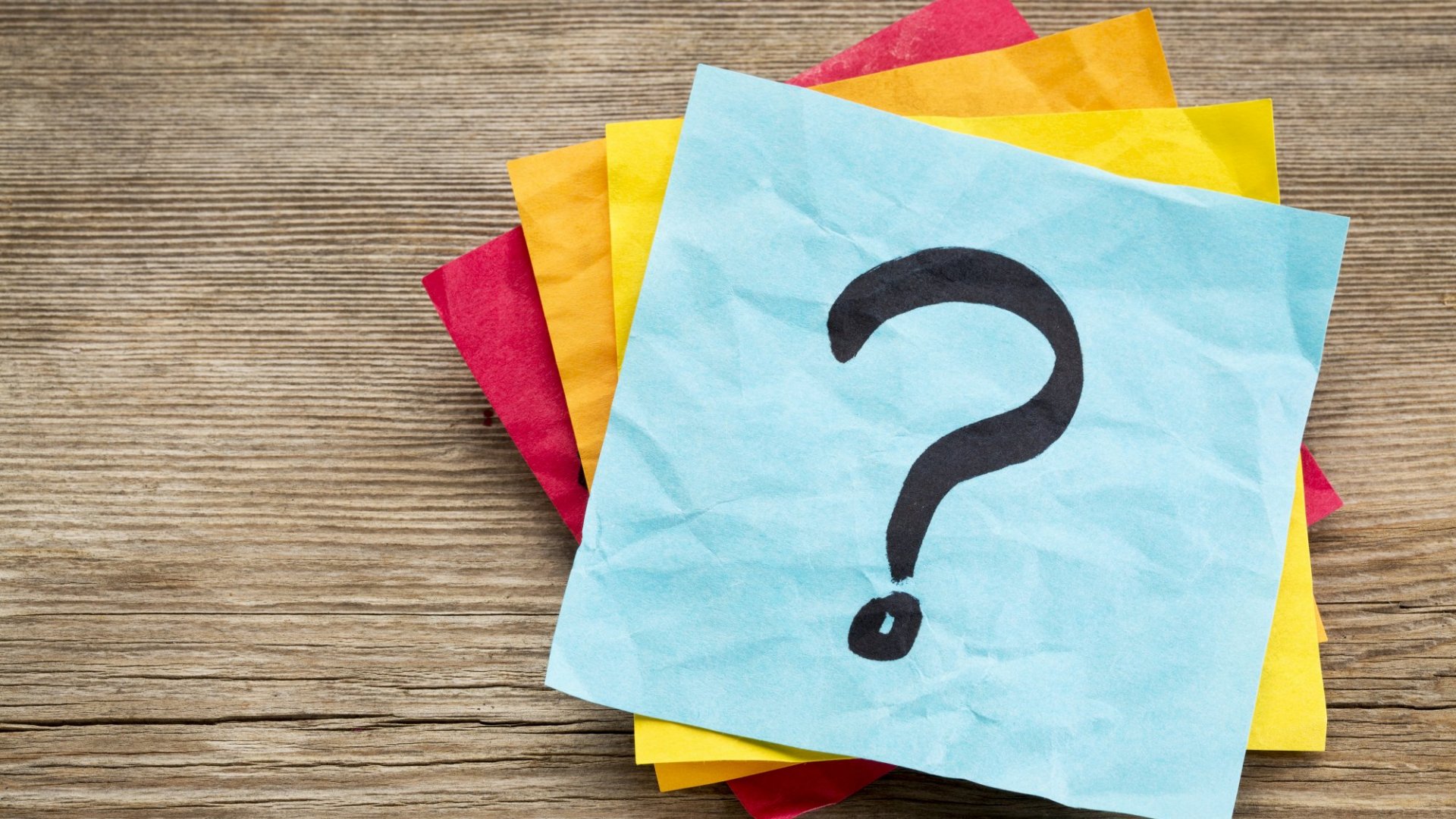 Branching Out
(Optional Learning)
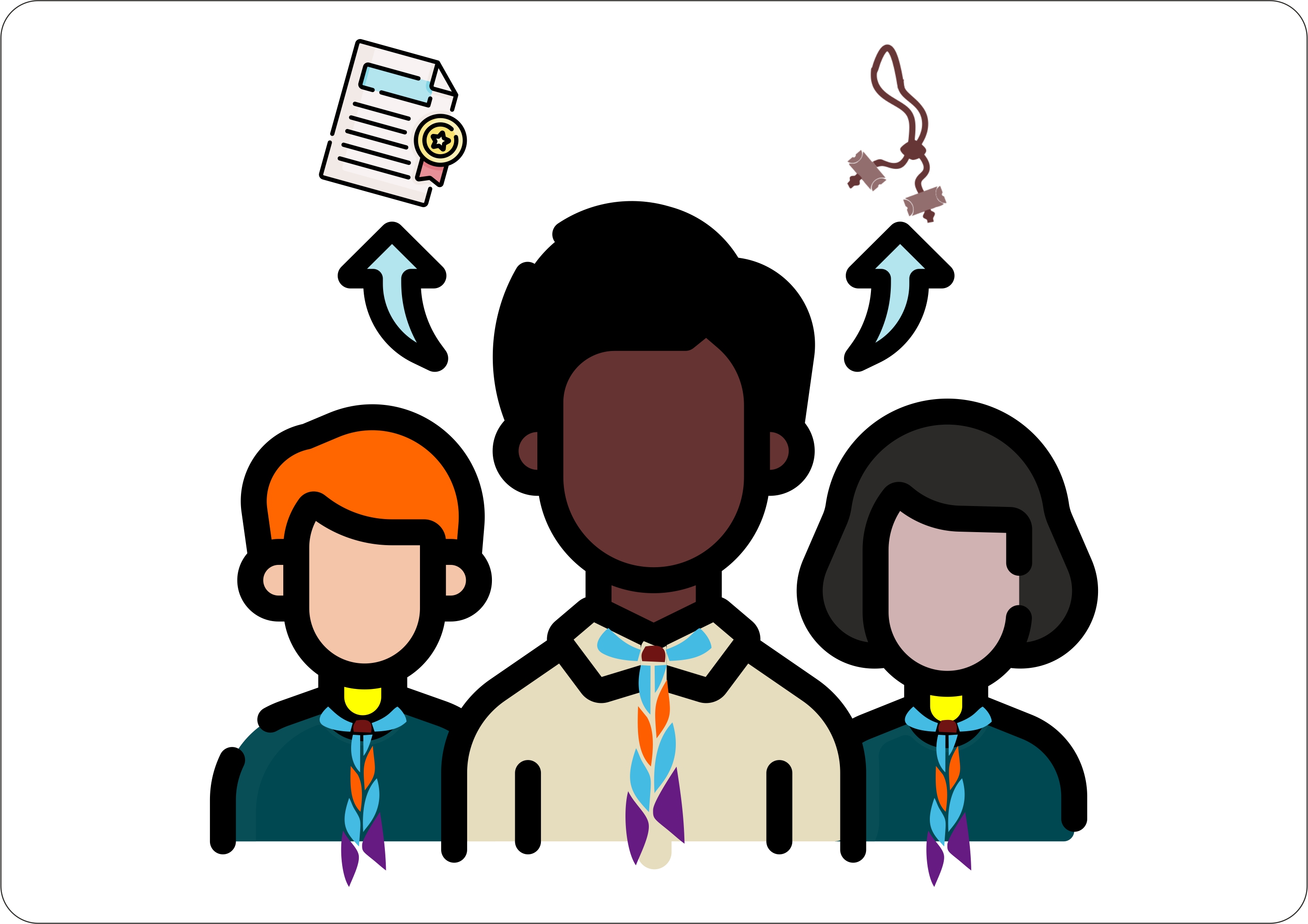 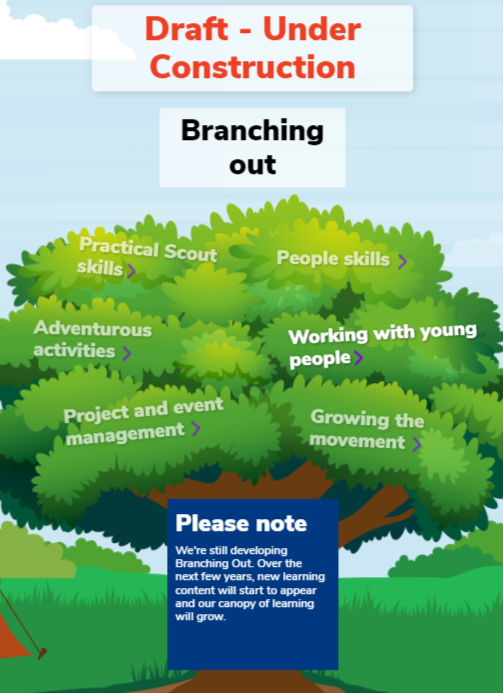 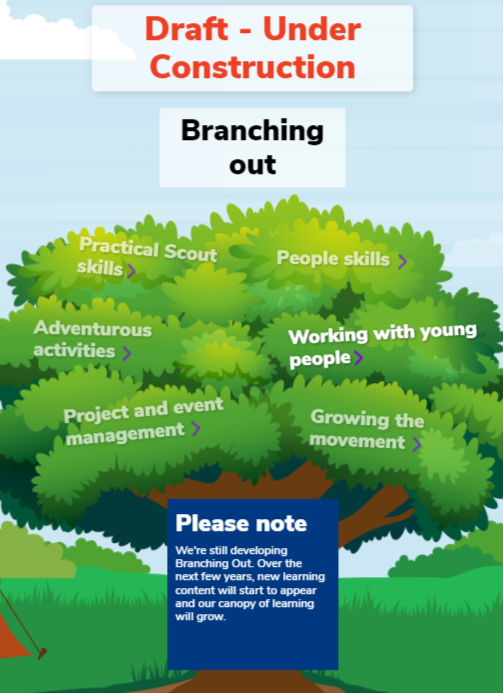 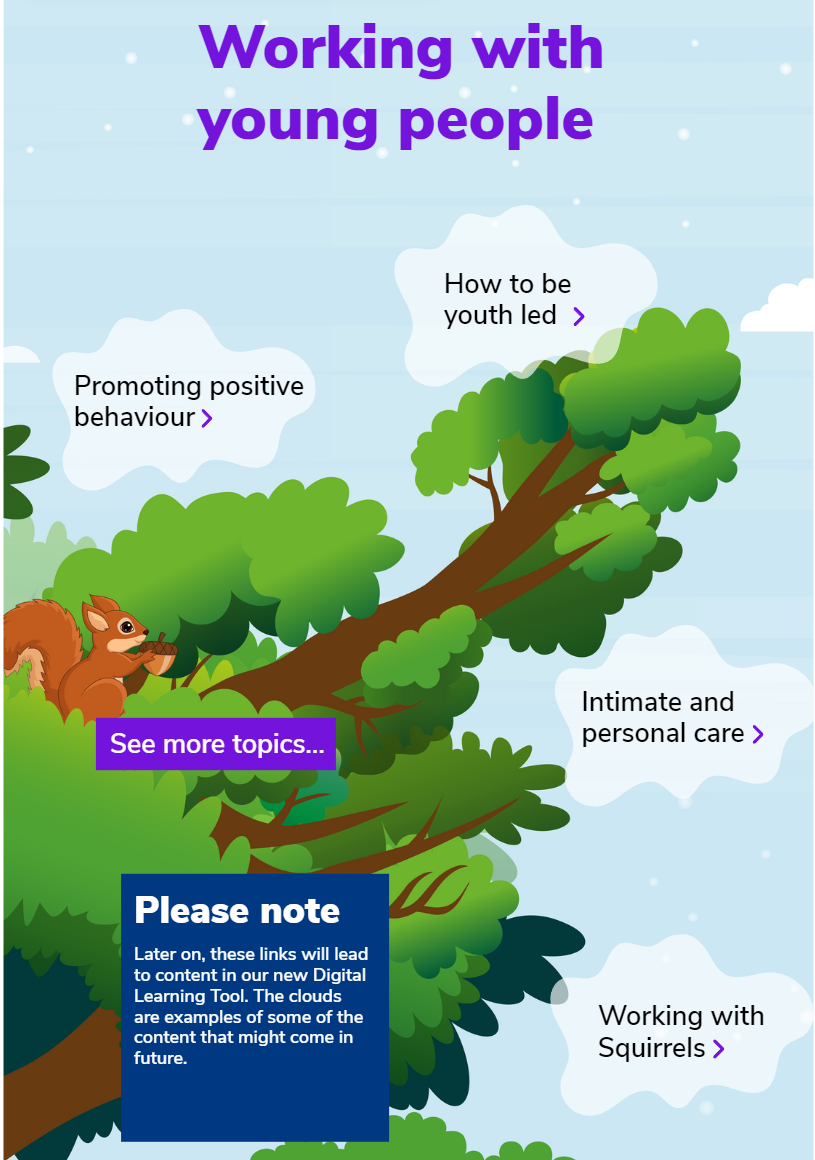 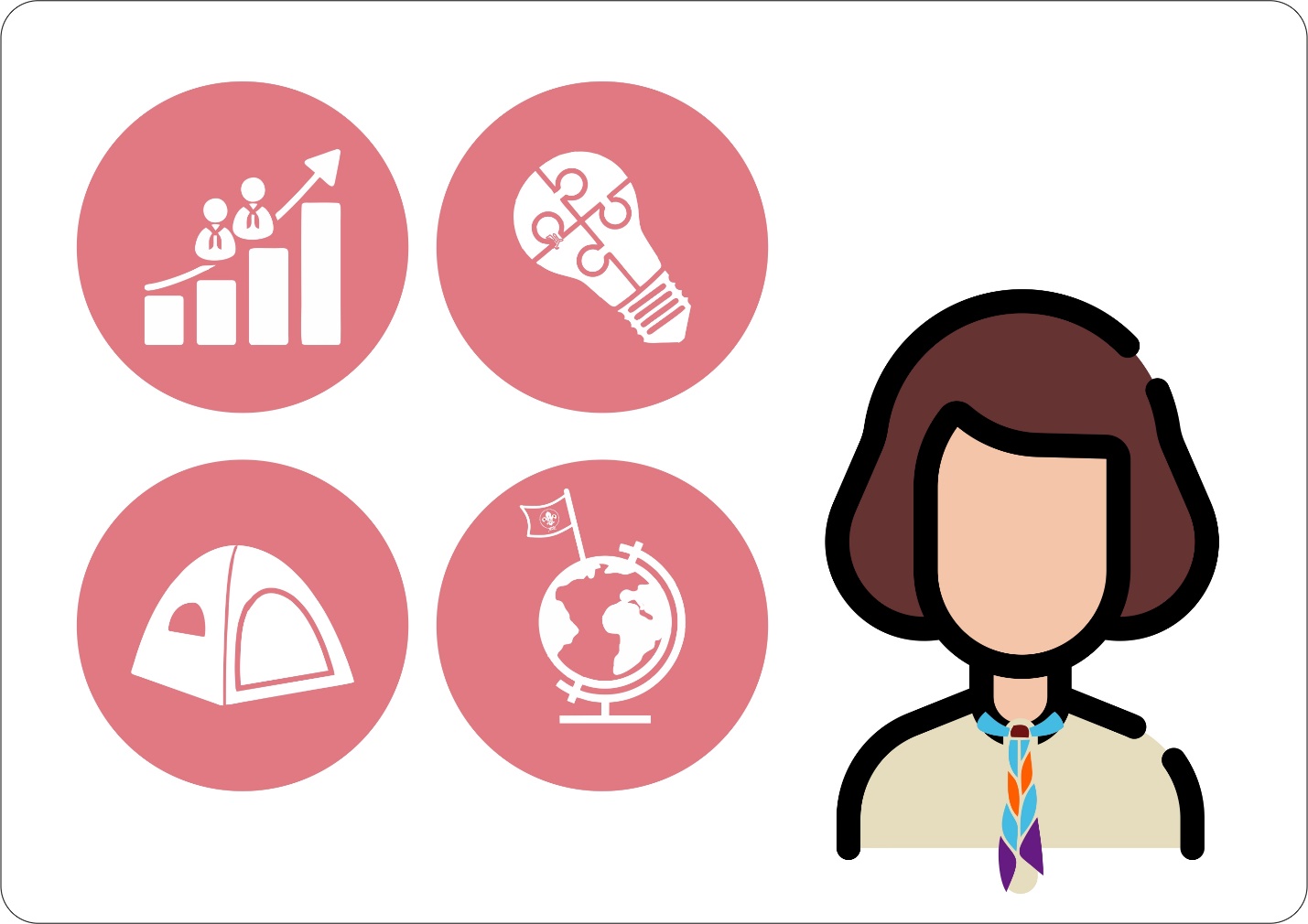 39
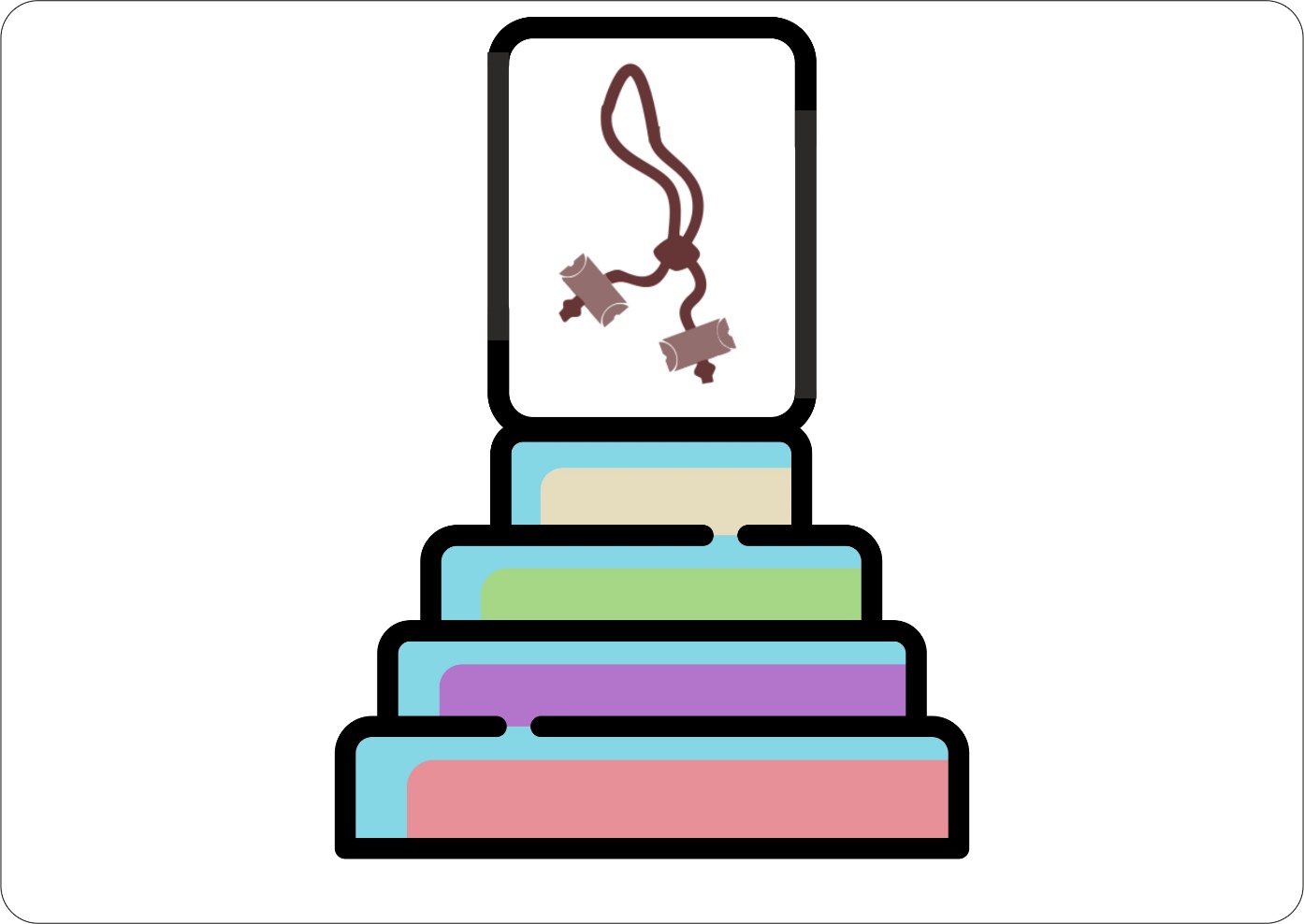 40
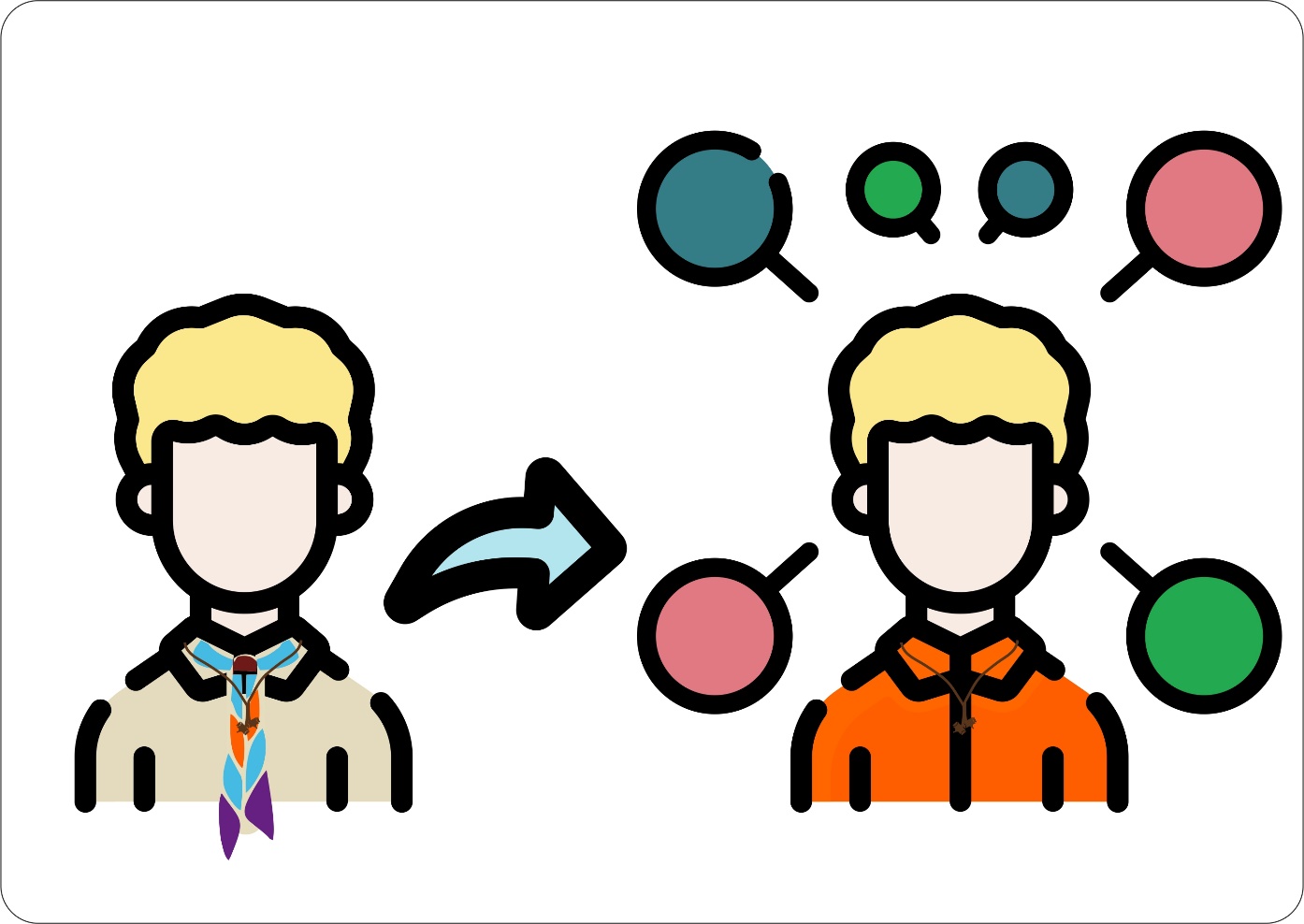 41
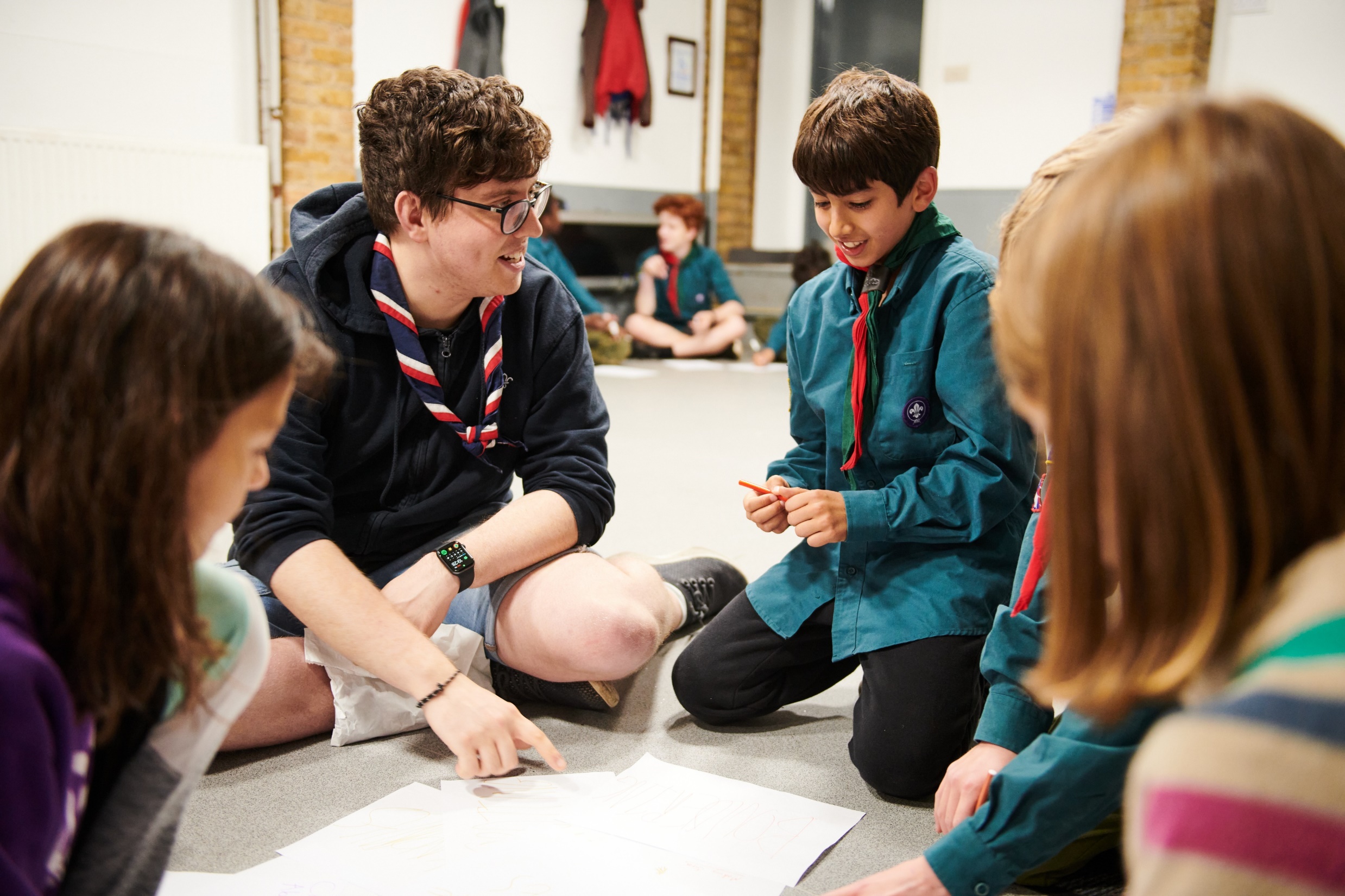 Continuing to deliver the Wood Badge into
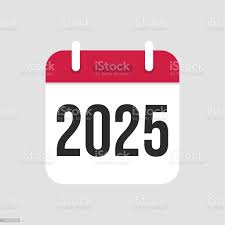 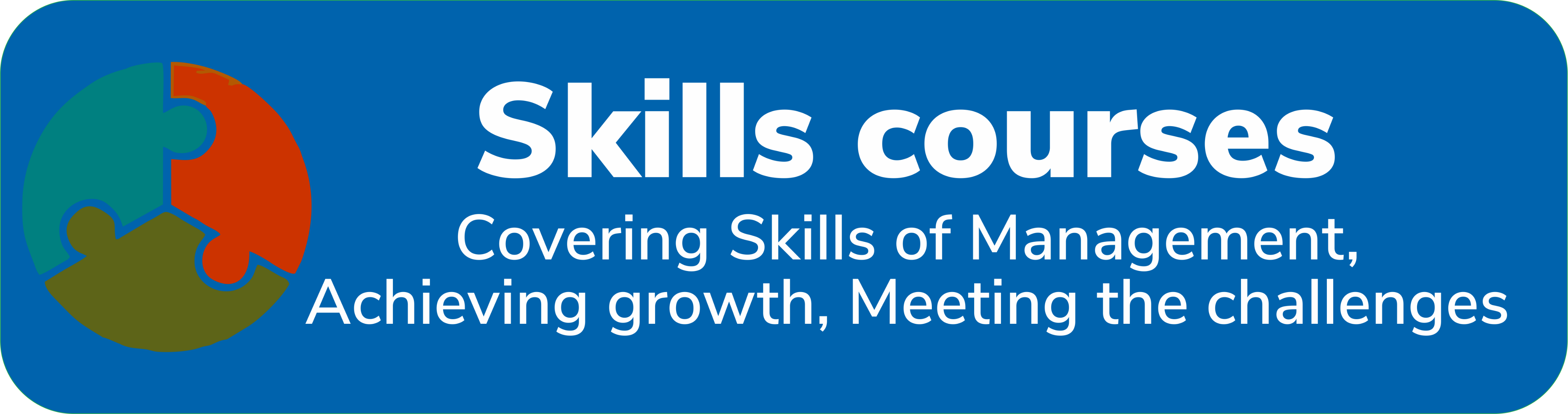 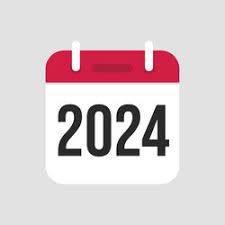 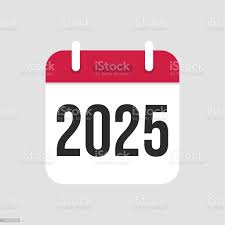 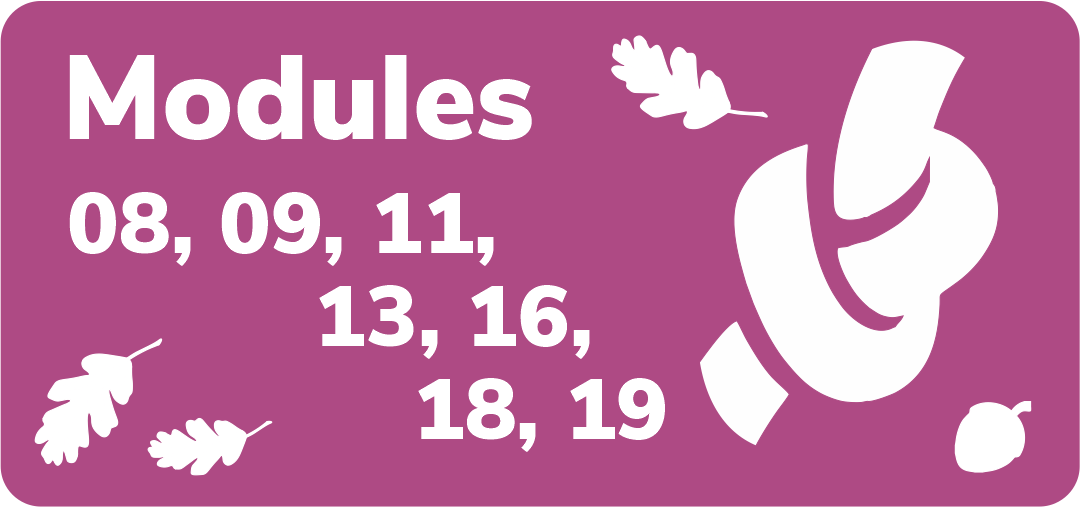 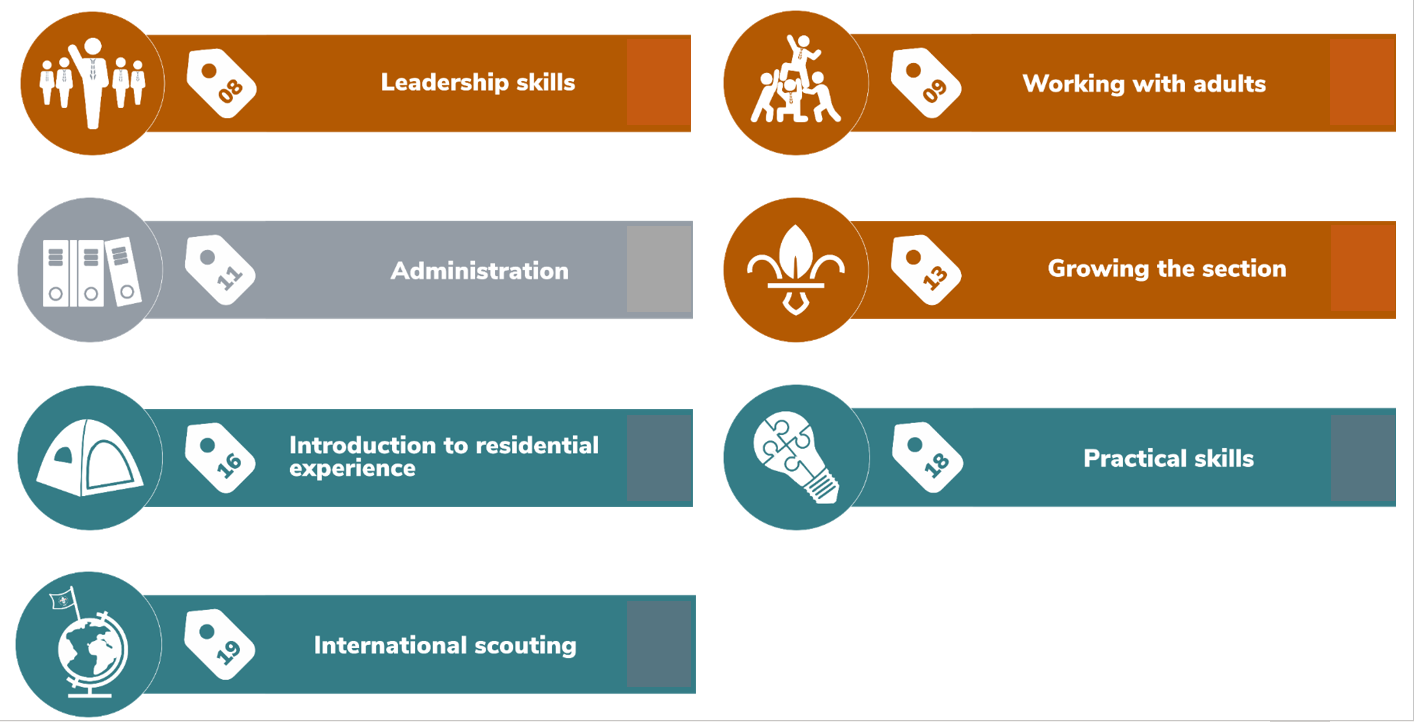 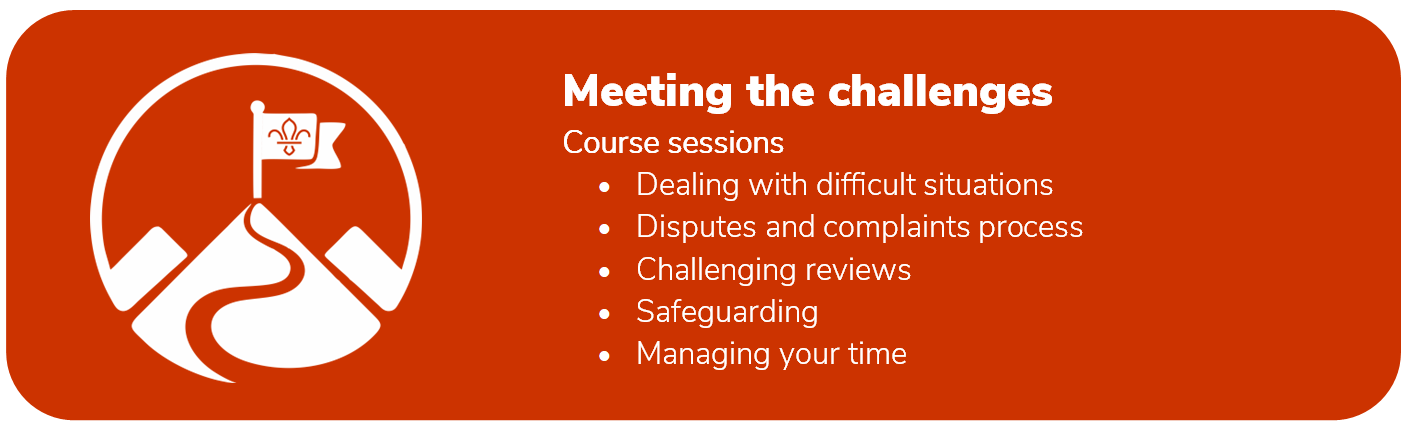 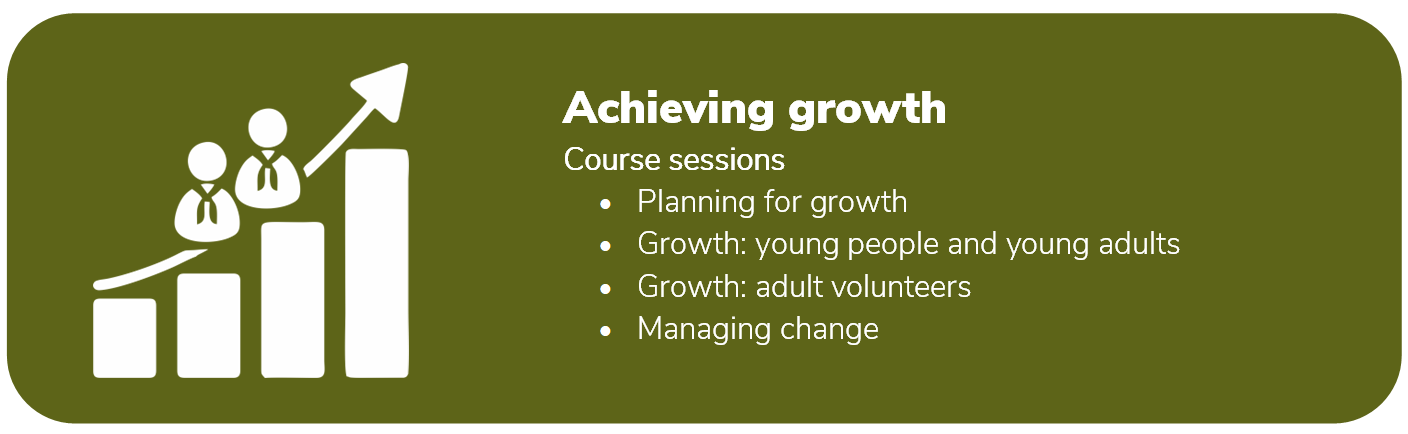 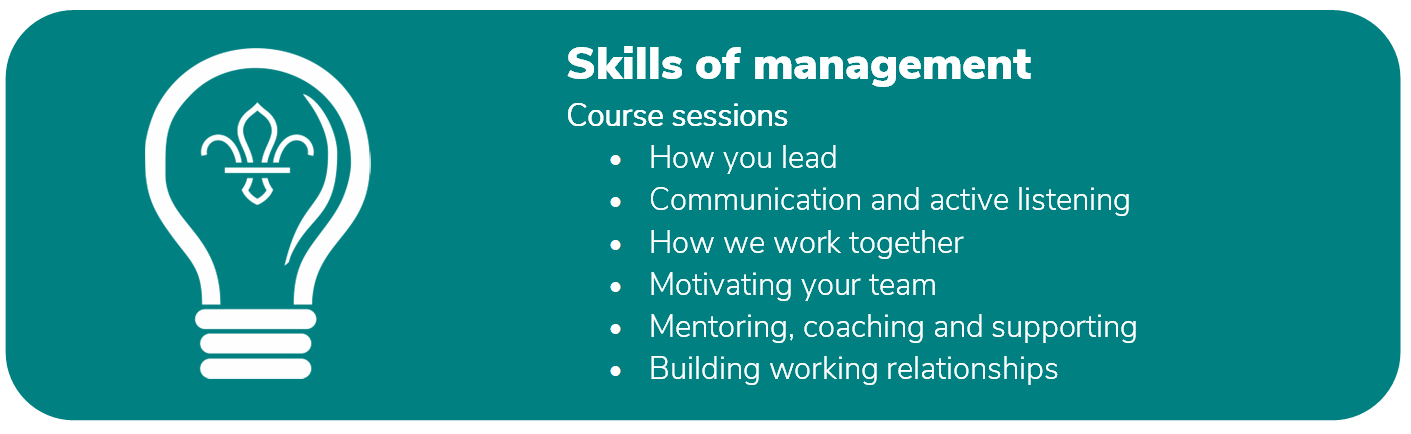 Programme Facing Team Members: completing their Wood Badge in 2024 into 2025
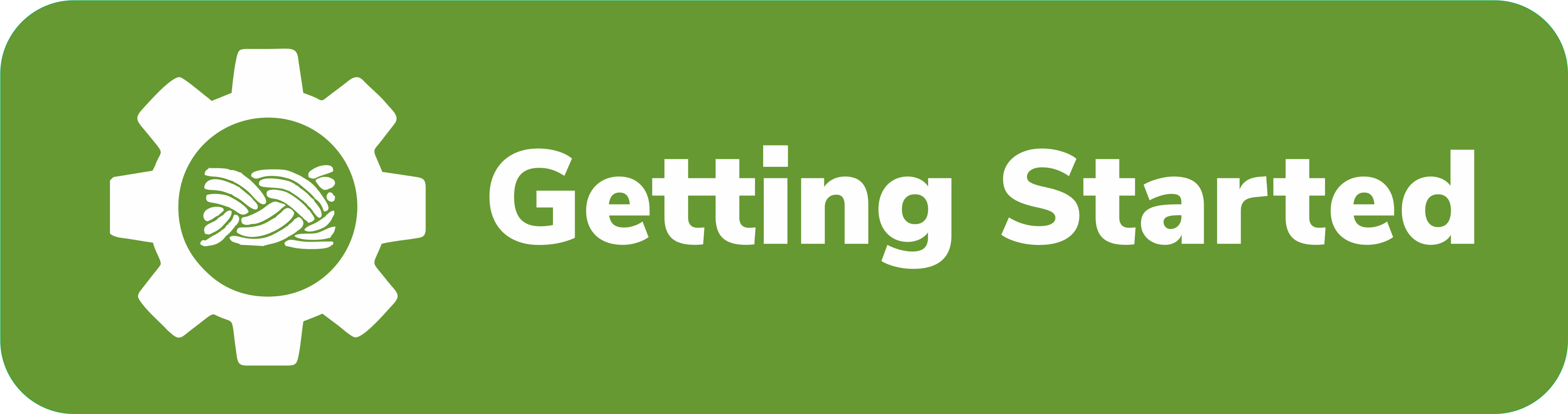 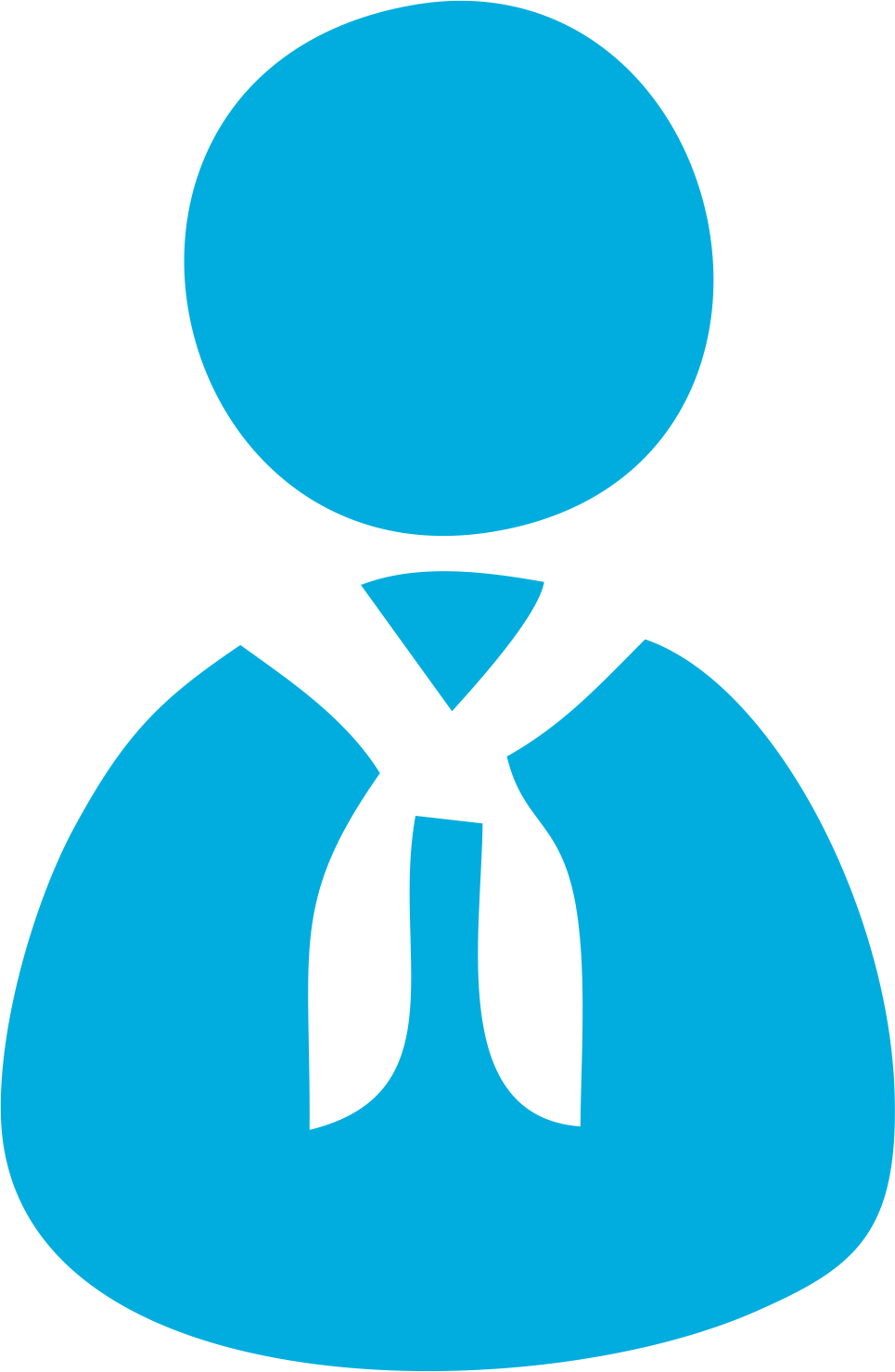 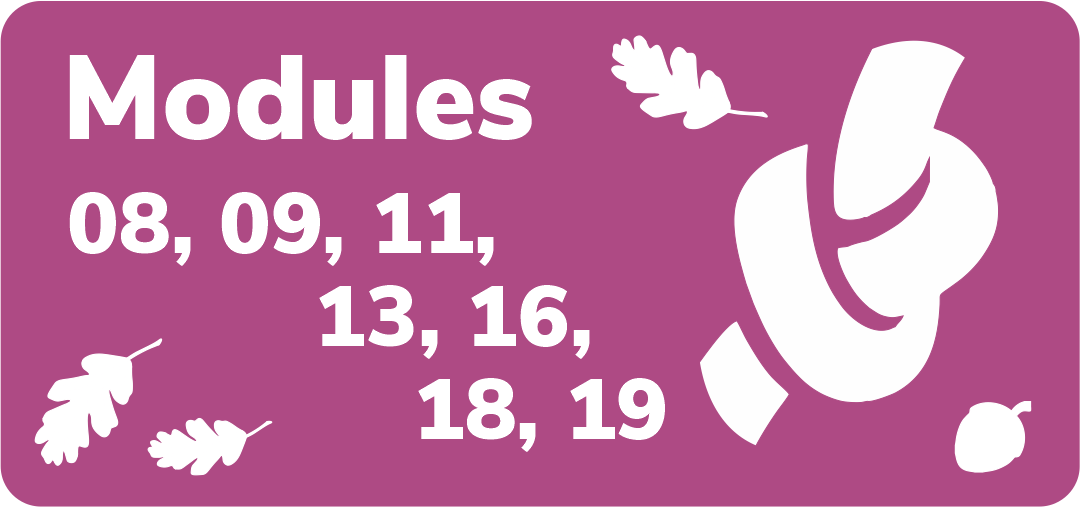 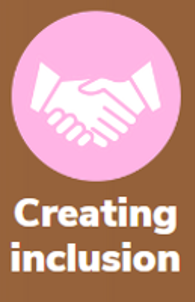 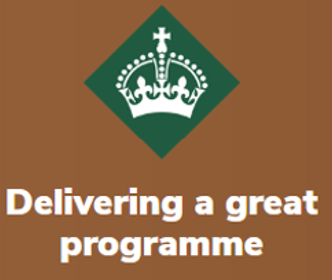 Team Leaders & Lead Volunteers:completing their Wood Badge in 2024 into 2025
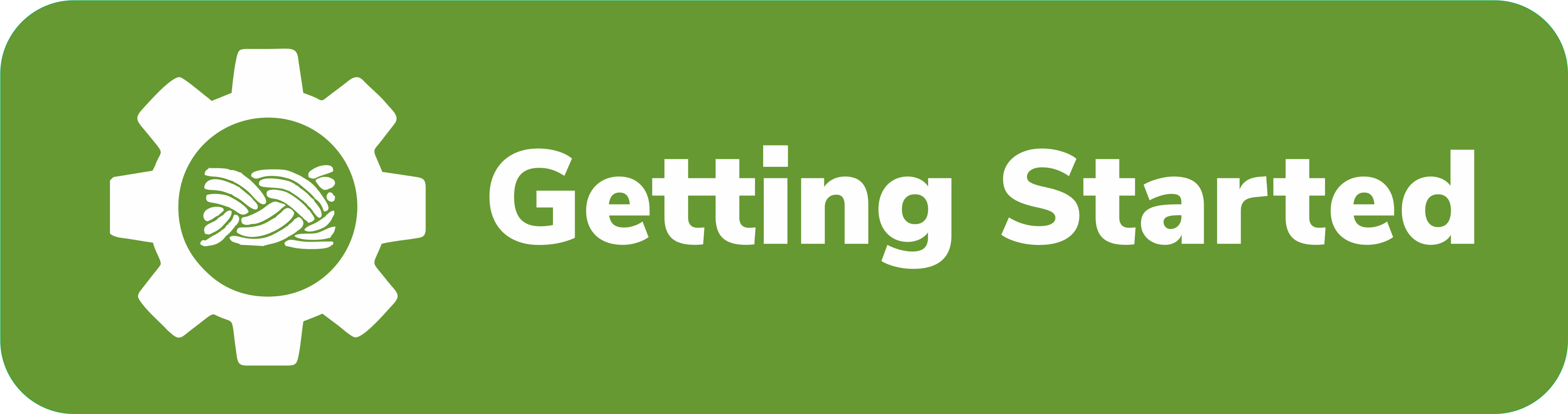 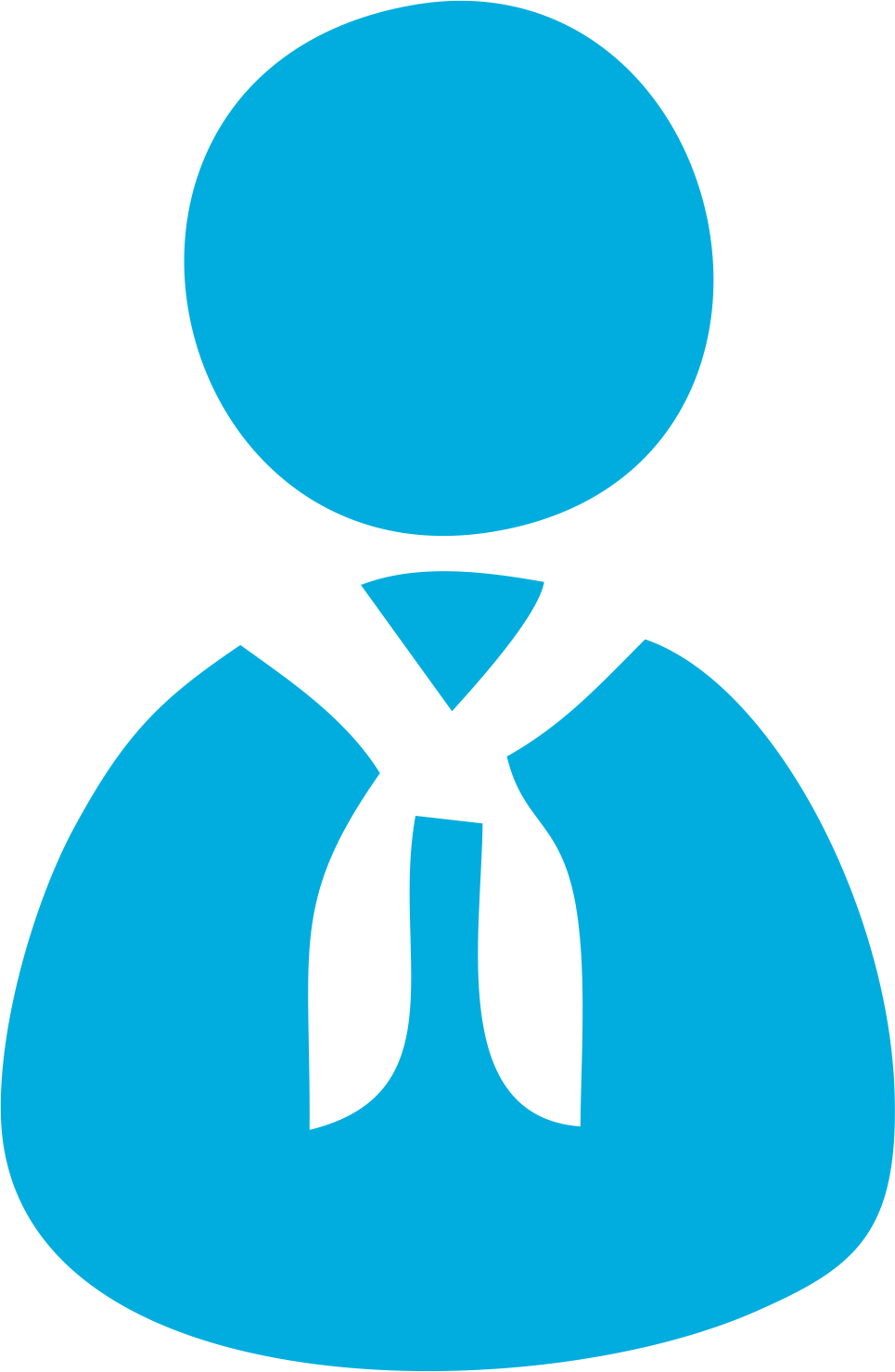 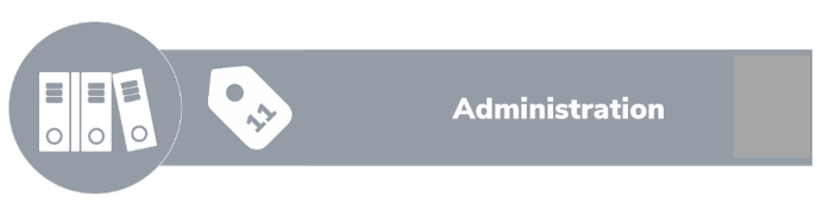 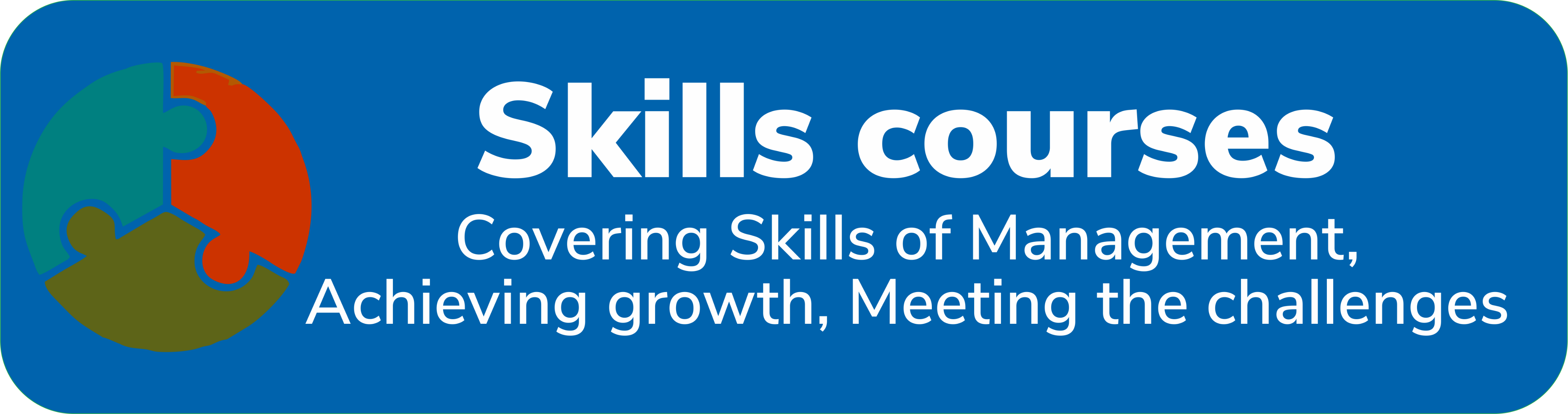 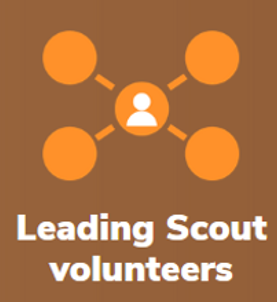 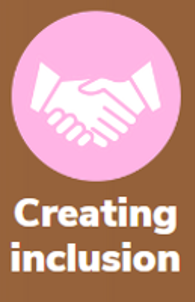 Volunteers: completing their Wood Badge from early 2024 into 2025
M&S Wood Badge
Section Wood Badge
Safe Scouting (recommended)
Data Protection in Scouting (recommended)
Who we are and What we do (recommended)
Creating Inclusion* 
Delivering a Great Programme*
Module 8 - Skills of leadership
Module 9 - Working with adults
Module 11 - Admin
Module 13 - Growing the section
Module 16 - Residential 
Module 18 - Practical Skills 
Module 19 - International
Safe Scouting(recommended)
Data Protection in Scouting (recommended)
Who we are and What we do (recommended) 
Creating Inclusion* 
Leading Scout Volunteers*
Module 11 - Admin
Skills of Management
Achieving Growth 
Meeting the challenge
*Any volunteers who have been signed off during transition as having completed Growing Roots will be required to complete this new learning
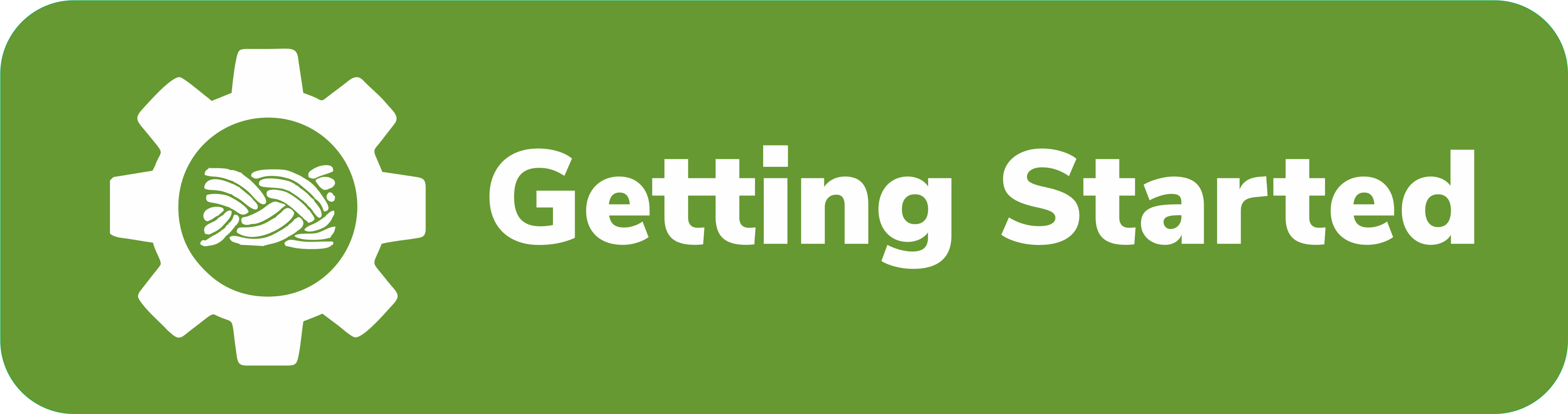 If not completed…
Programme Facing Team Members: completing their Wood Badge in 2024 into 2025
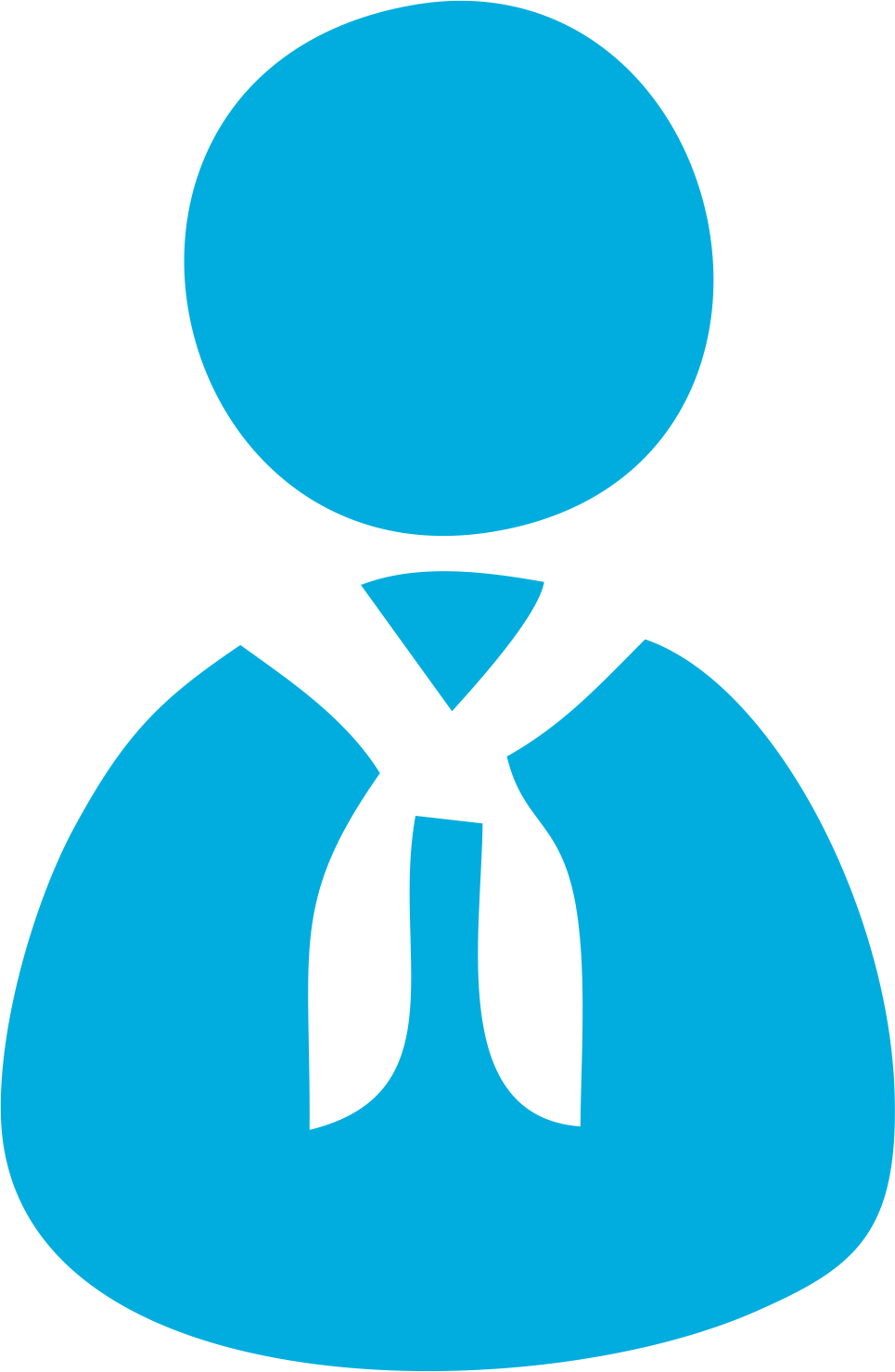 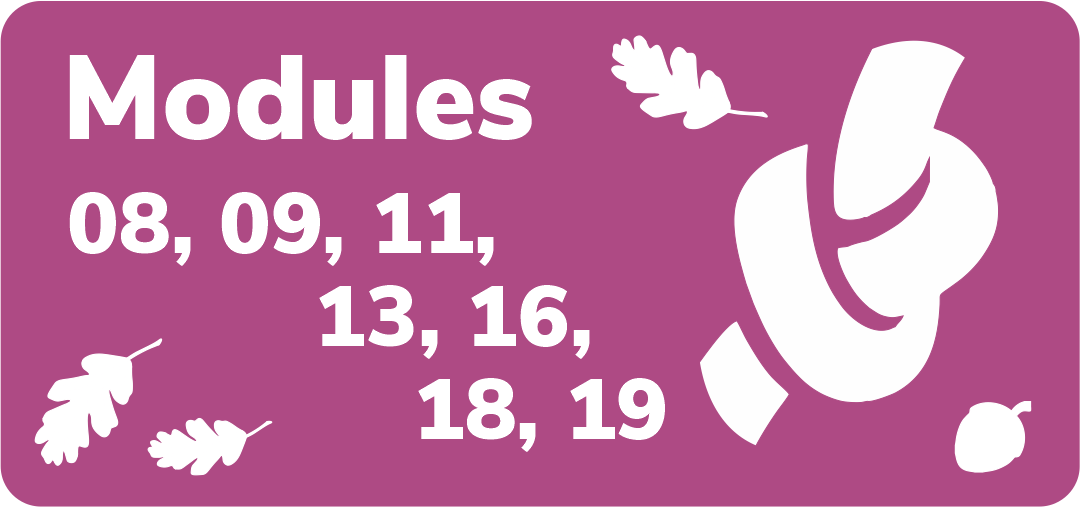 Team Leaders & Lead Volunteers:completing their Wood Badge in 2024 into 2025
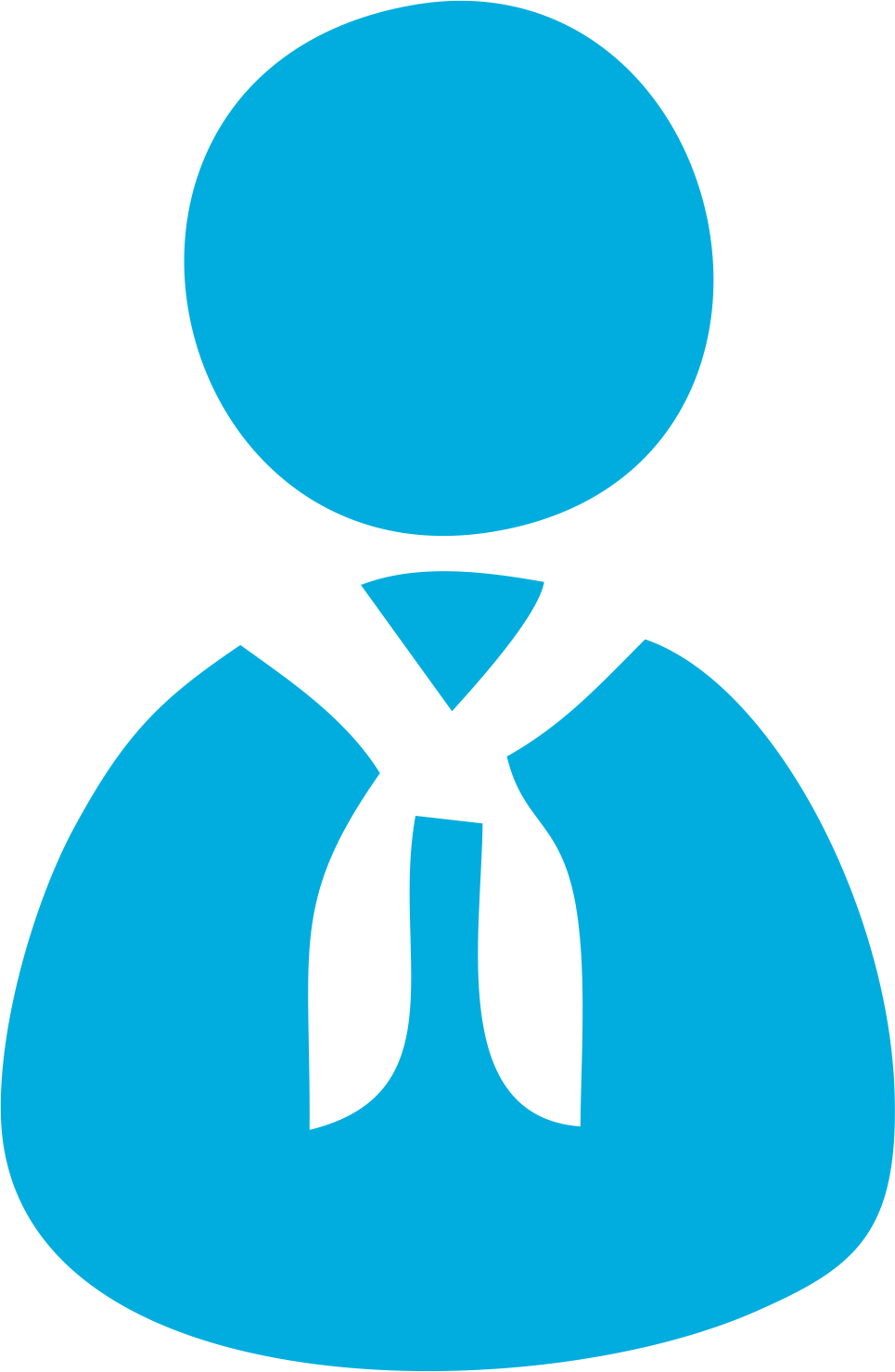 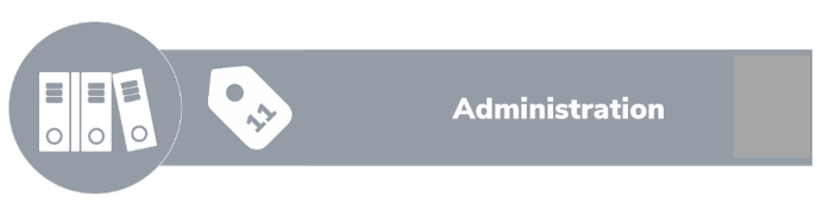 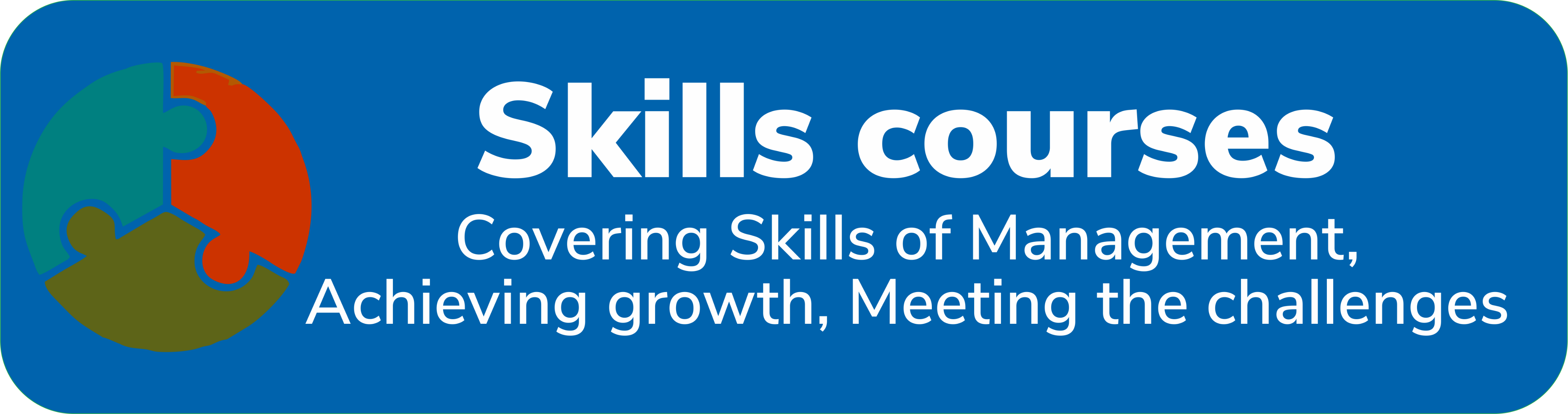 Volunteers: completing their Wood Badge in 2024 into 2025
Section Wood Badge
M&S Wood Badge
Growing Roots
Module 8 - Skills of leadership
Module 9 - Working with adults
Module 11 - Admin
Module 13 - Growing the section
Module 16 - Residential 
Module 18 - Practical Skills 
Module 19 - International
Module 10 - First Aid
Growing Roots
Module 11 - Admin
Skills of leadership 
Achieving growth 
Managing challenges
Programme Facing Team Members: completing their Wood Badge from 2025
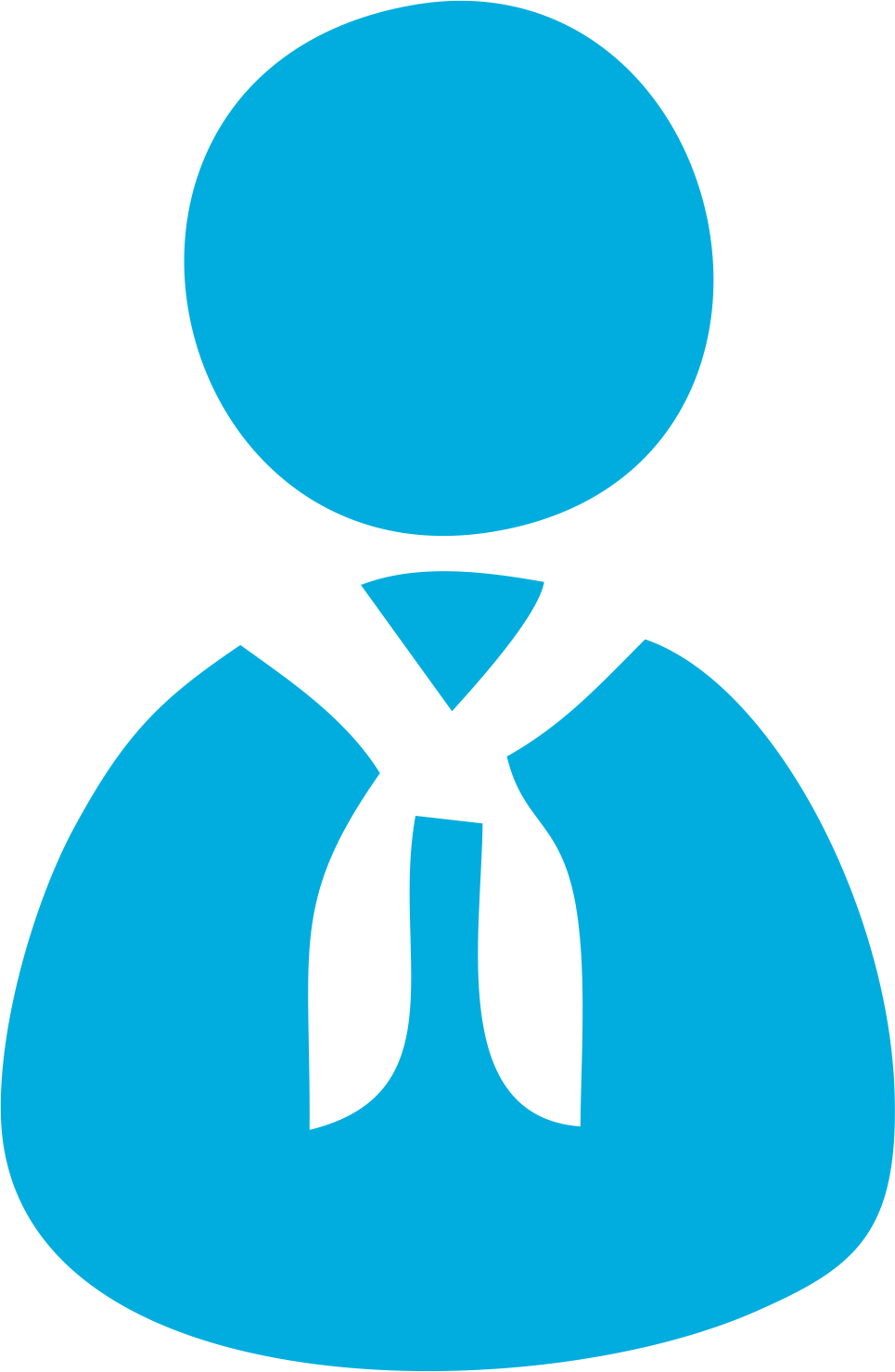 Team Leaders & Lead Volunteers: completing their Wood Badge from 2025
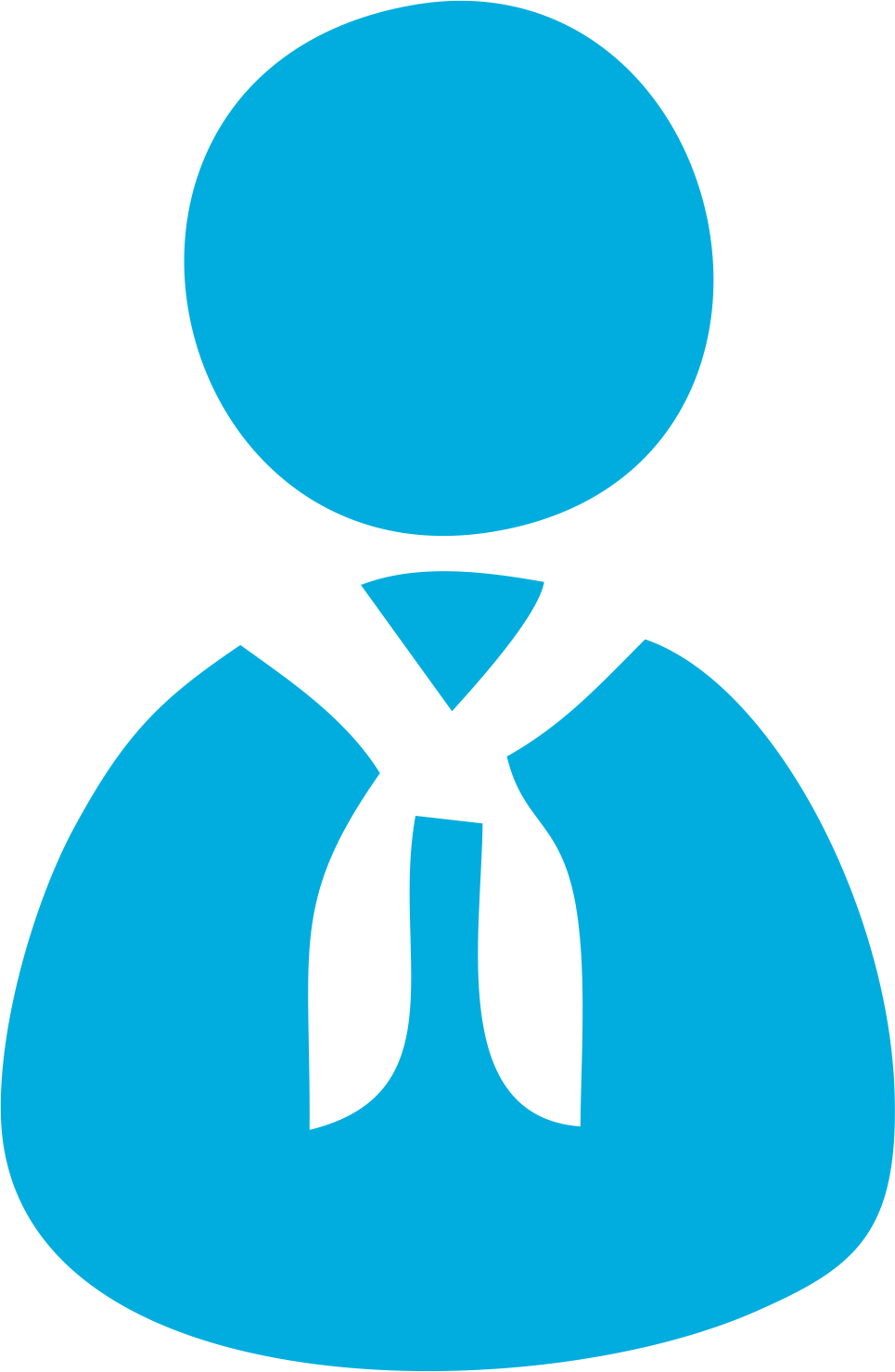 What will branching out look like?
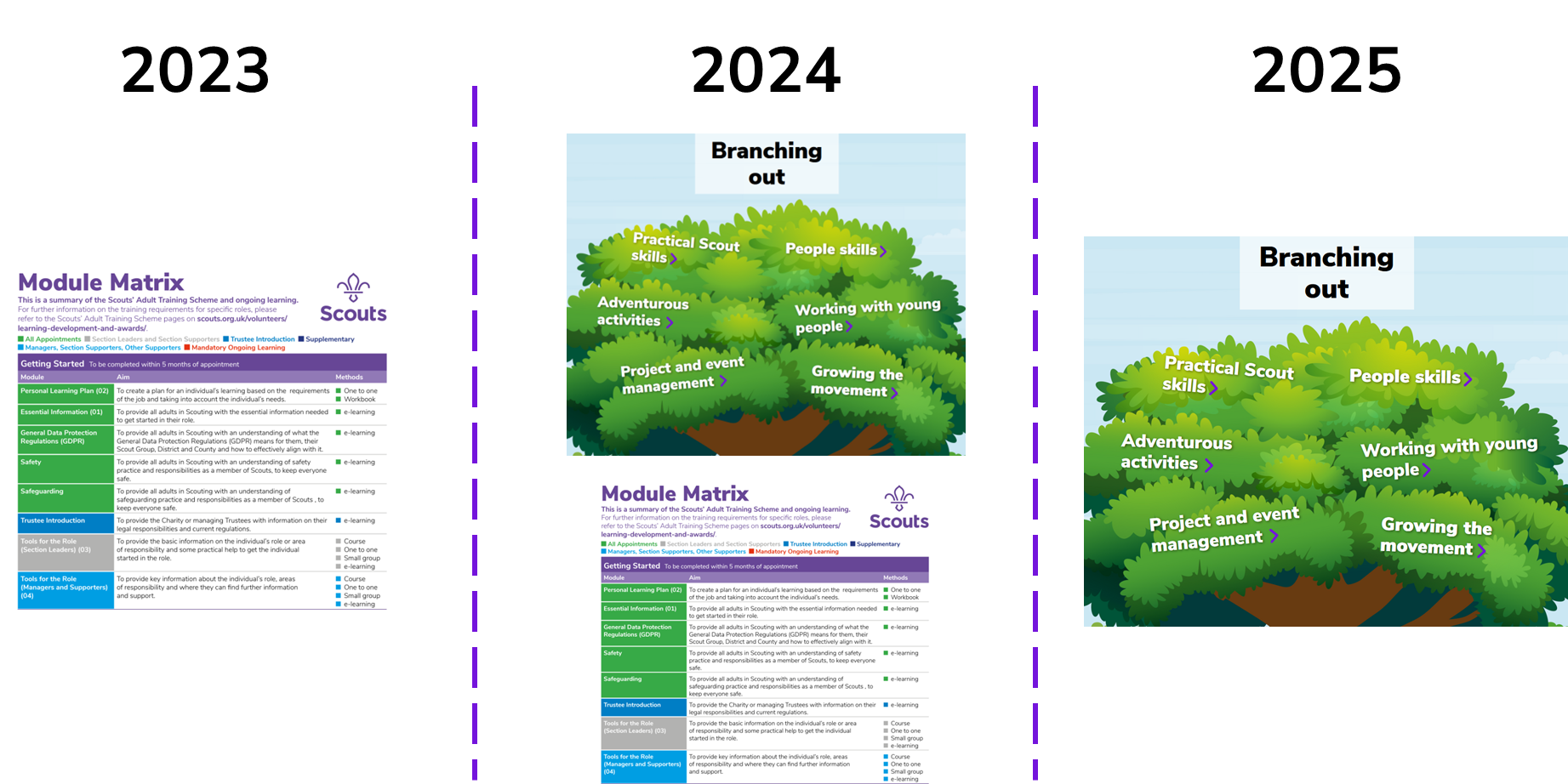 Continue with existing scheme
Mix of new and old
New branching out
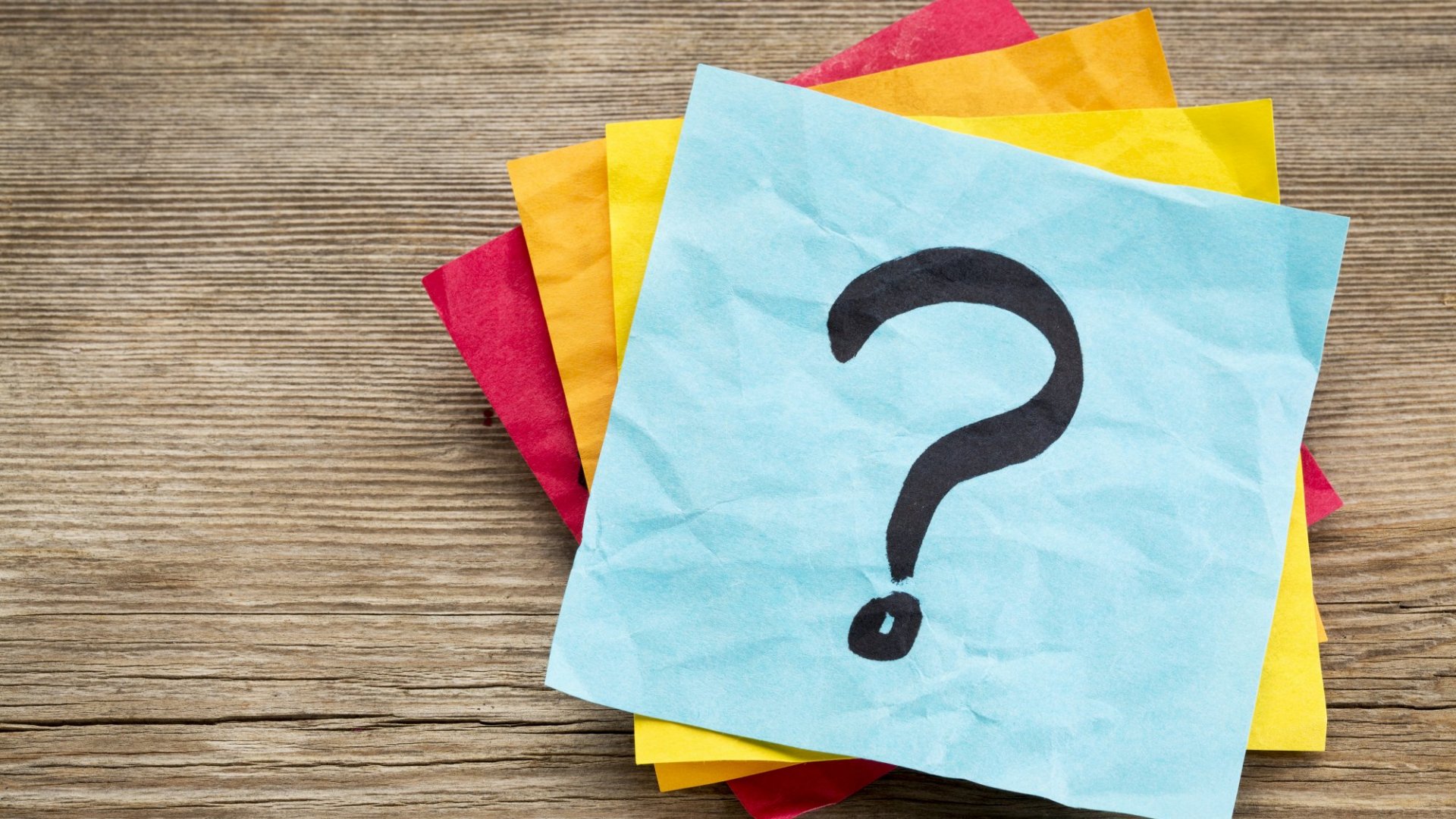 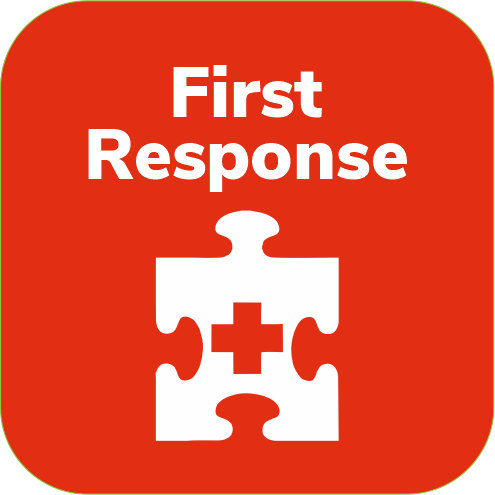 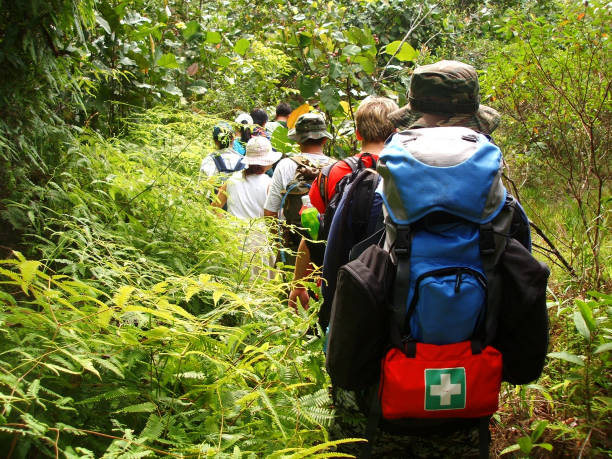 As part of the move to the team-based approach, a review of who requires a  First Aid qualification was undertaken and the following principles agreed:
First Aid Principles
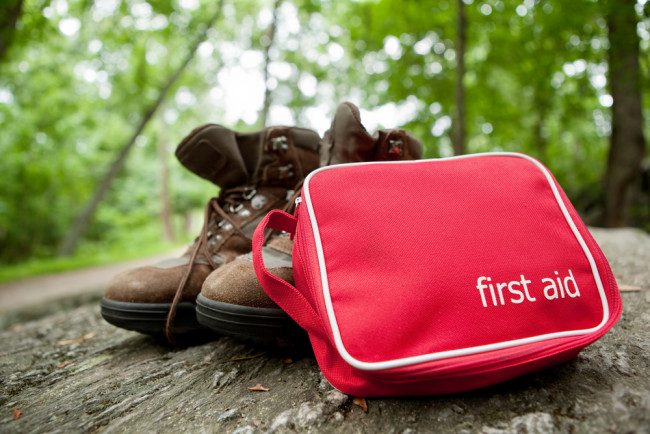 Every young person should have direct access to first aid treatment when on Scout activities

Parents and carers should be confident that every adult leader, who is regularly and directly involved with their child’s Scouting, has completed, or is working towards completing,  first aid training

No young person should ever miss out on a Scouts activity due to a lack of qualified adult first aid cover

Having a body of first aid trained volunteers has a positive impact on our communities
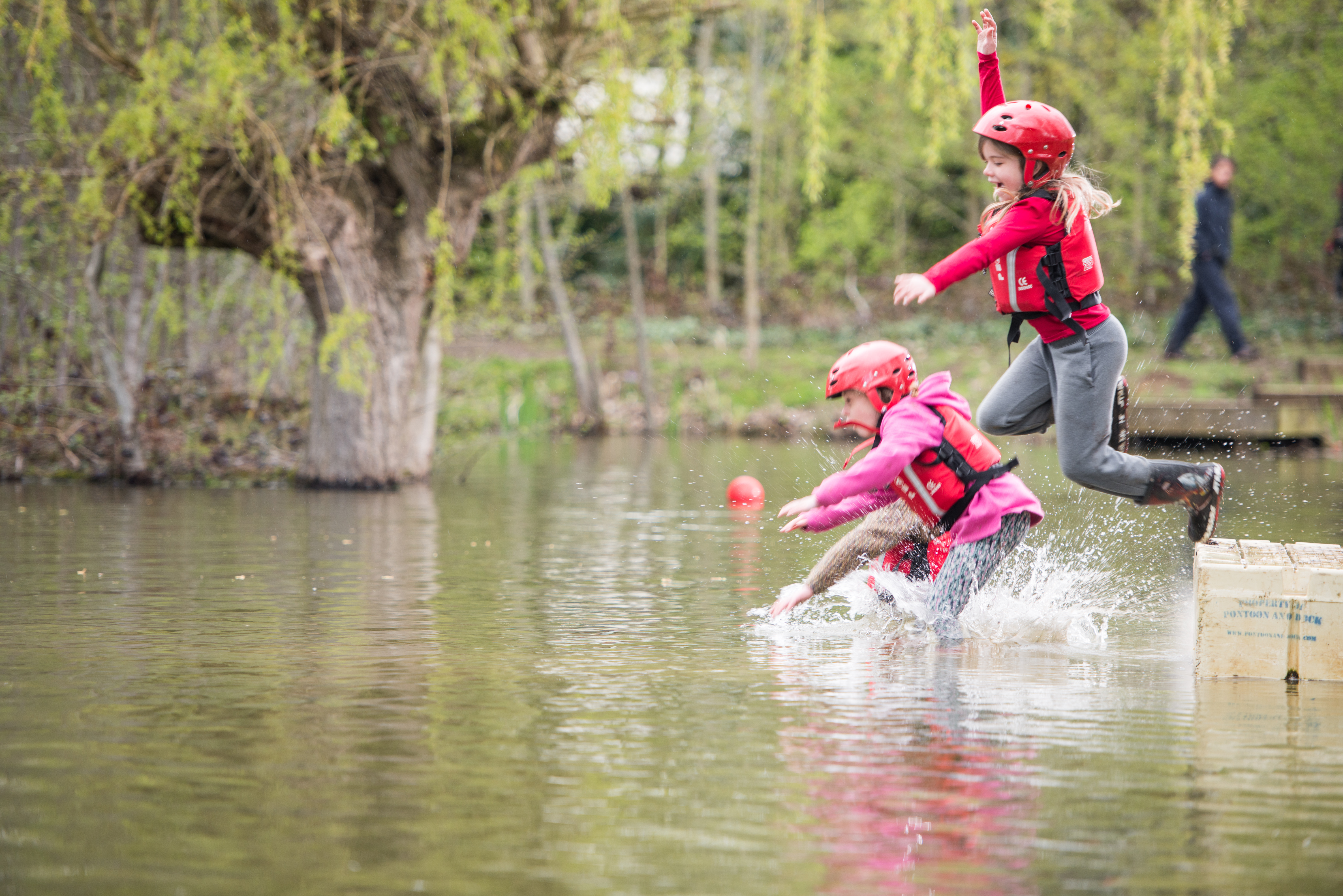 First Aid
This is the current proposal for First Aid 
in the final stages of approval
Section Assistants
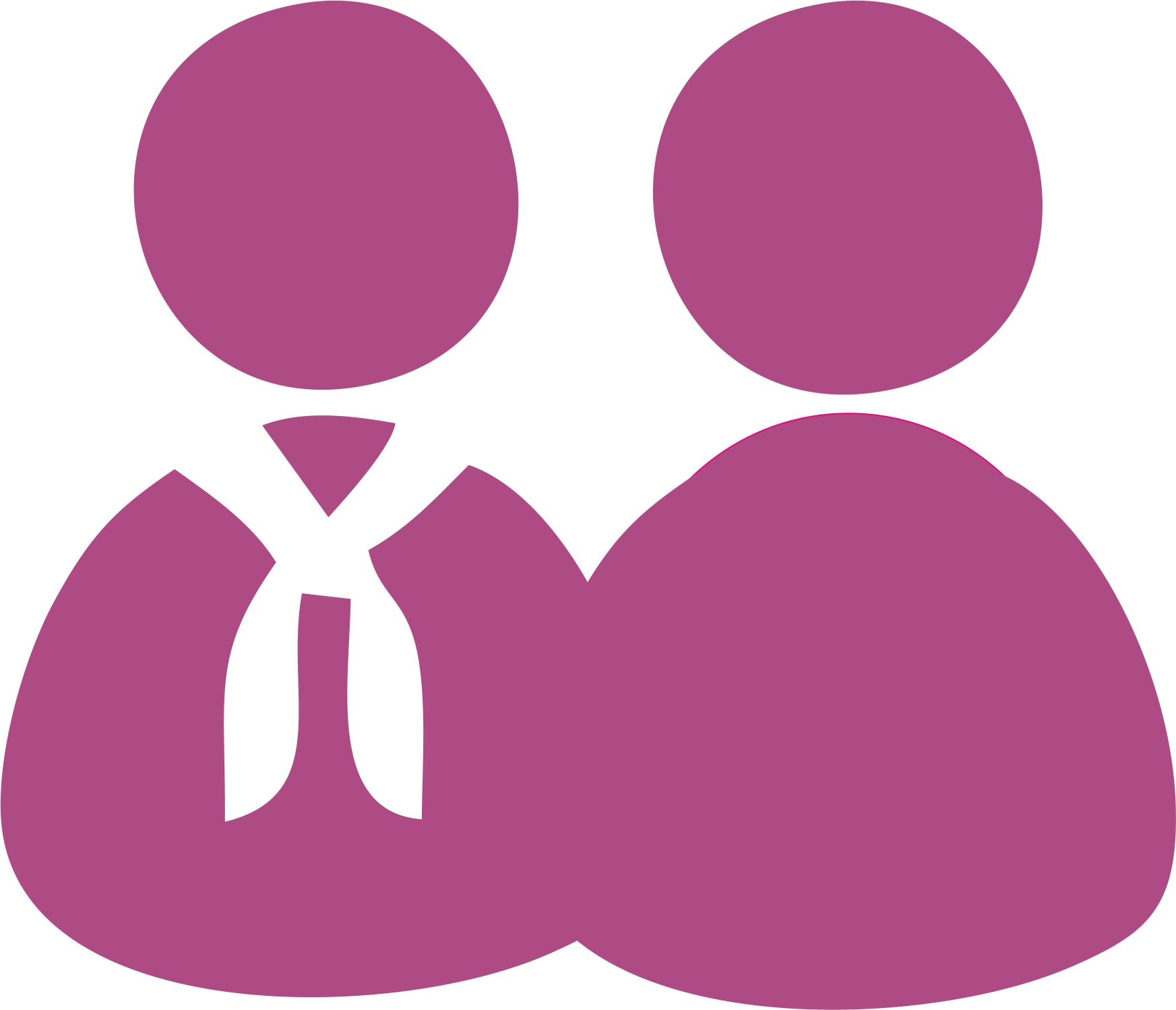 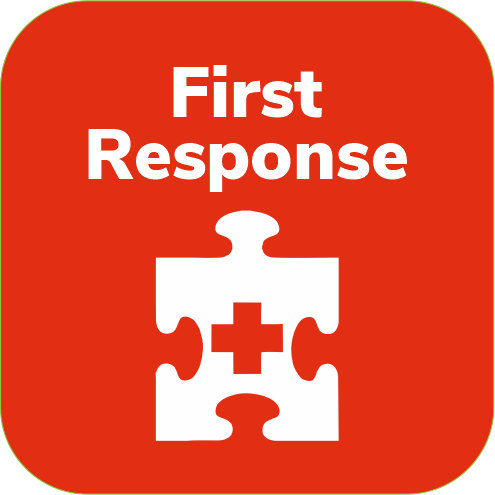 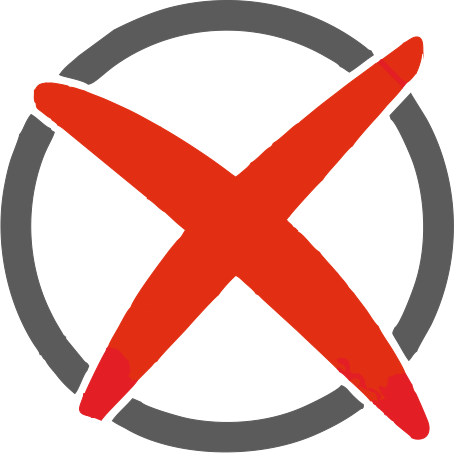 Team Leader(s)
Team Members
Team Member
Team Member
Section Team
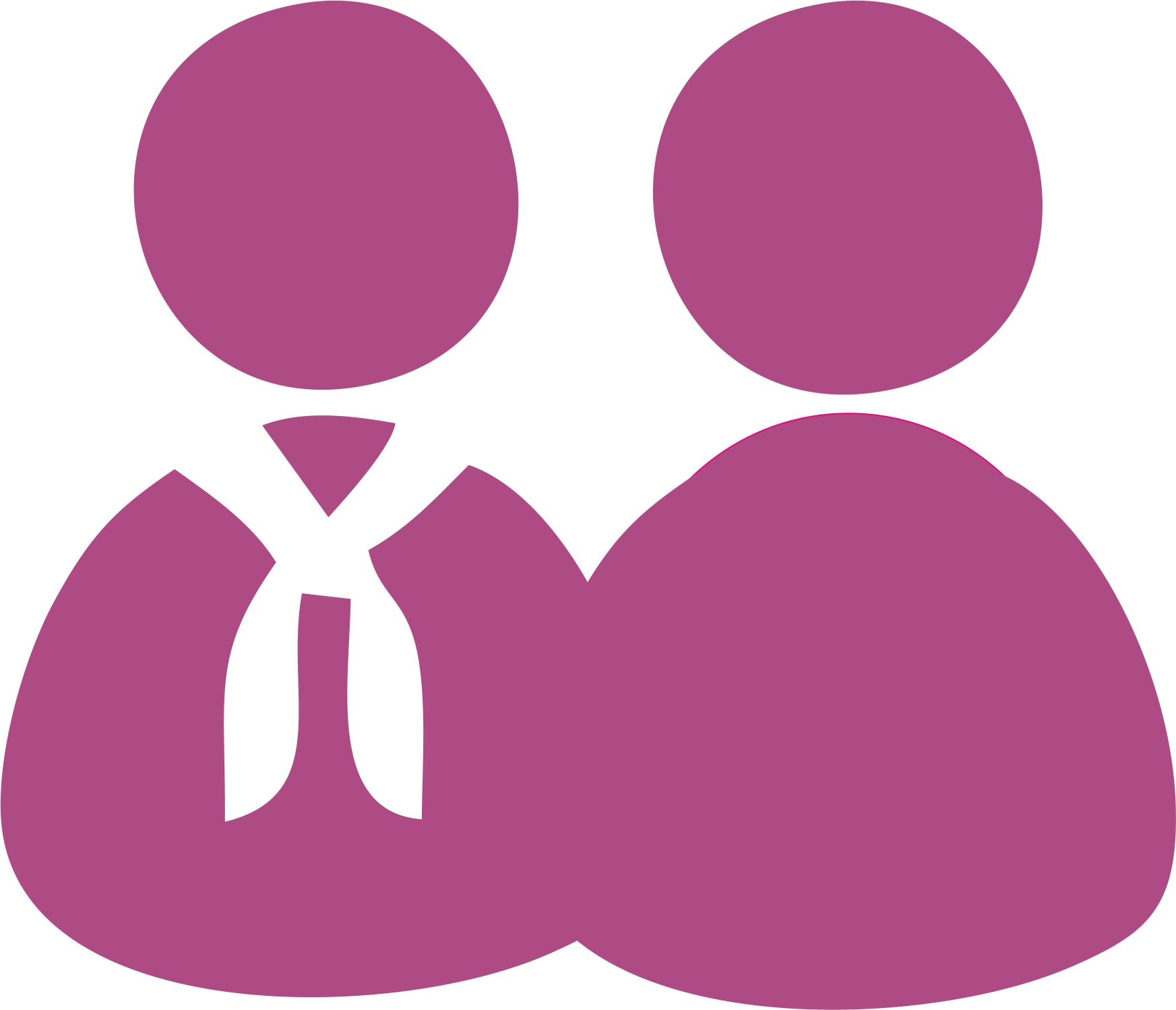 Young Leader
Team Member
Young Leader
All Team Members
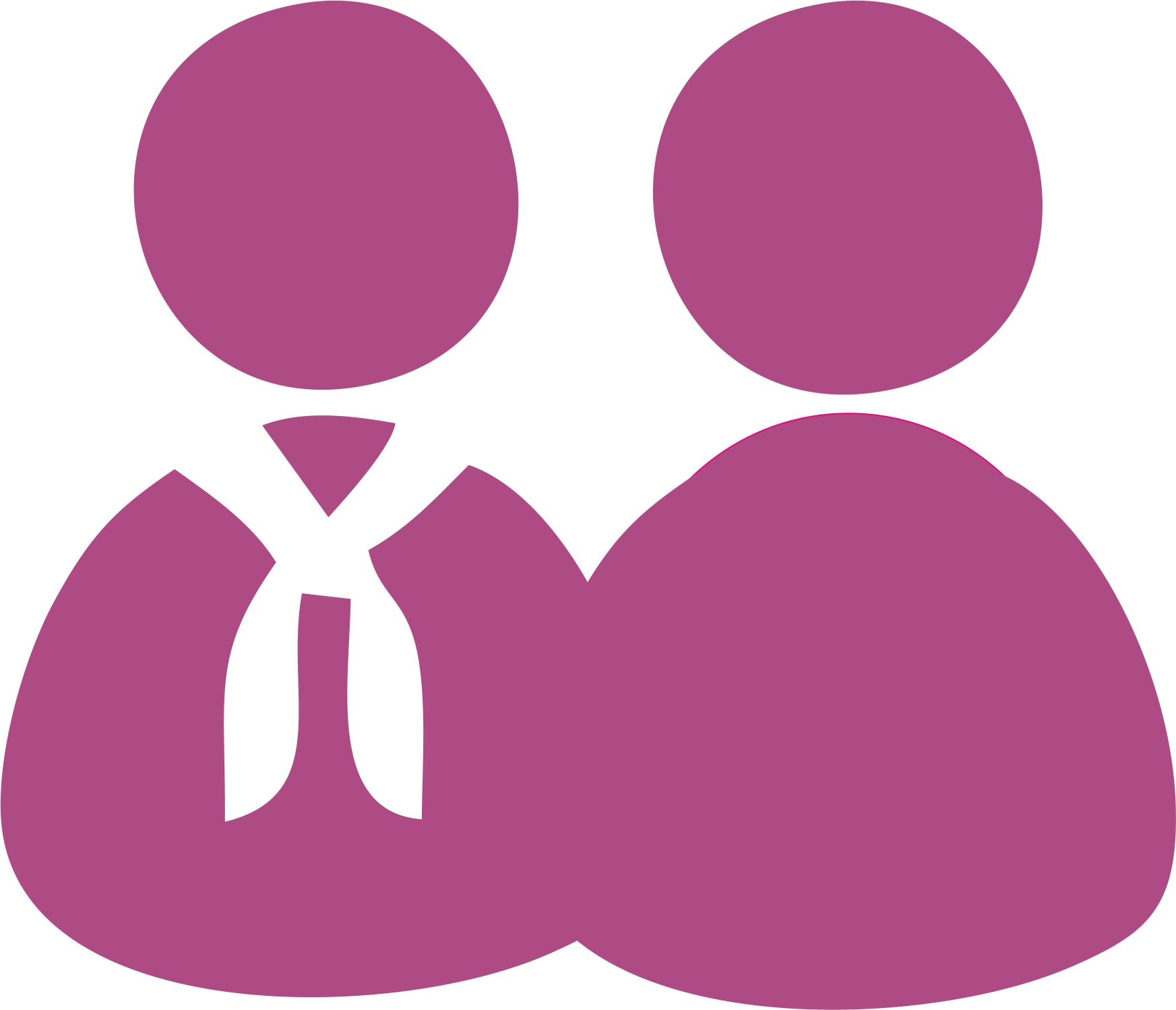 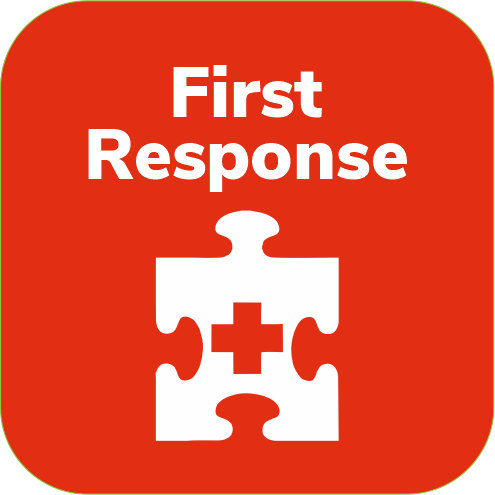 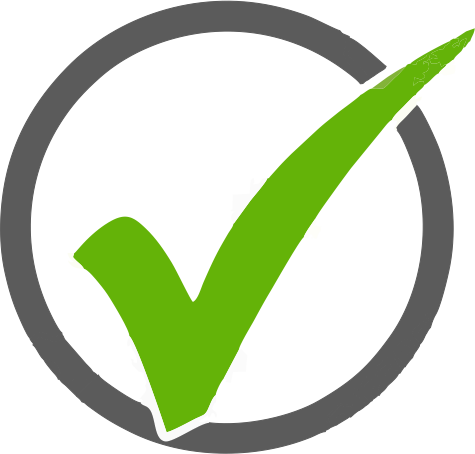 Make your current Section Assistants aware that they will be required to complete First Aid (First Response)
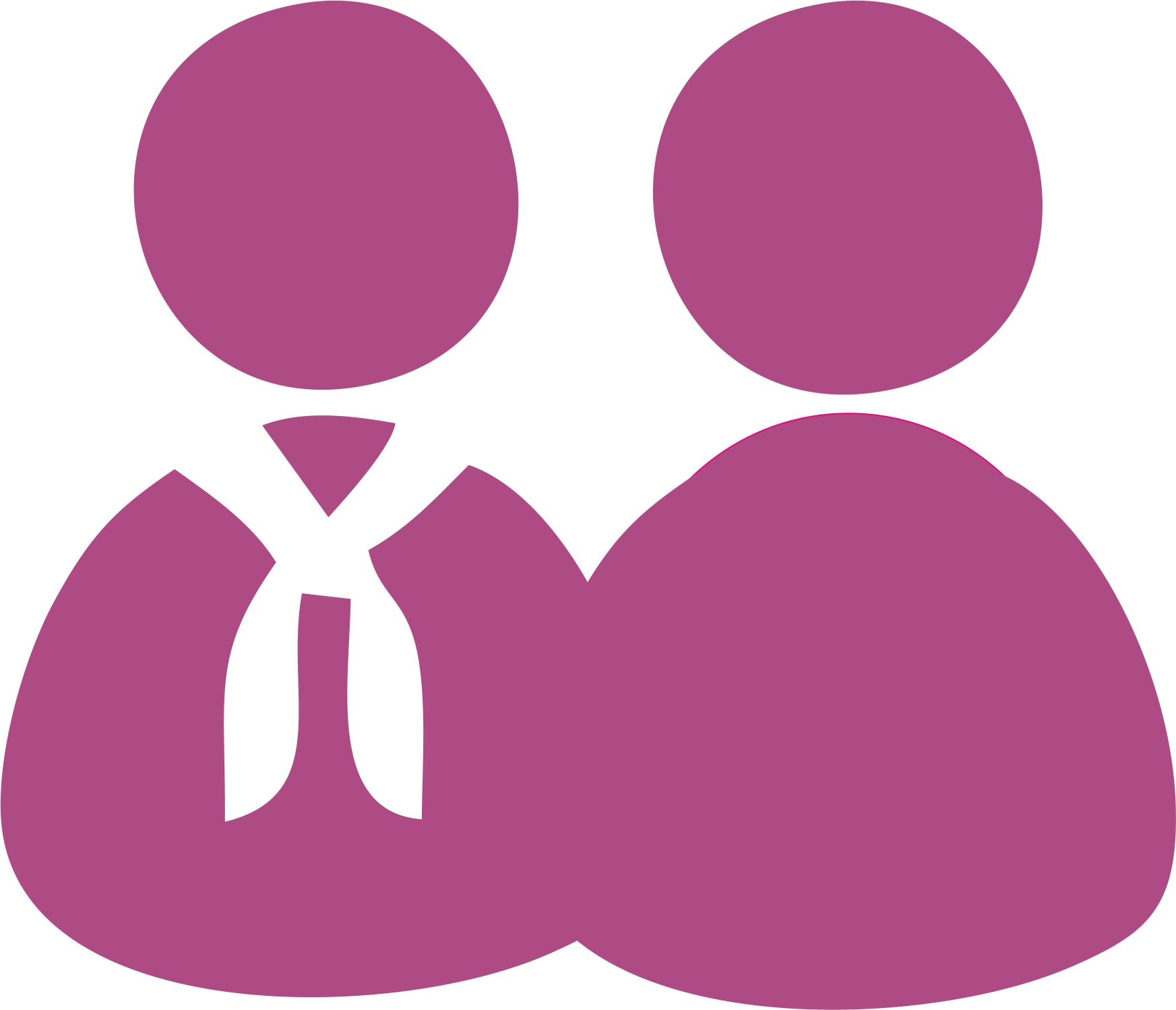 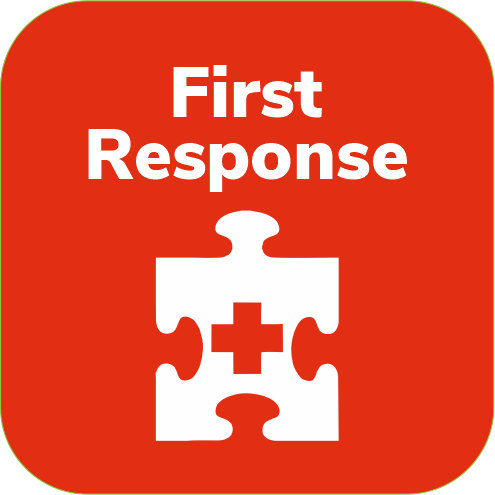 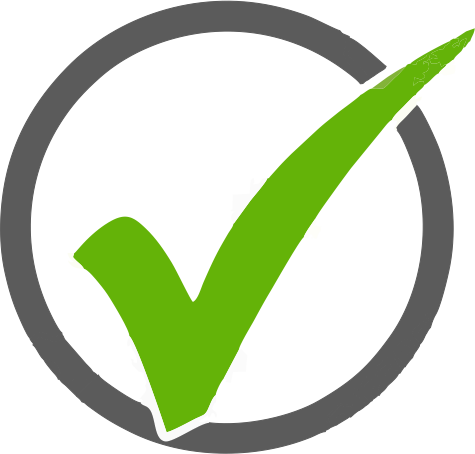 Timeframes
Volunteers who transition into a role/team requiring first aid will have at least2 years from transition to complete this
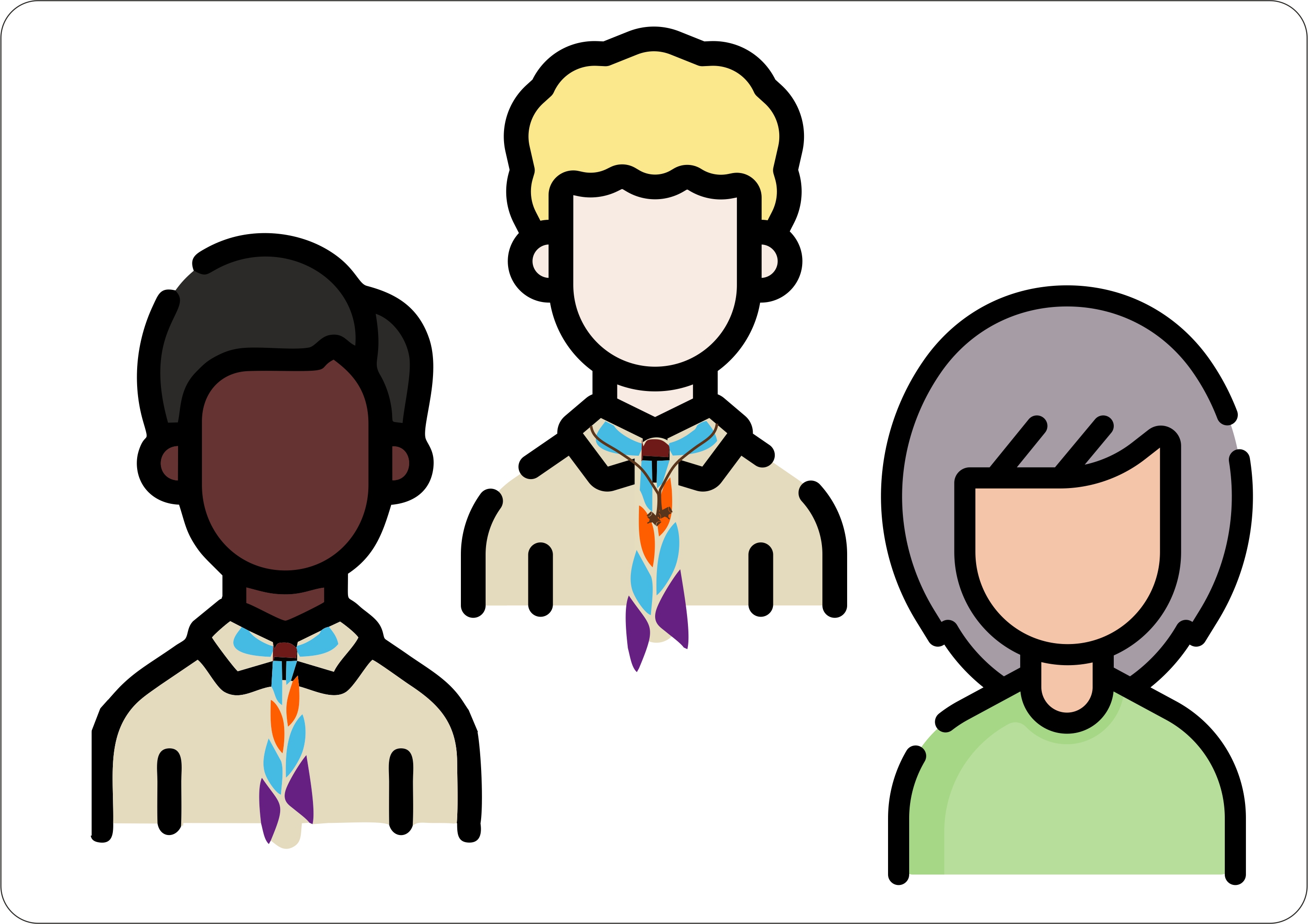 More details on the transition timings for first aid will be shared after approval
Timeframes
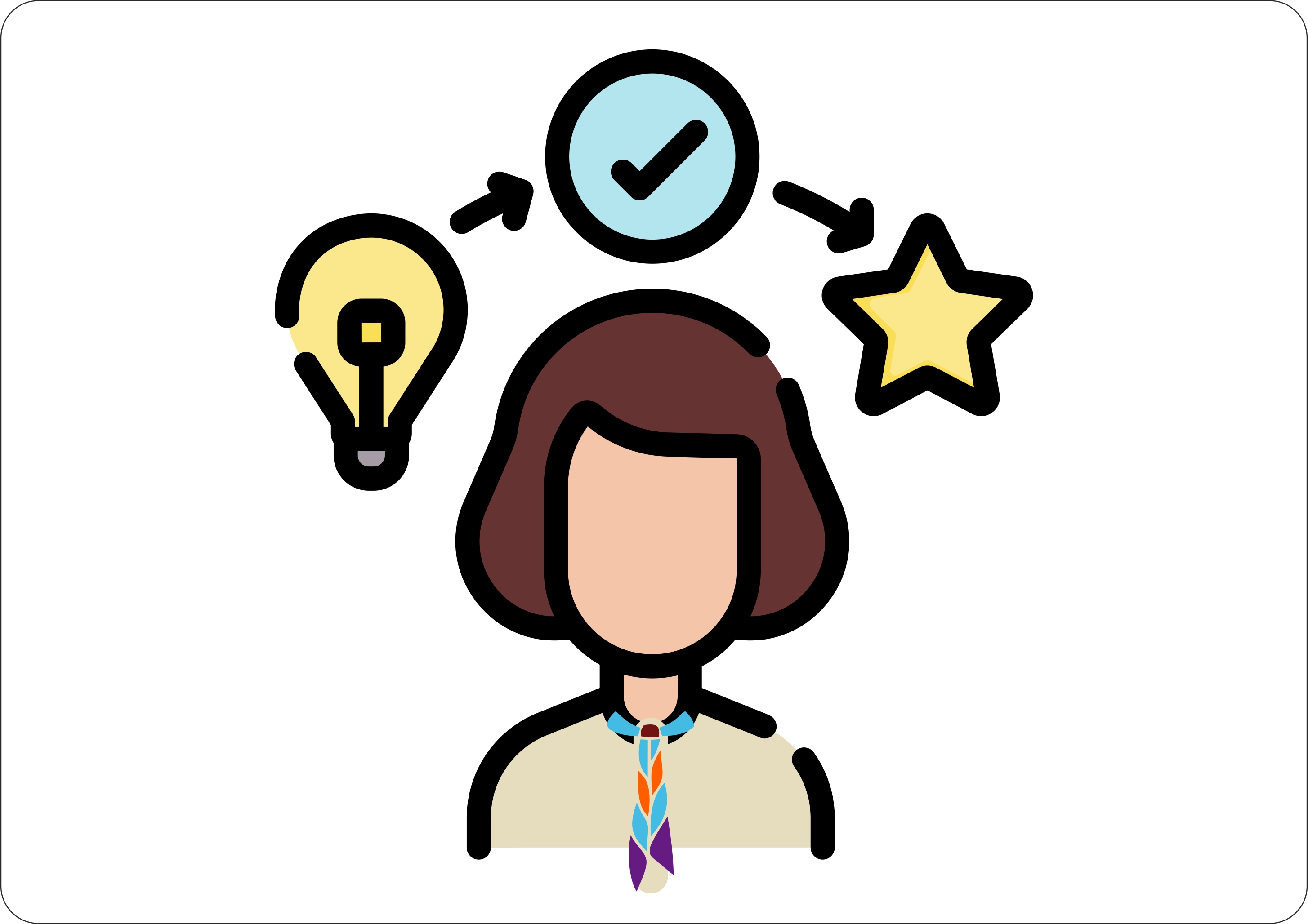 New volunteers joining a team that requires first aid after the transition will have 1 year to complete it
More details on the transition timings for first aid will be shared after approval
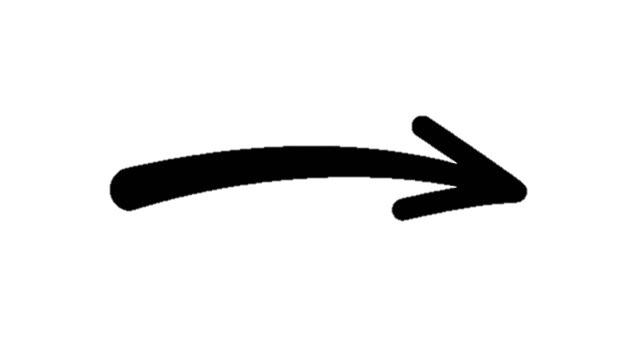 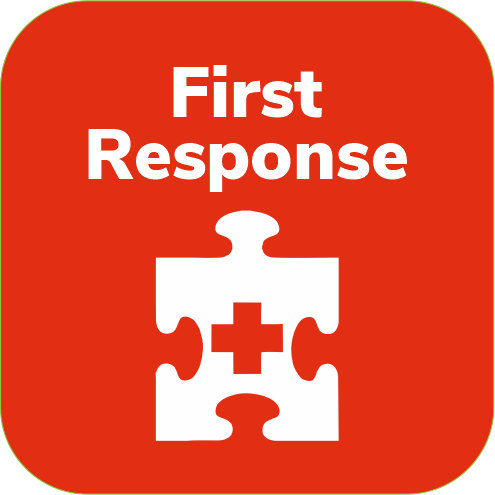 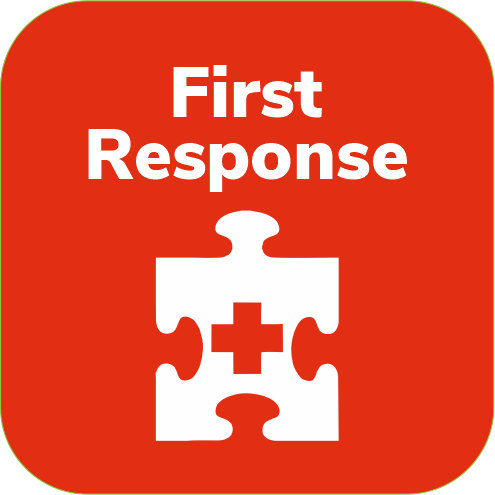 No change to the syllabus
First Response delivery models
Face to Face
Theory and Practical Demo
3 x 2-hour F2F sessions
1 x 6-hour F2F session
OR
Practical Demo
Theory
Online
3 x 2-hour online 
trainer-led sessions
1 x 20-minute practical F2F
Blended
Practical Demo
Theory
1 x 20-minute practical F2F
1 x 2.5-hour
E-Learning
1 x 3-hour online trainer-led session
THEN
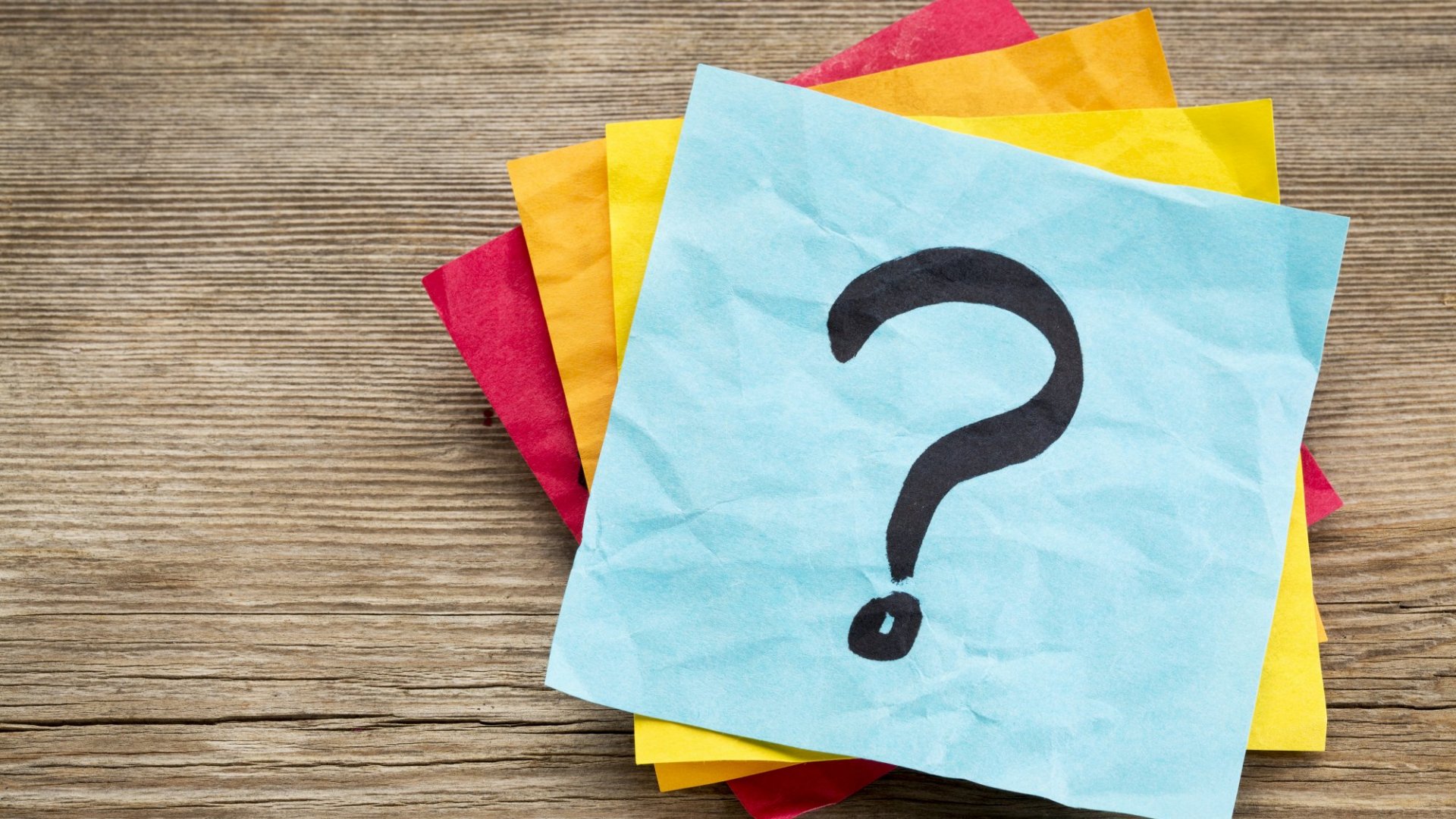 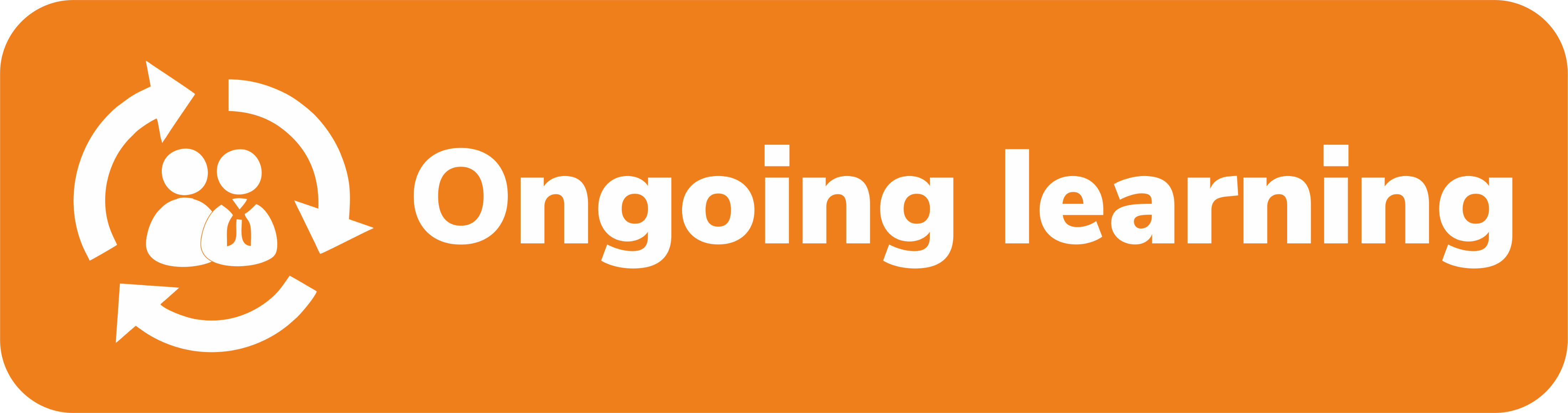 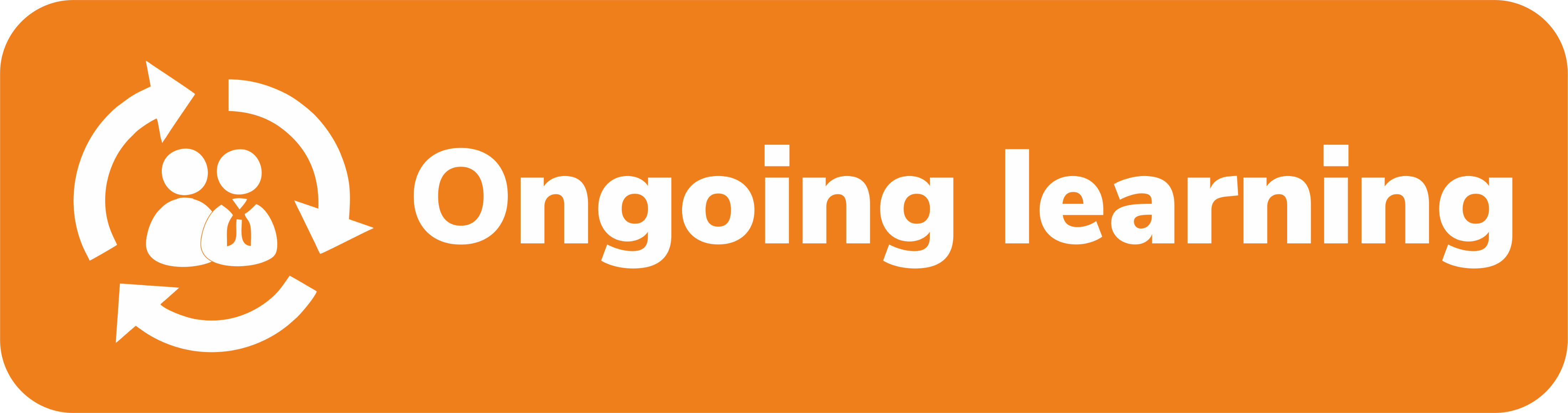 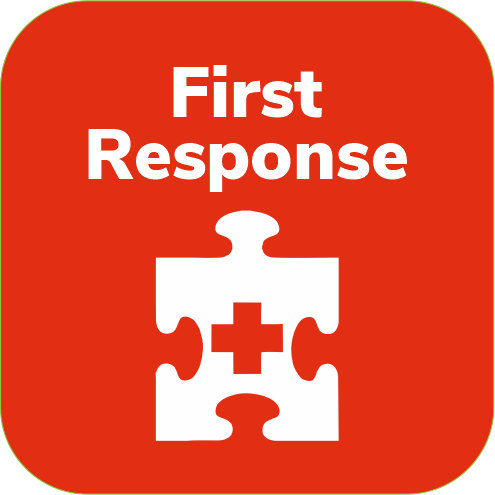 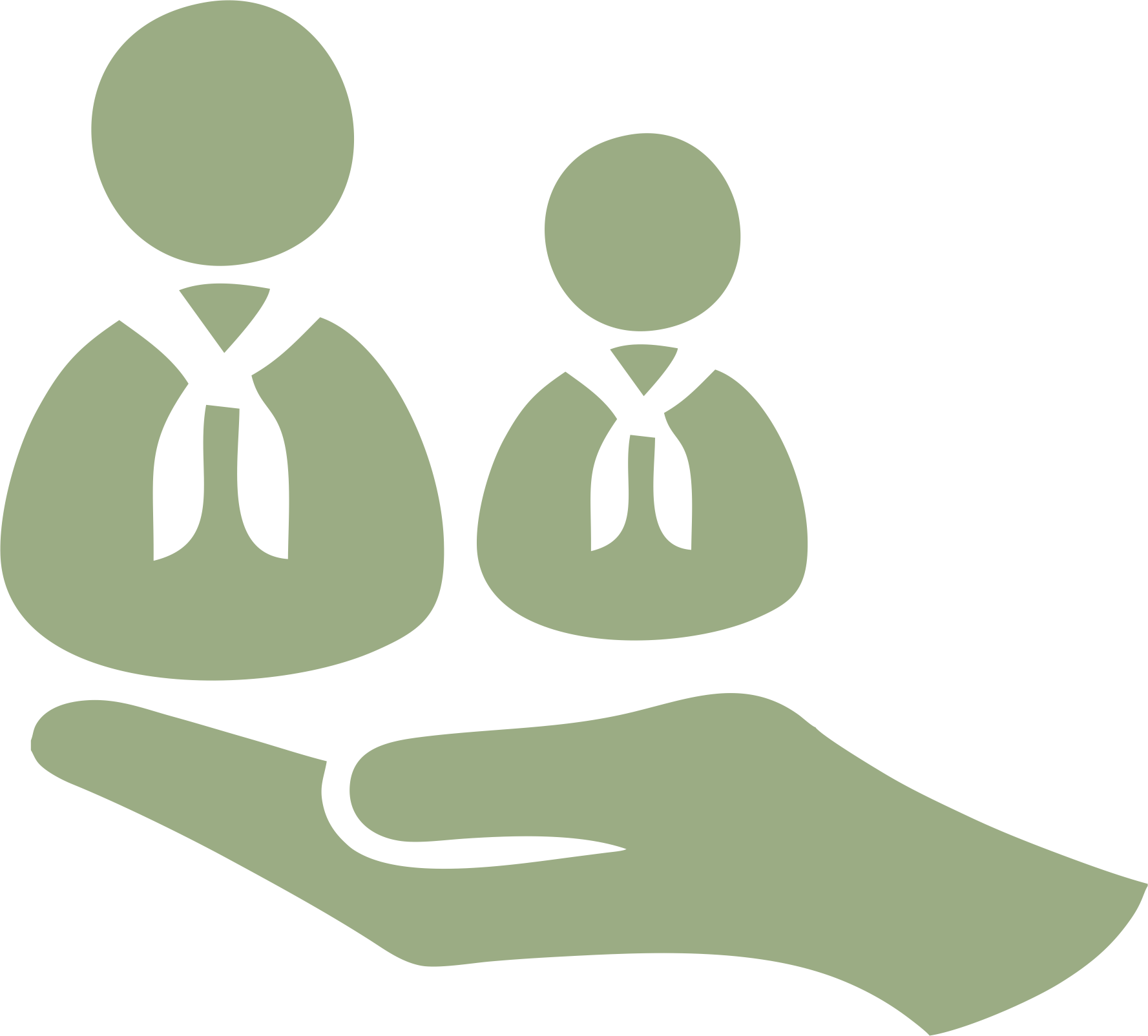 Safe Scouting
Every 3 years
(Current Compass renewal dates will migrate across)
When learning will need to complete (when going roots learning goes live)
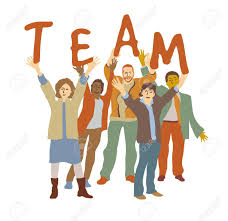 Simplified roles and structures
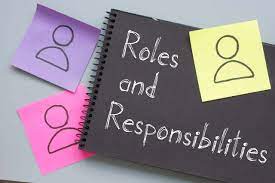 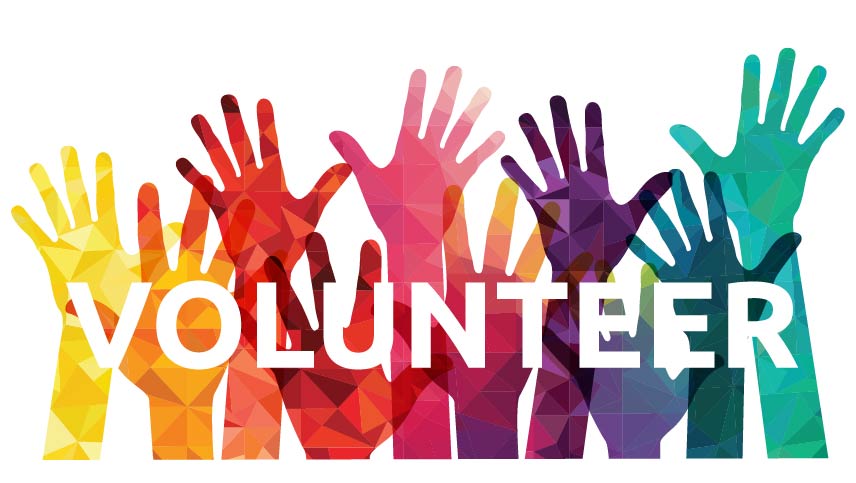 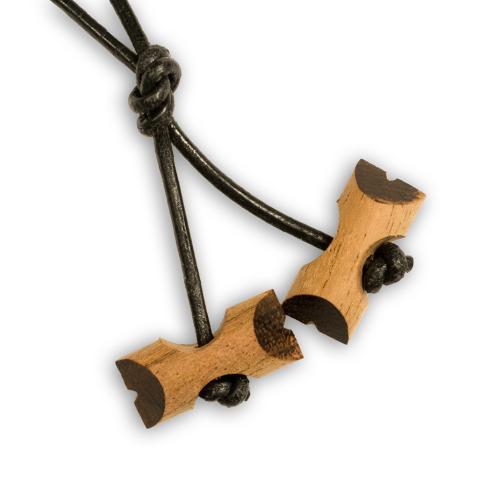 As: 
completing a Wood Badge is becoming optional

learning plans and pathways will be part of our new online learning system

there will be simpler requirements and minimal manual validation of learning
74
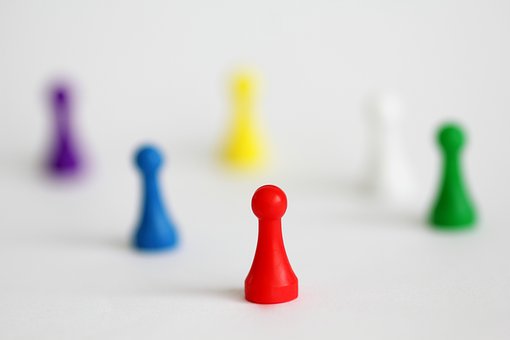 The Training Advisor role, and our current training support structure is being discontinued.

In its place each district/county will have a new Volunteer Development Team.
75
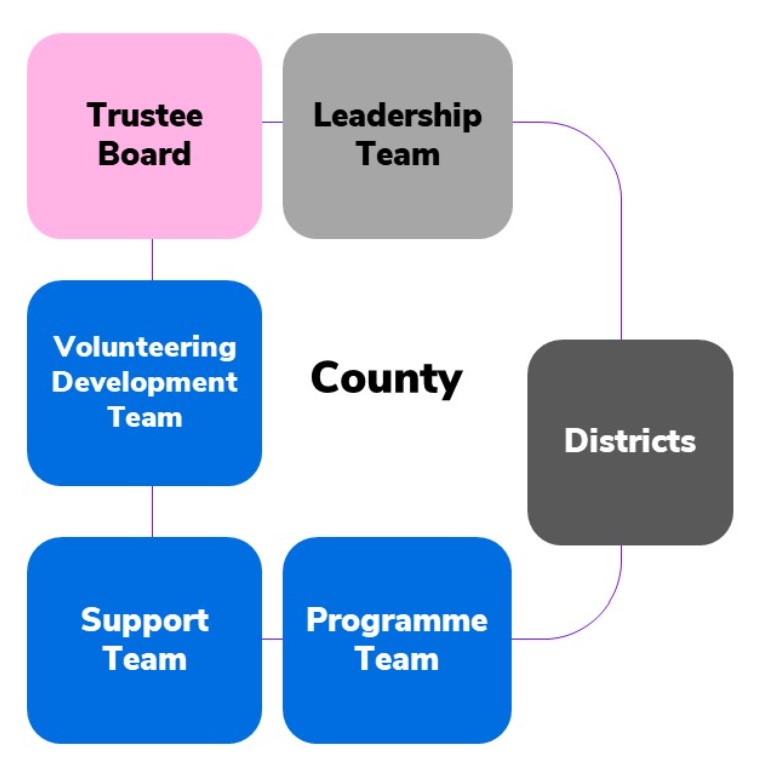 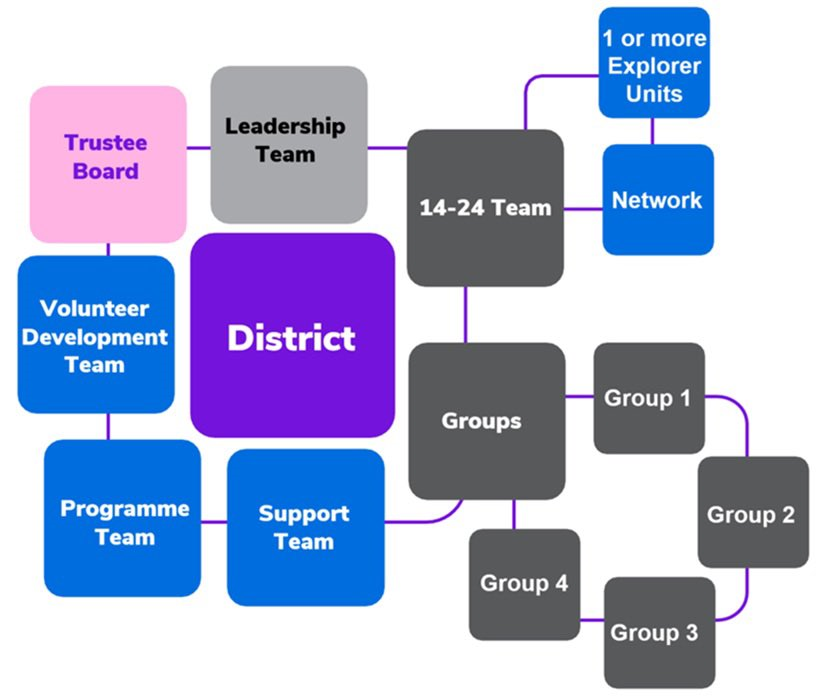 County
The purpose of the team is to ensure all volunteers within the district have a positive volunteering experience and are supported throughout their time as an adult in scouting. 
 
This covers supporting the:
 
welcome and induction
appointment and screening
learning and development
review
recognition 
 
of volunteers across the district.
77
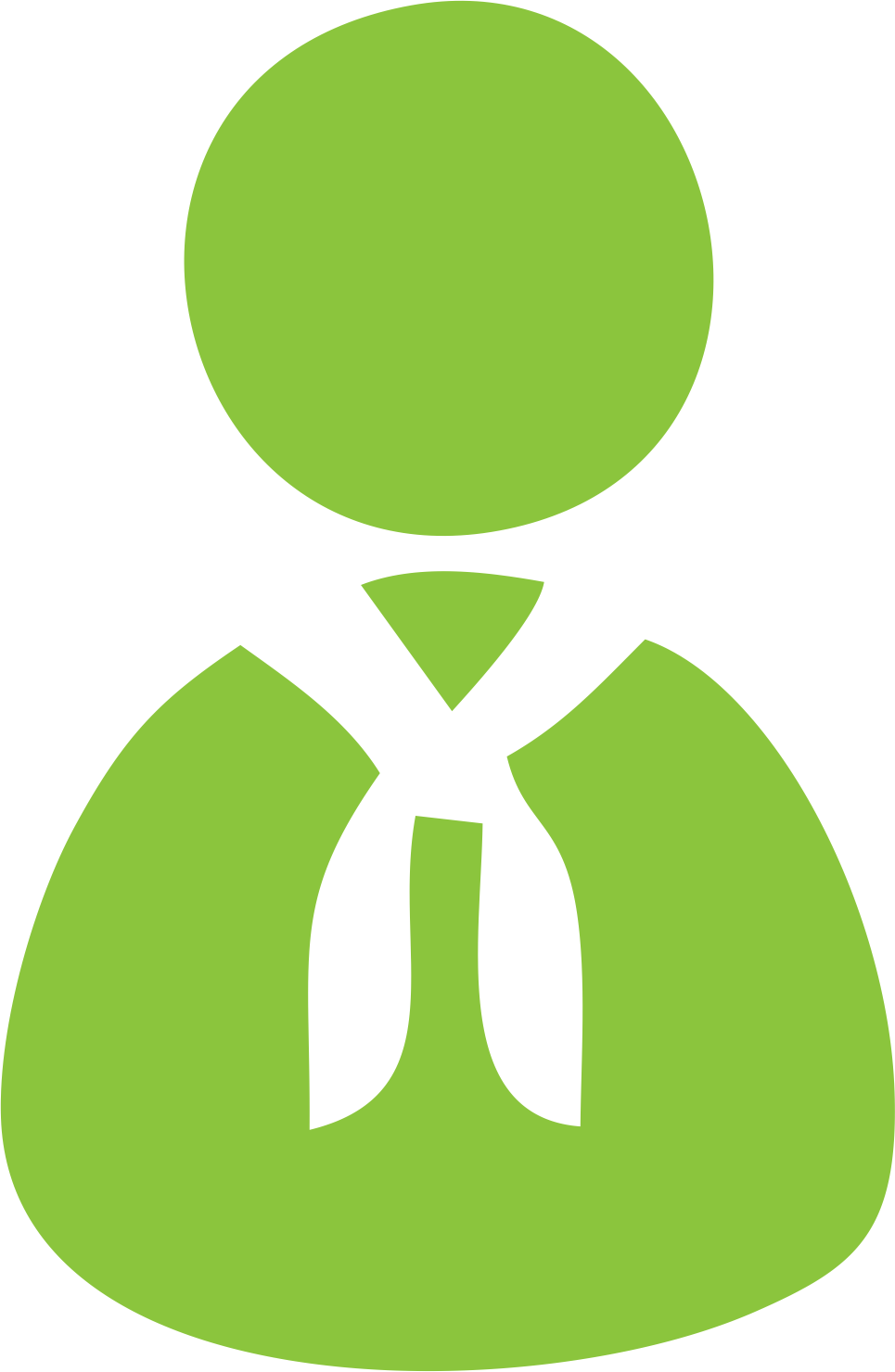 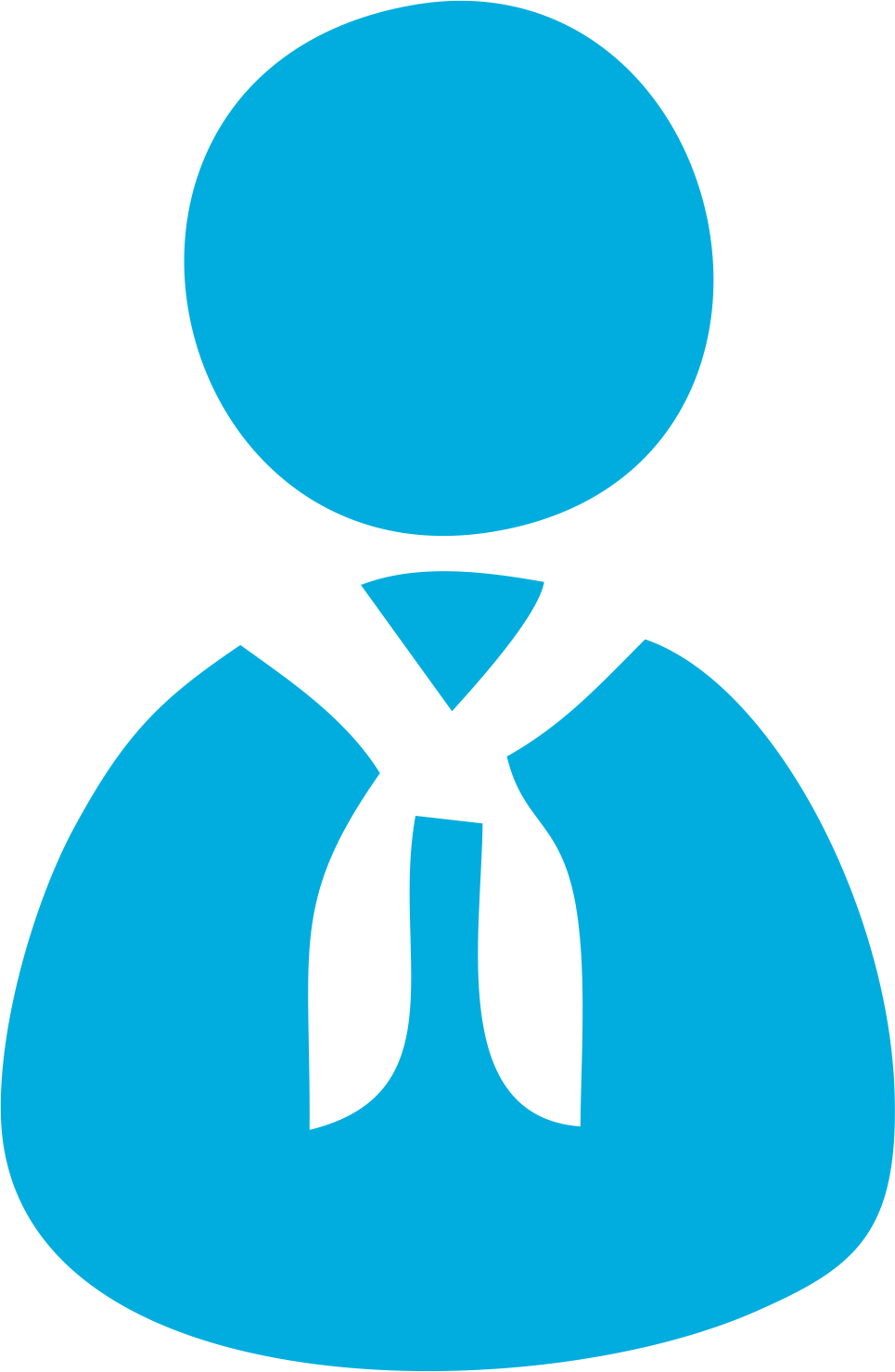 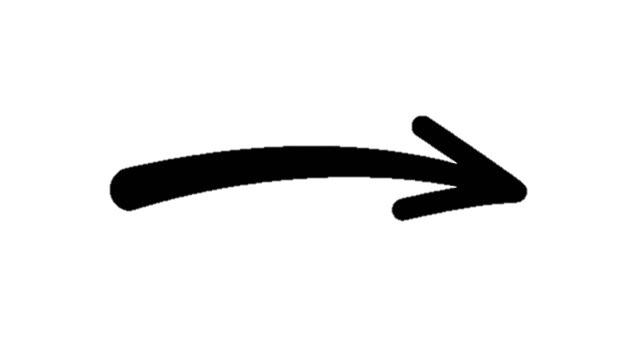 Training
Advisers
Volunteer Development Team Members
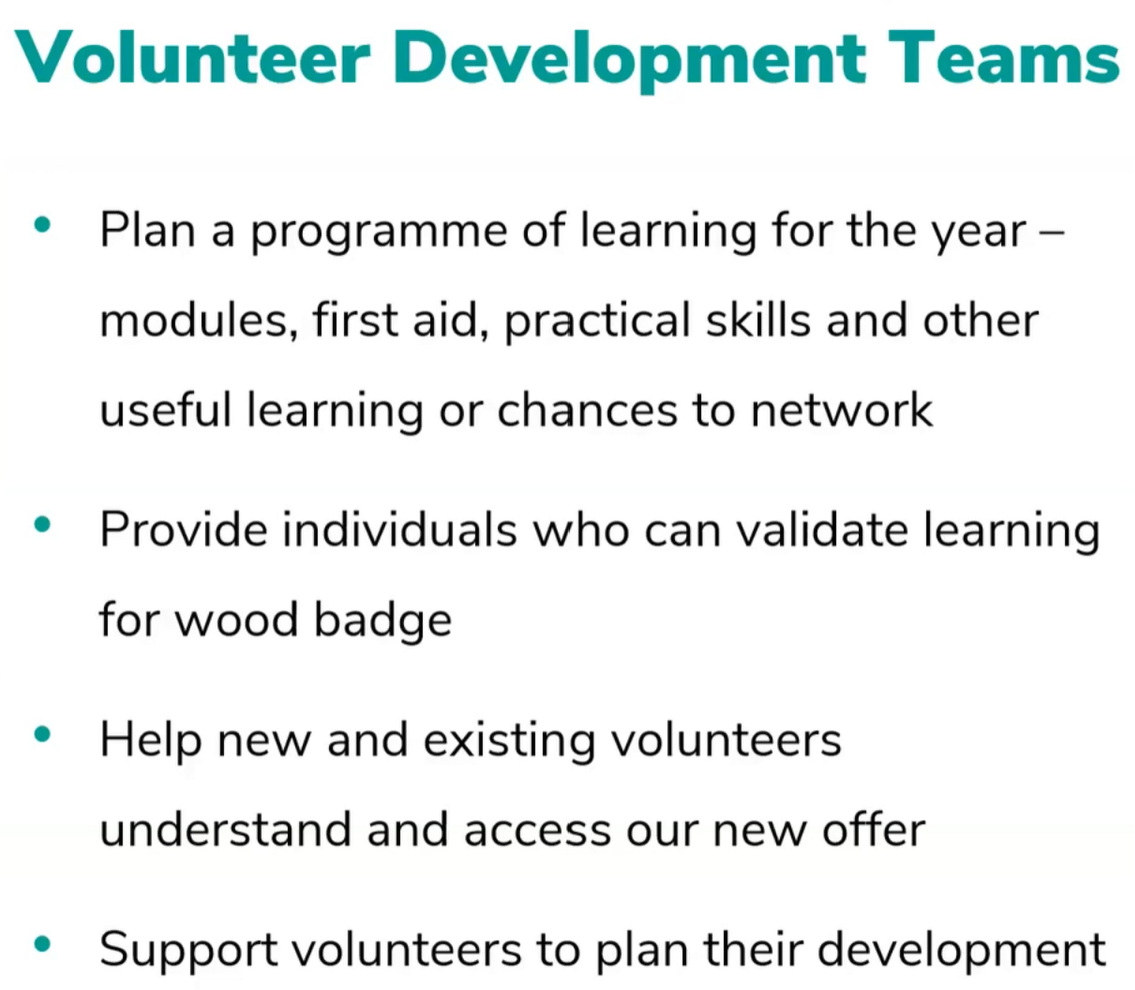 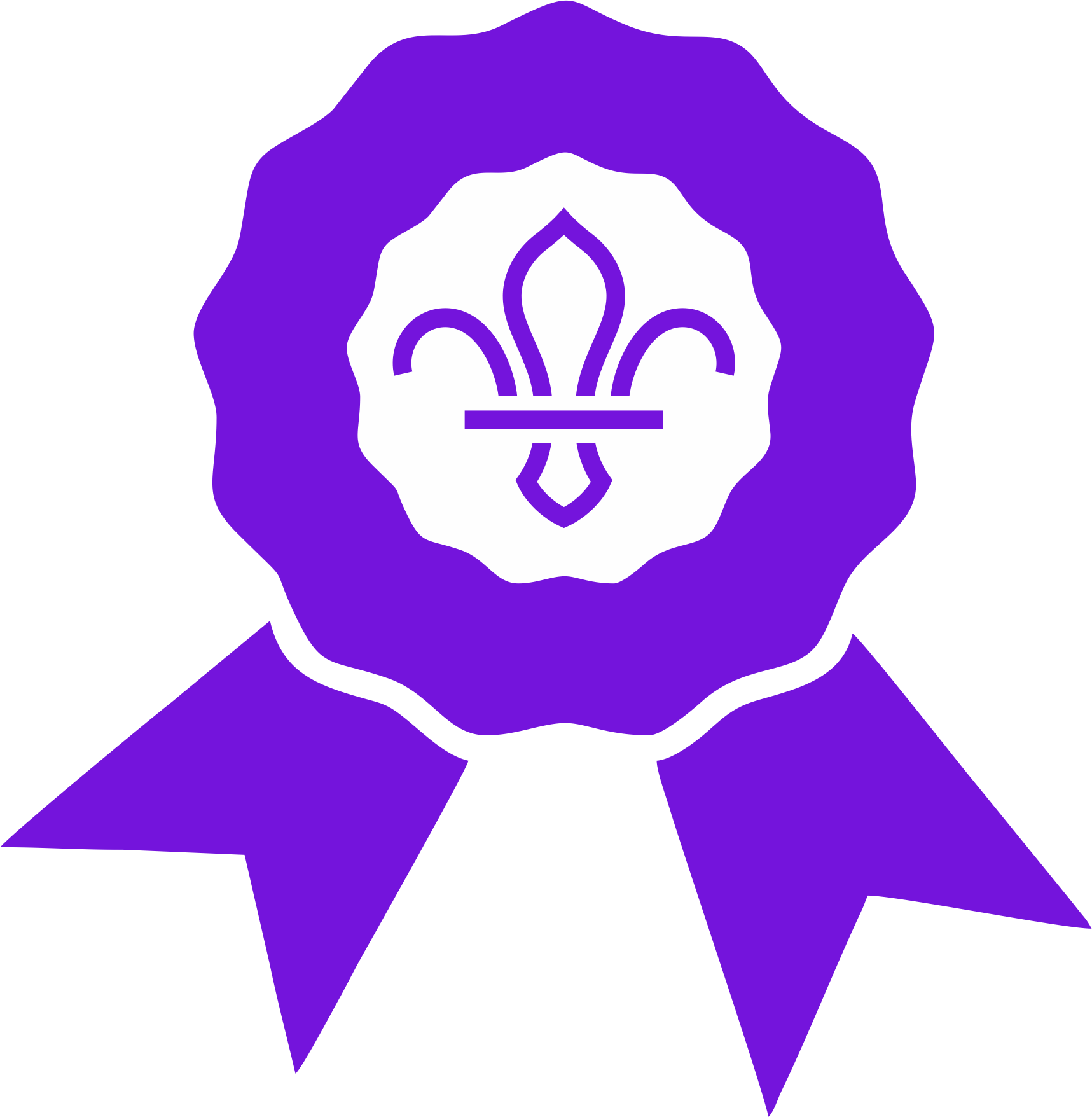 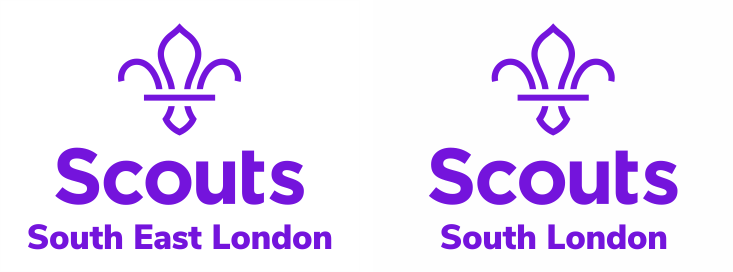 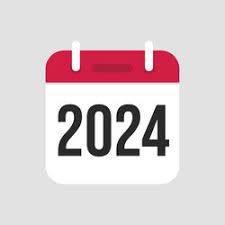 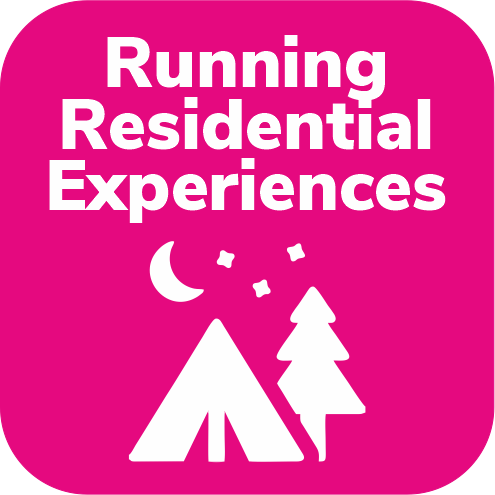 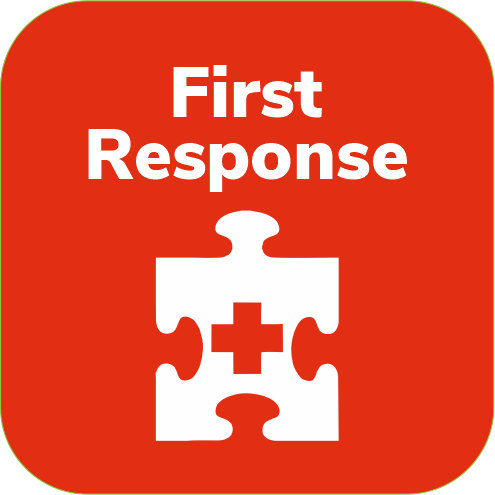 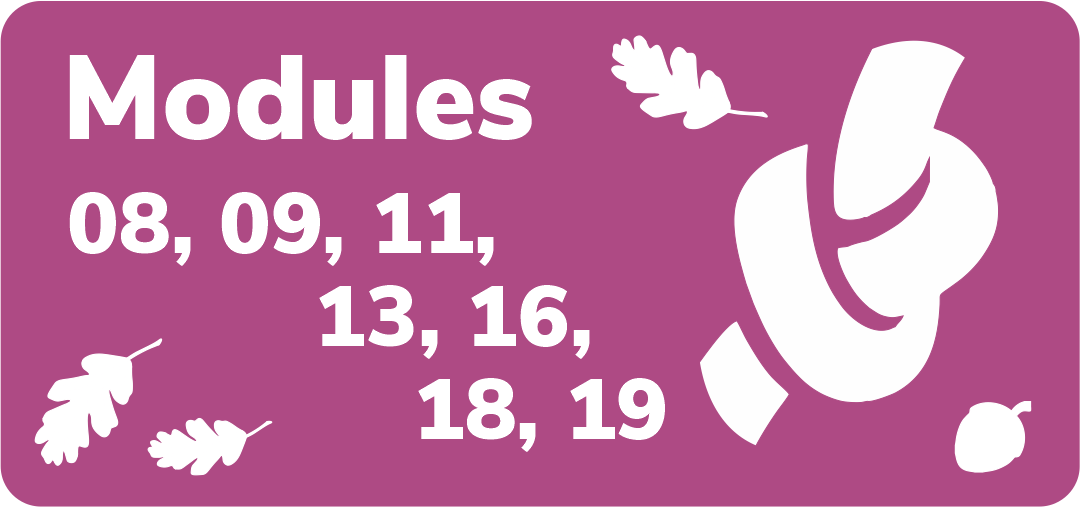 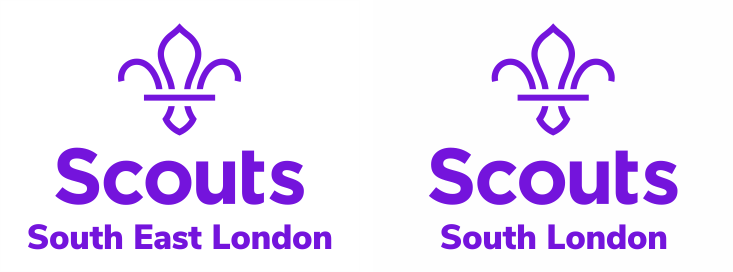 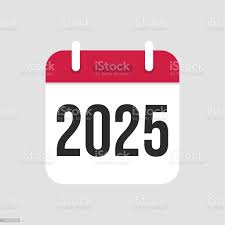 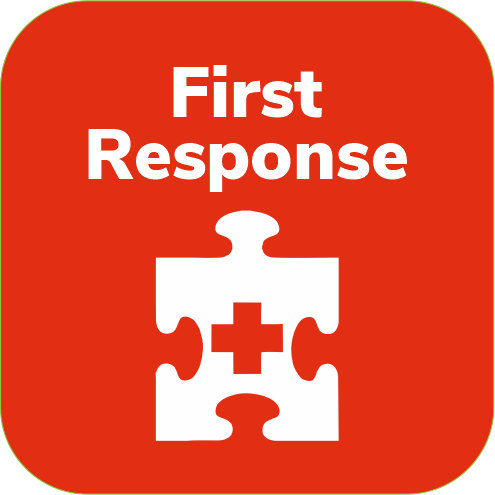 Volunteering Development Teams
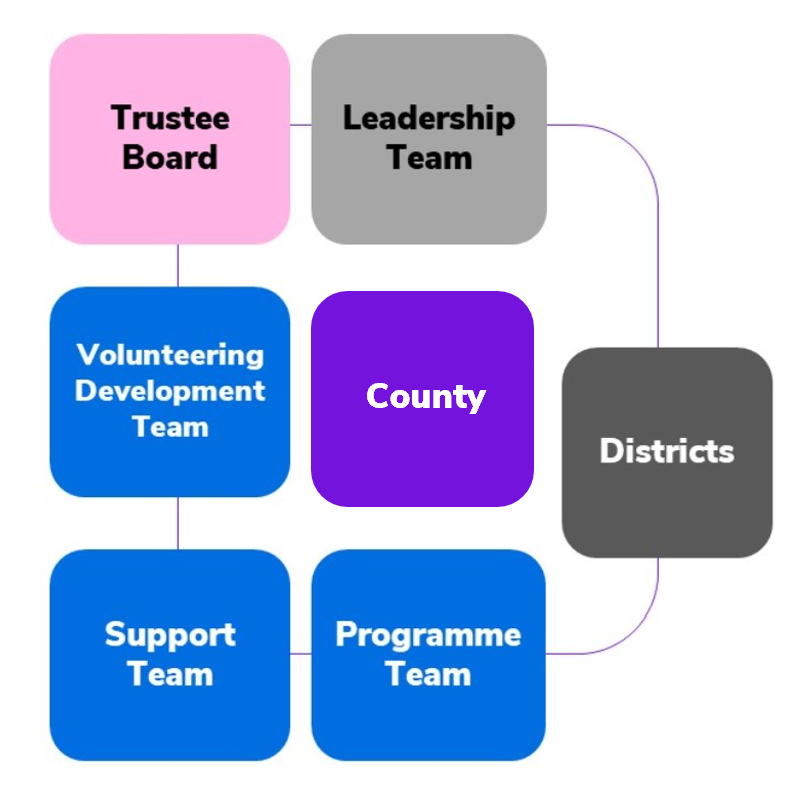 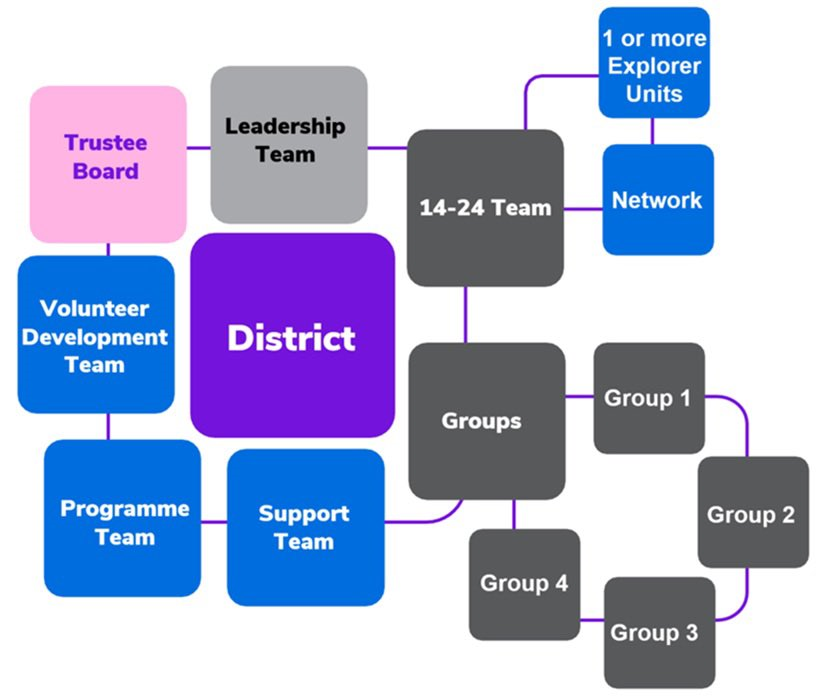 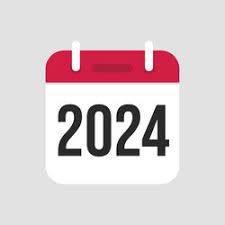 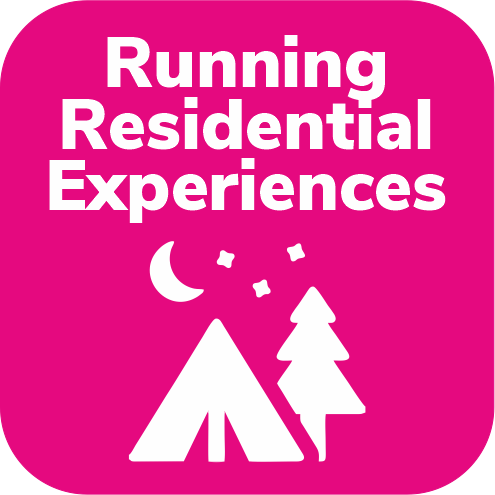 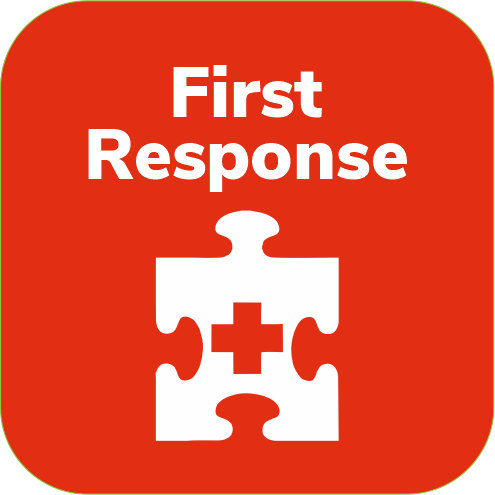 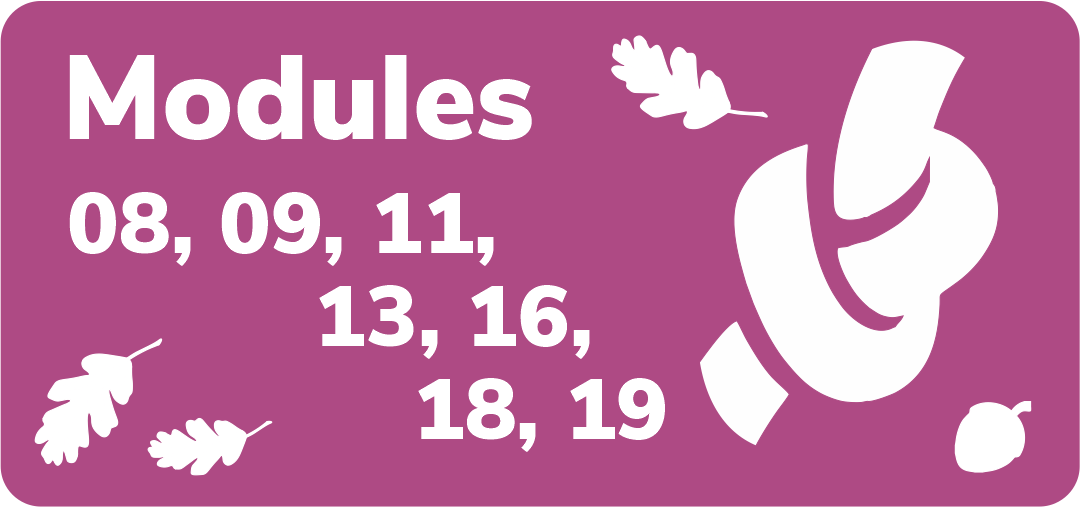 Volunteering Development Teams
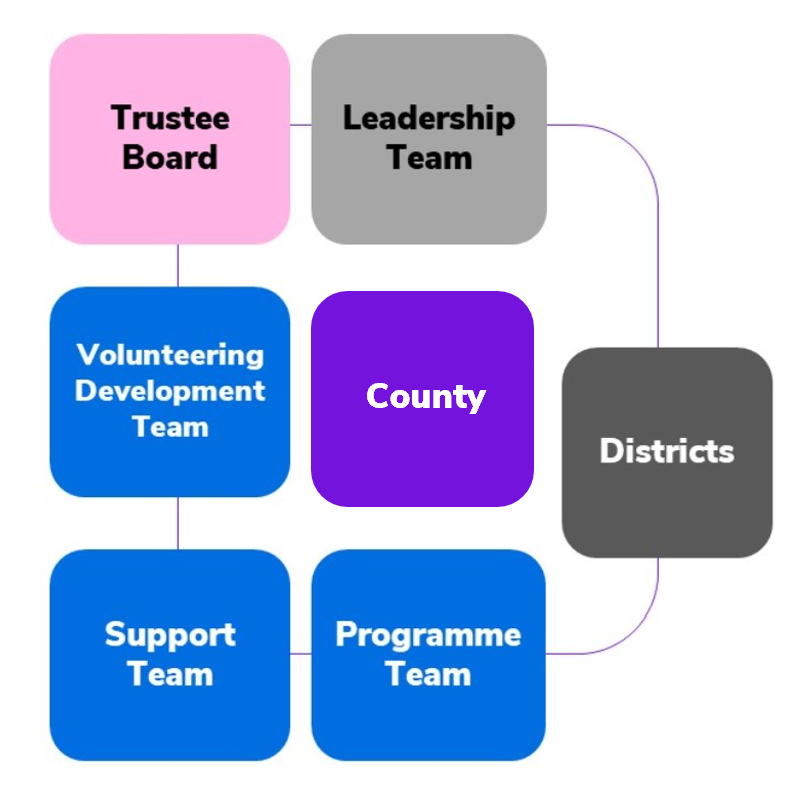 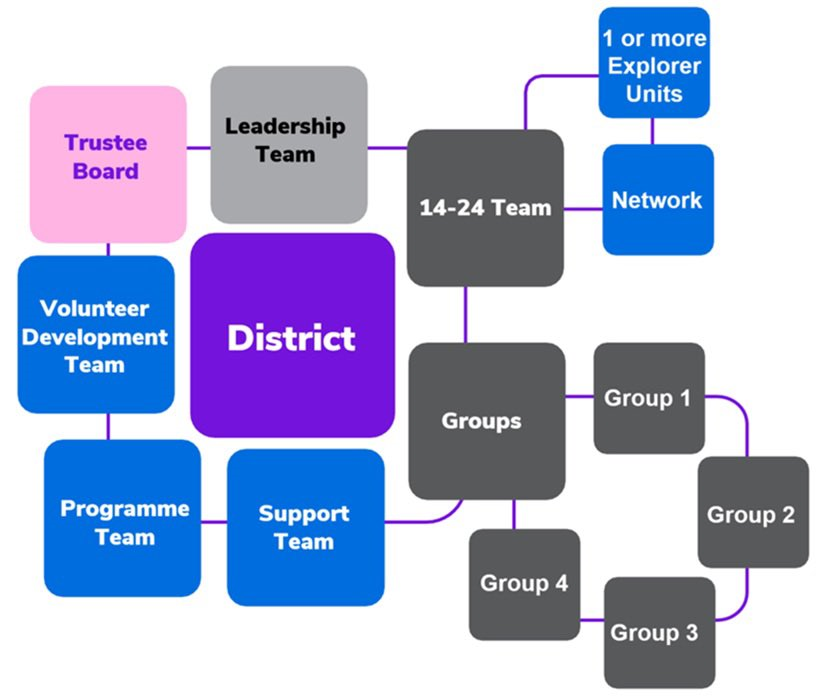 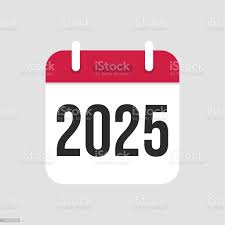 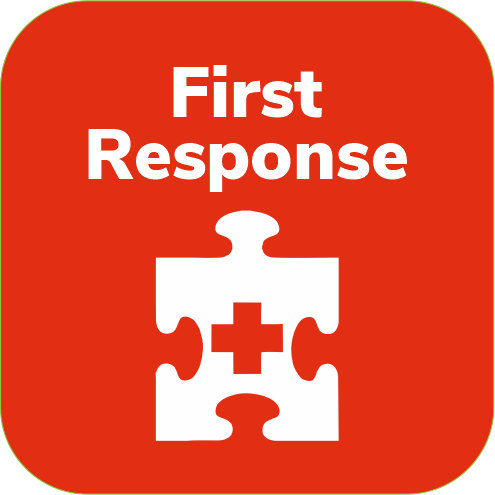 Volunteering Development Teams
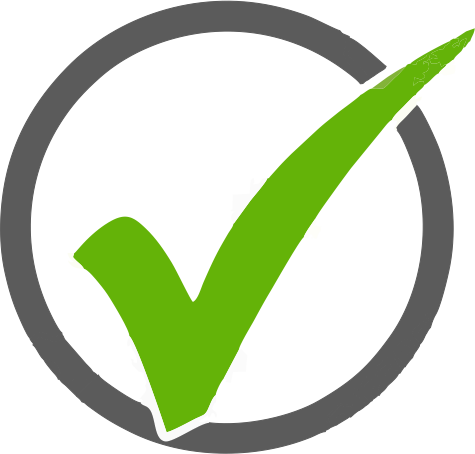 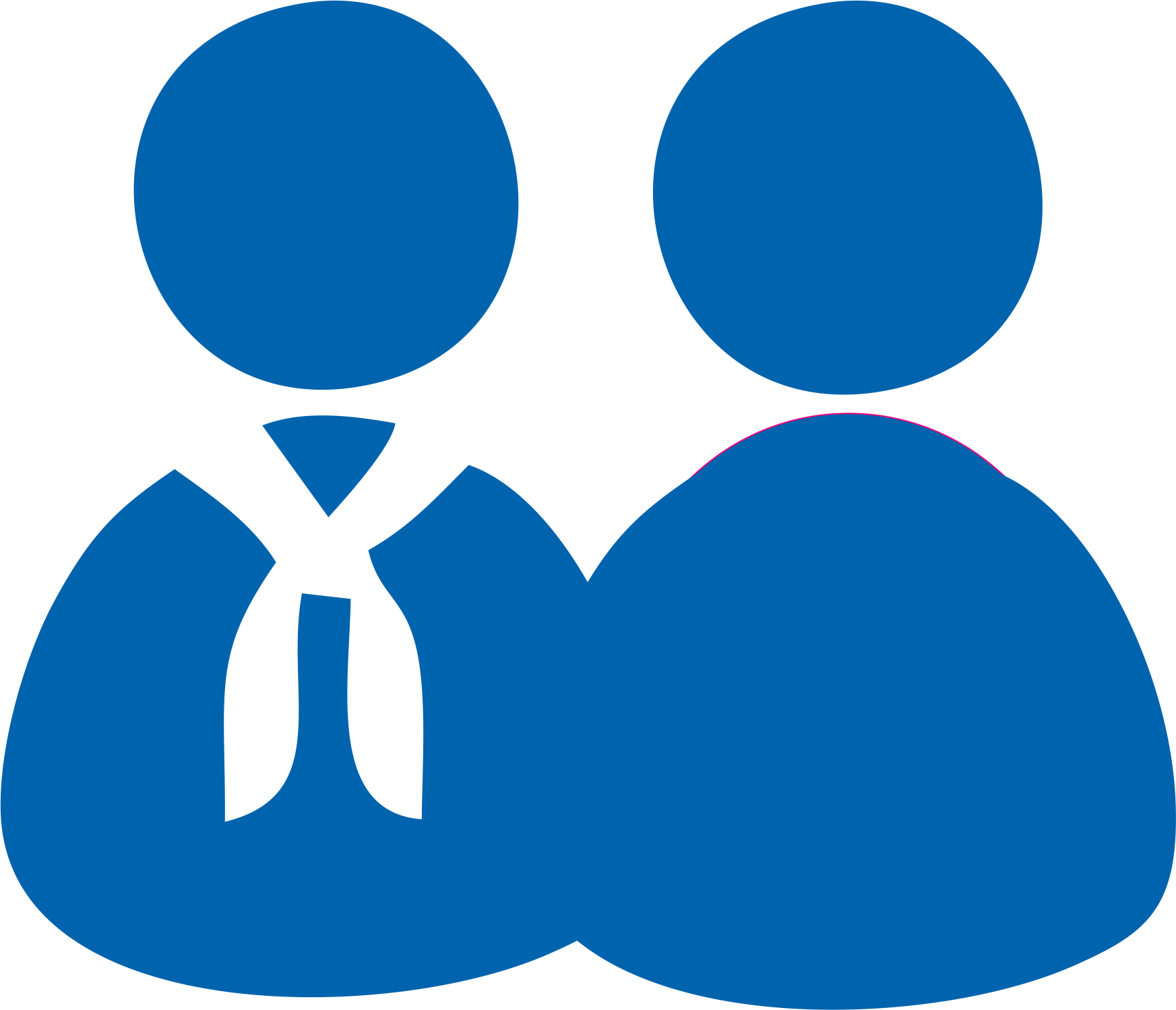 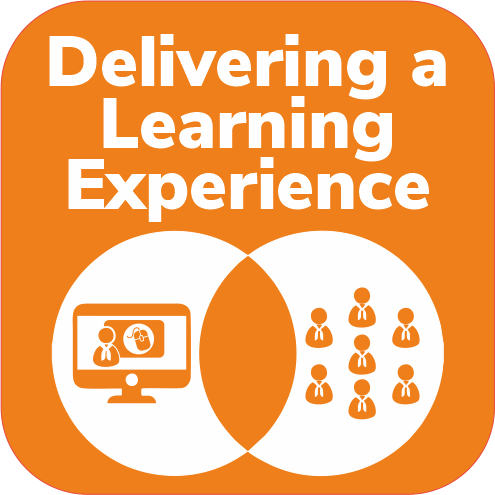 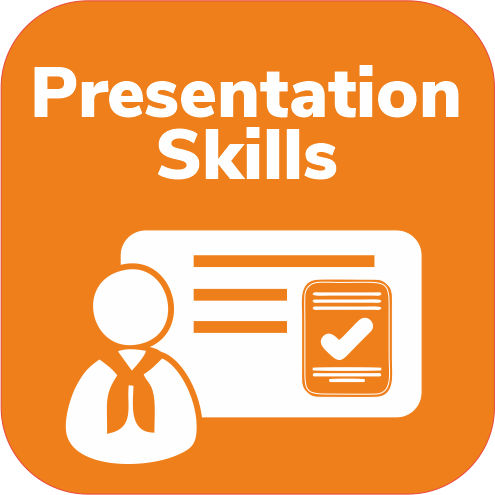 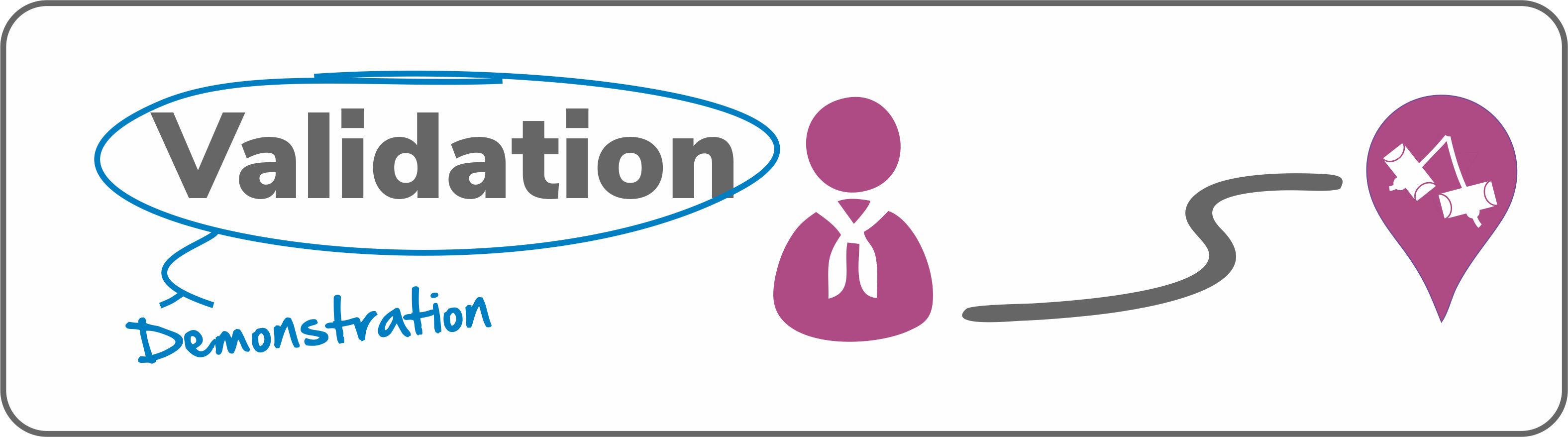 Volunteering Development Teams
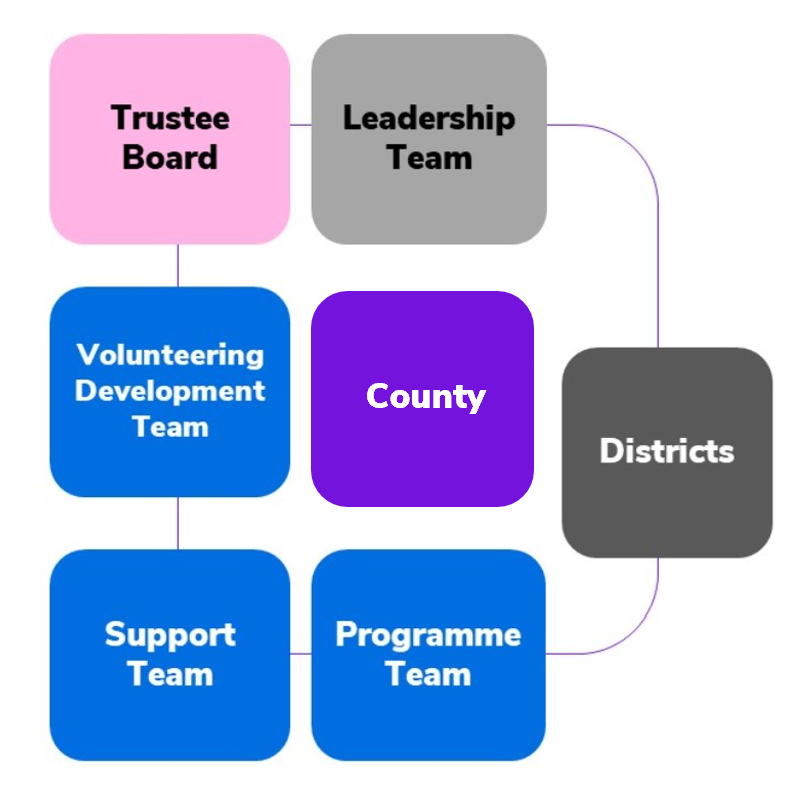 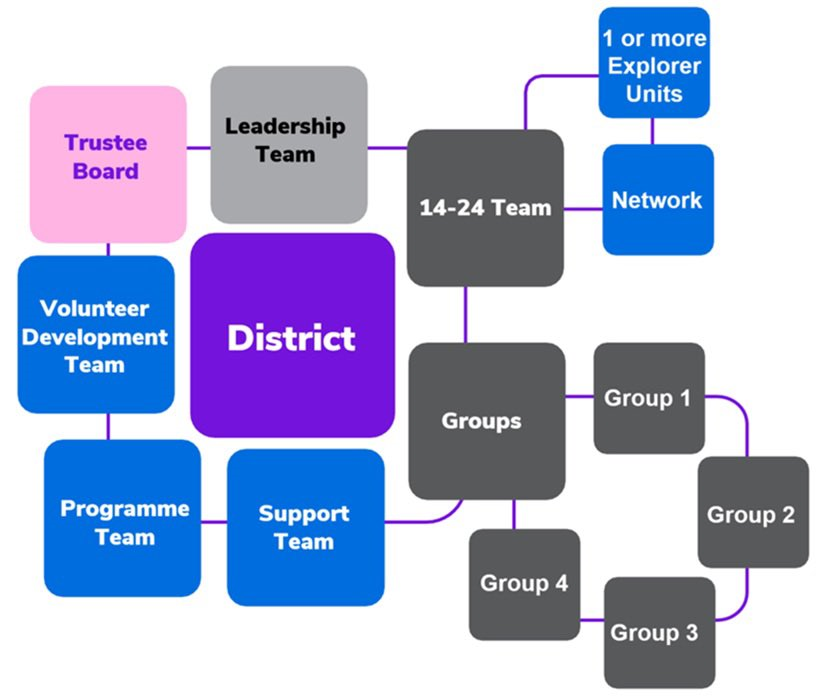 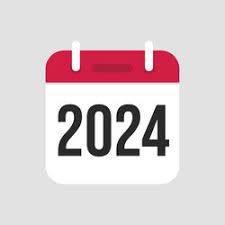 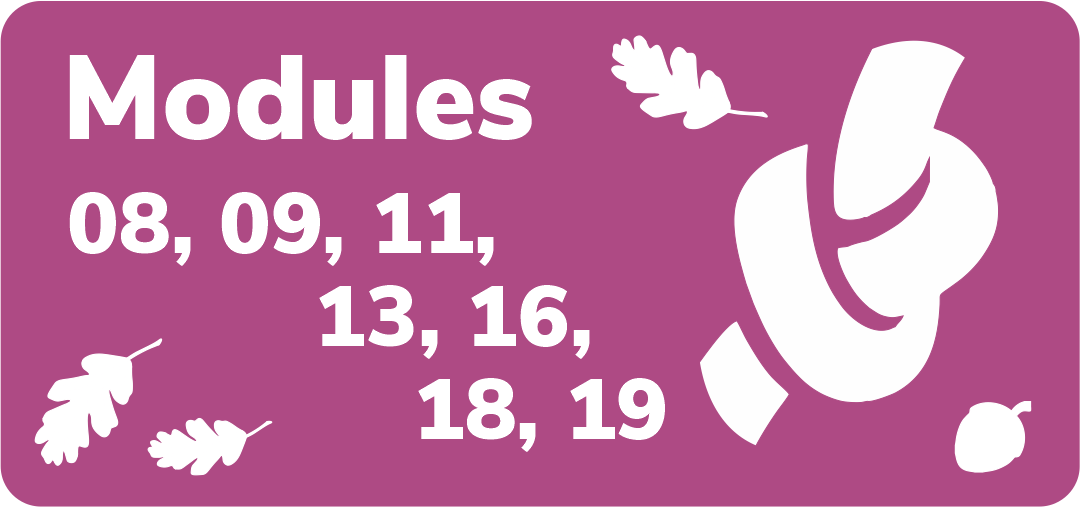 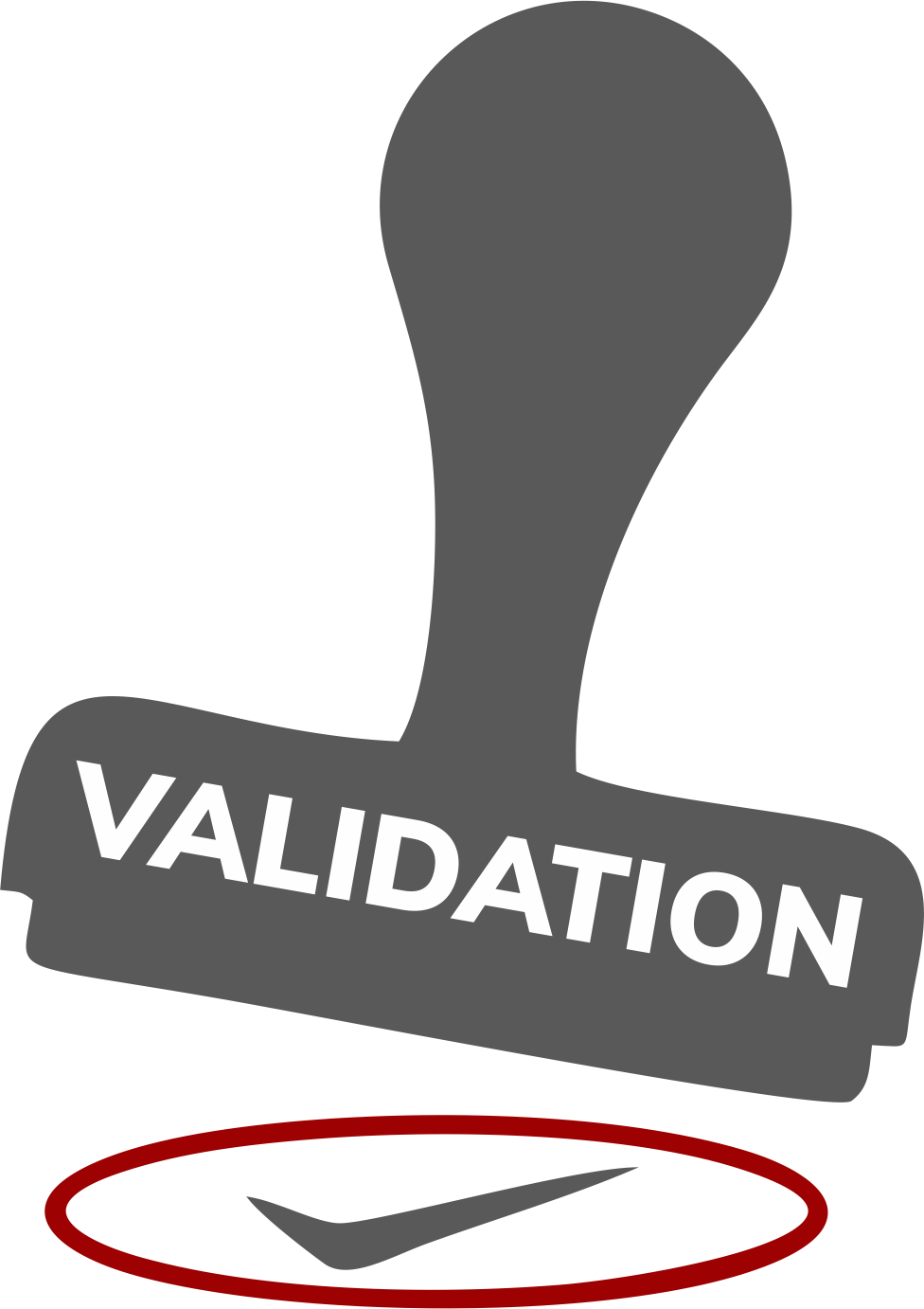 =
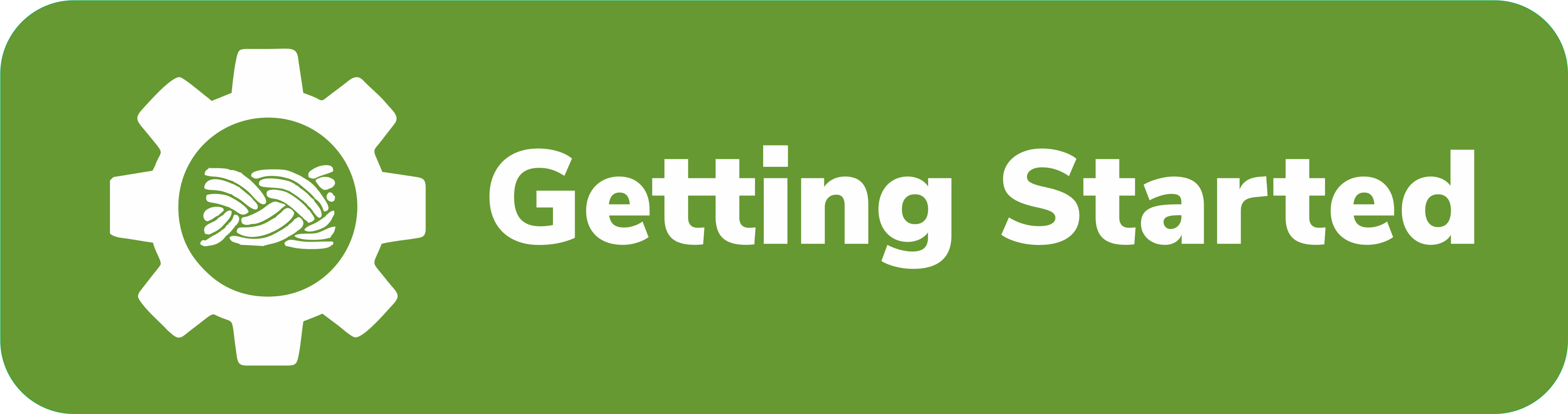 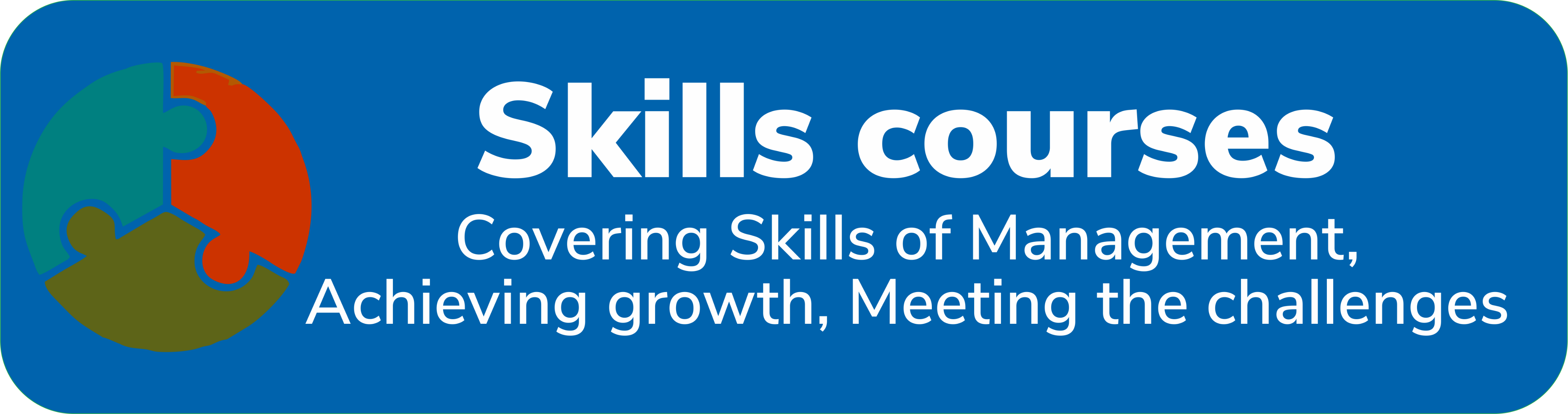 Volunteering Development Teams
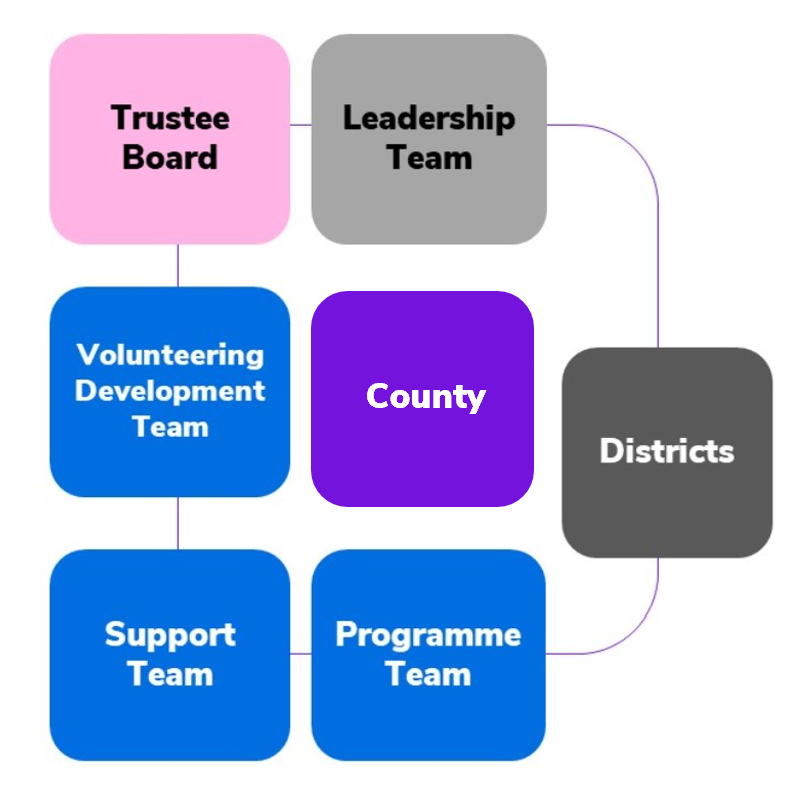 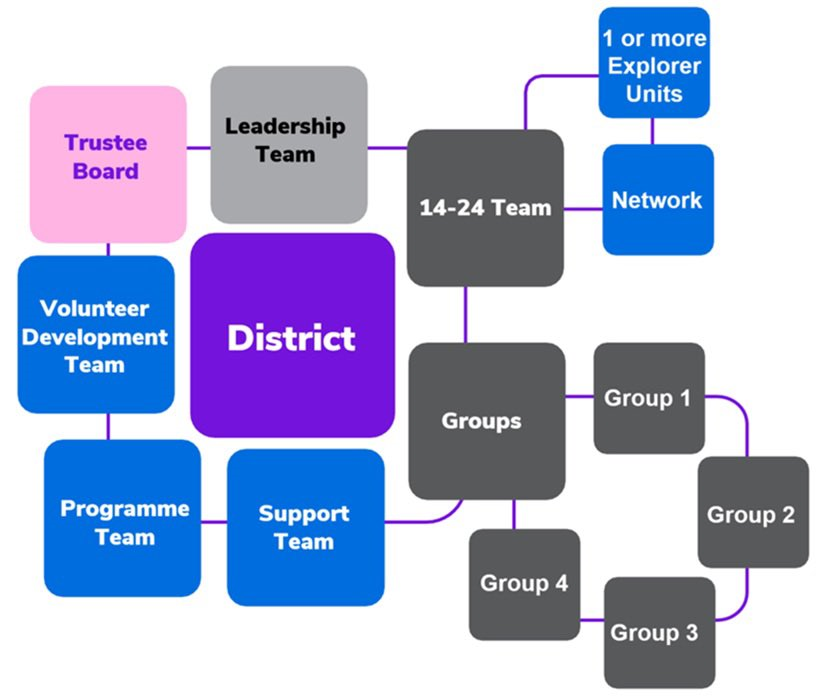 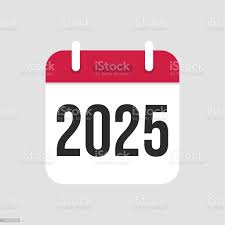 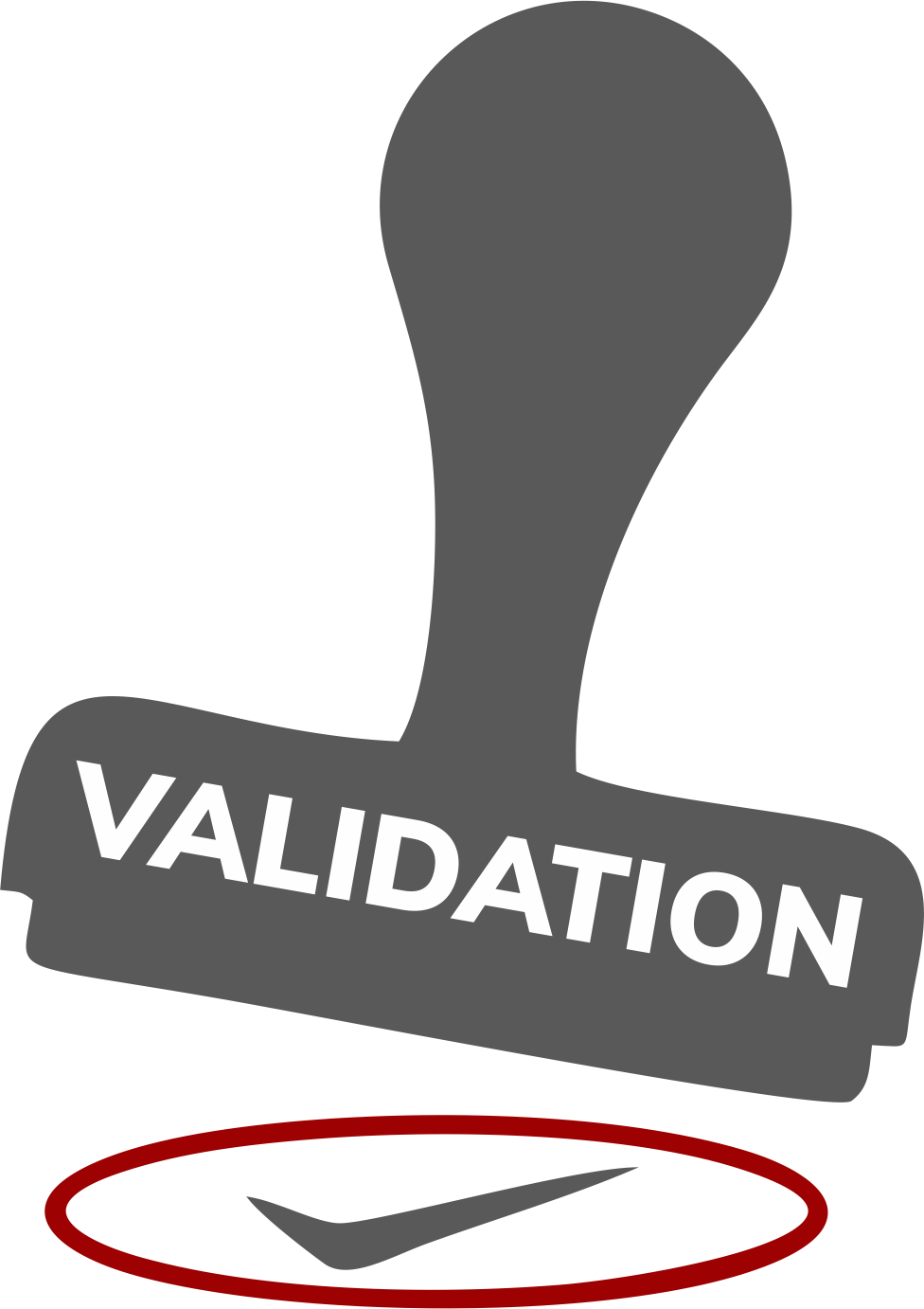 =
=
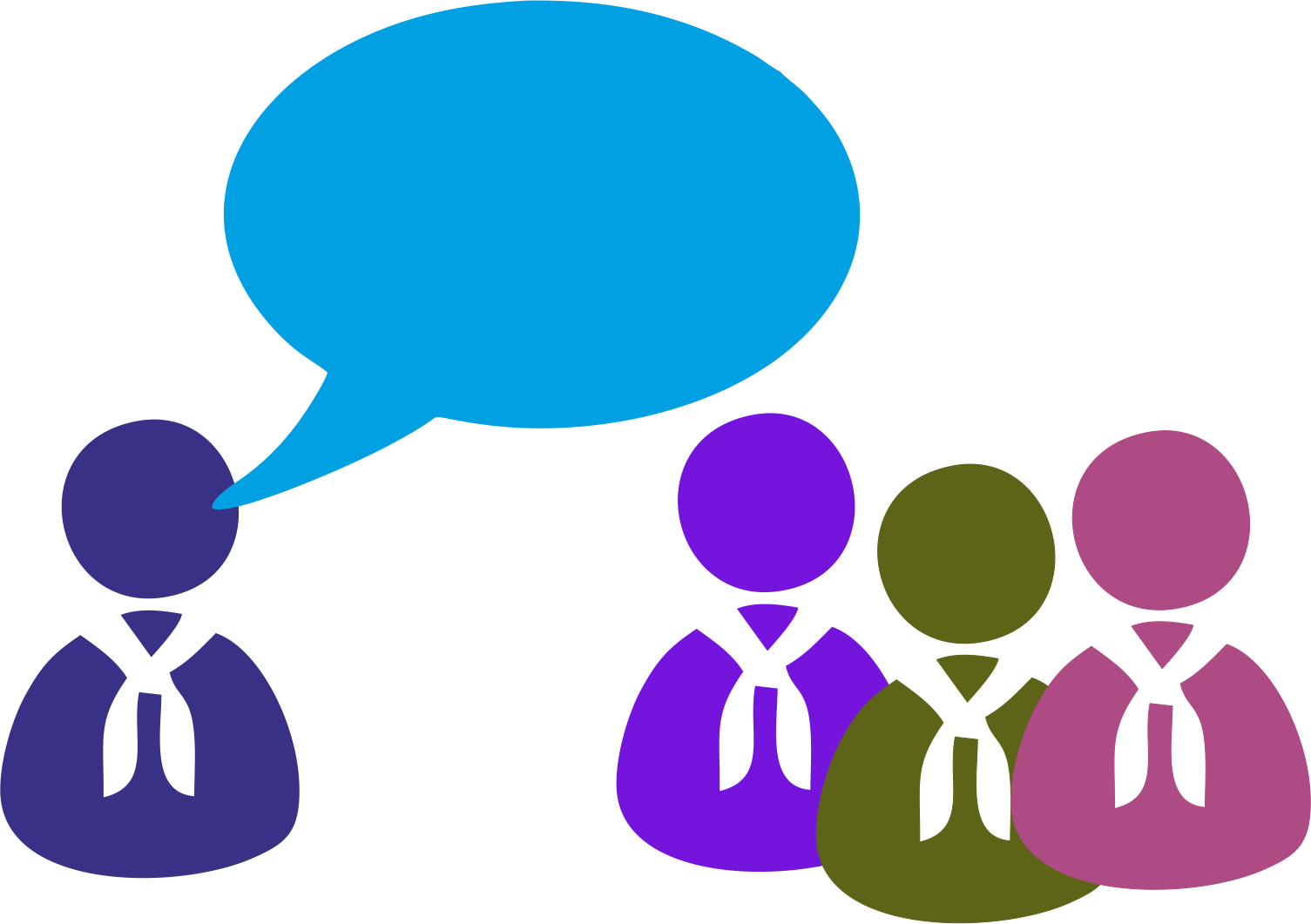 Accreditations for tasks & responsibilities
For some tasks and responsibilities, we need to make sure people have the right skills, experience, learning or qualifications.
Accreditations
A way to share out tasks in a team (accreditations are not a role)
Lead volunteers share out responsibilities and tasks
To take on more tasks doesn’t require a new role, but simply more accreditations
Need to be a full member
Granted by the lead volunteer/team leader, following completion of the relevant learning
They will expire after a period of time
89
Accreditations
Nights Away
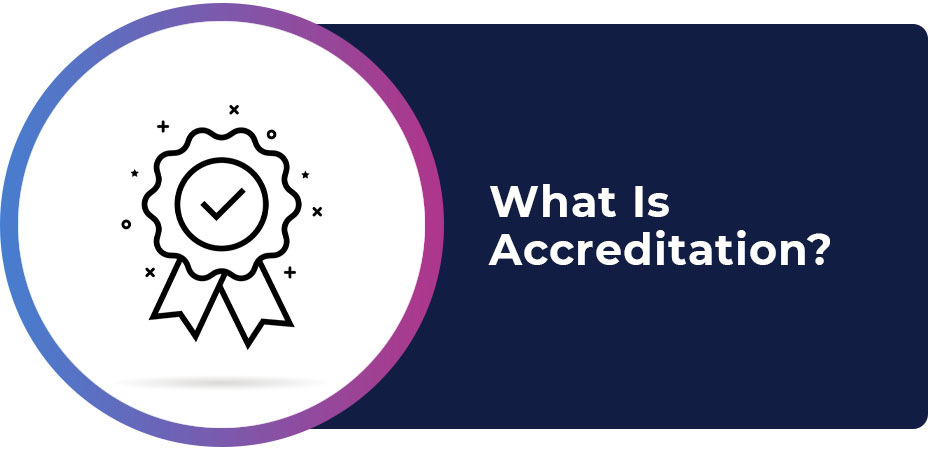 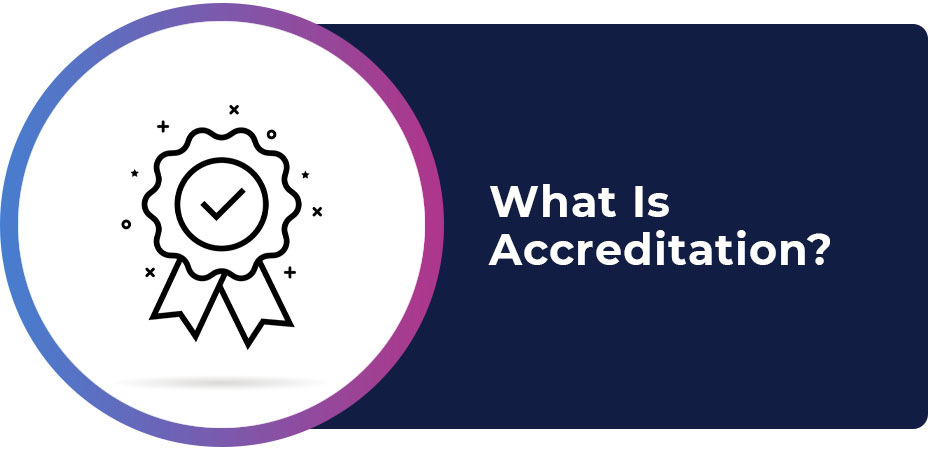 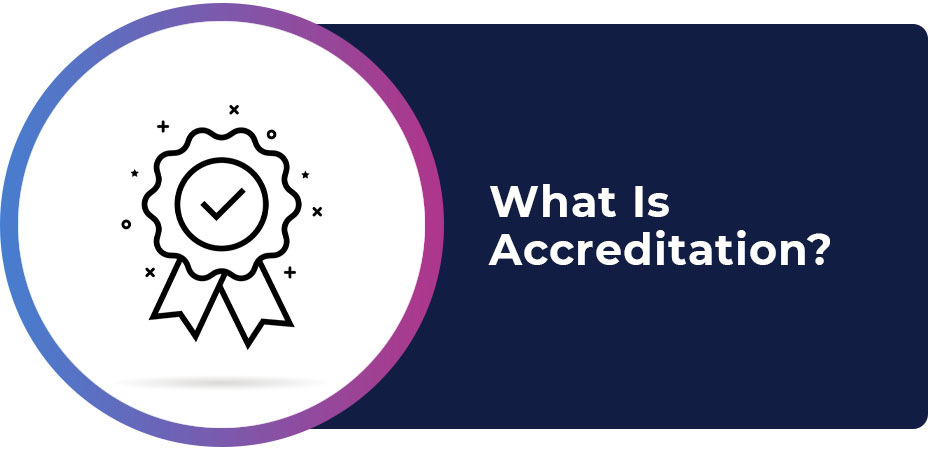 Welcome Conversation Volunteer
Nights Away Assessor
Adventurous Activity Assessor
Award Nominations Supporter
Data Lead 
Suspension Lead  
Nights Away Approver
Permit Approver 
Resolution Lead
Volunteer Safeguarding Lead
Learning assessor (during the transition 
     period up to 2025)
Award Nominations Supporter
DBS Processing
Learning management system
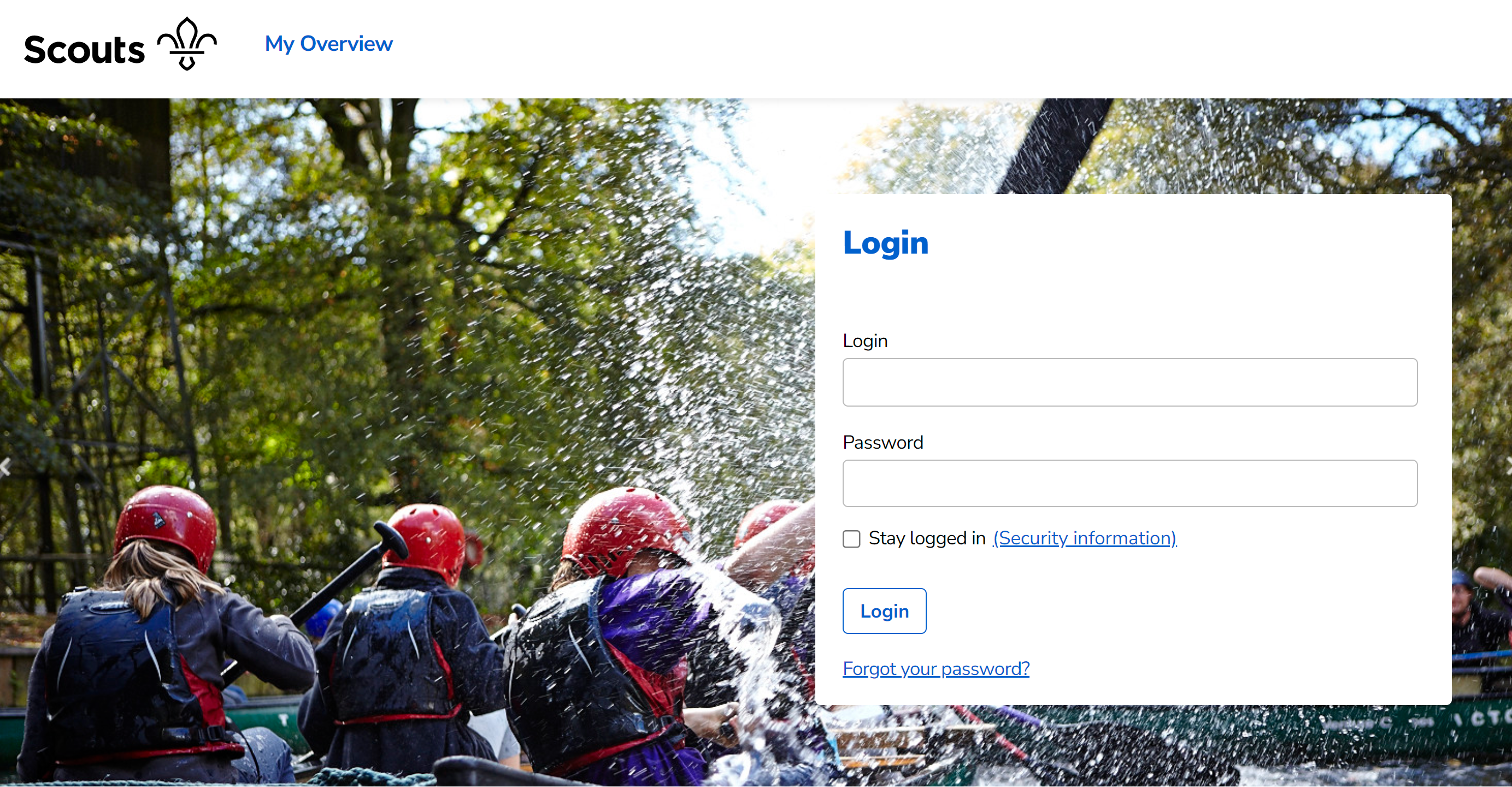 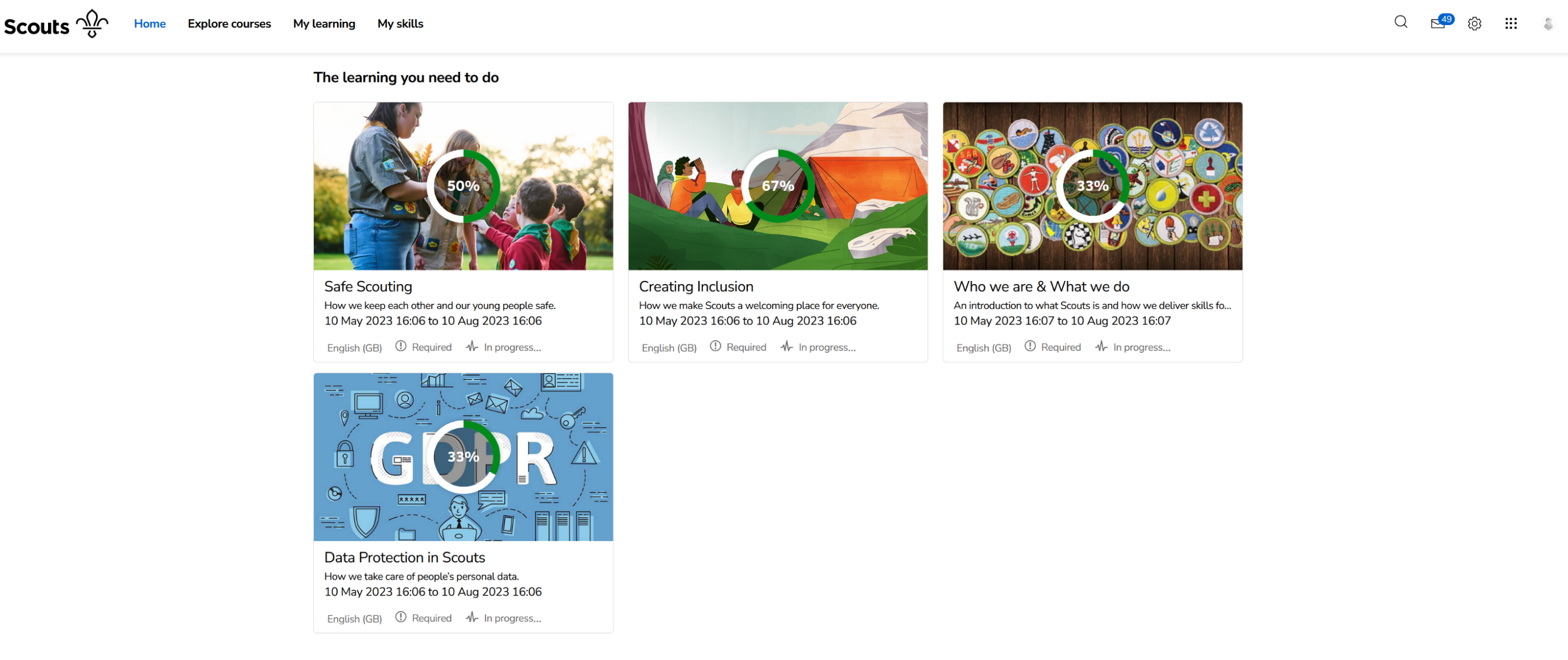 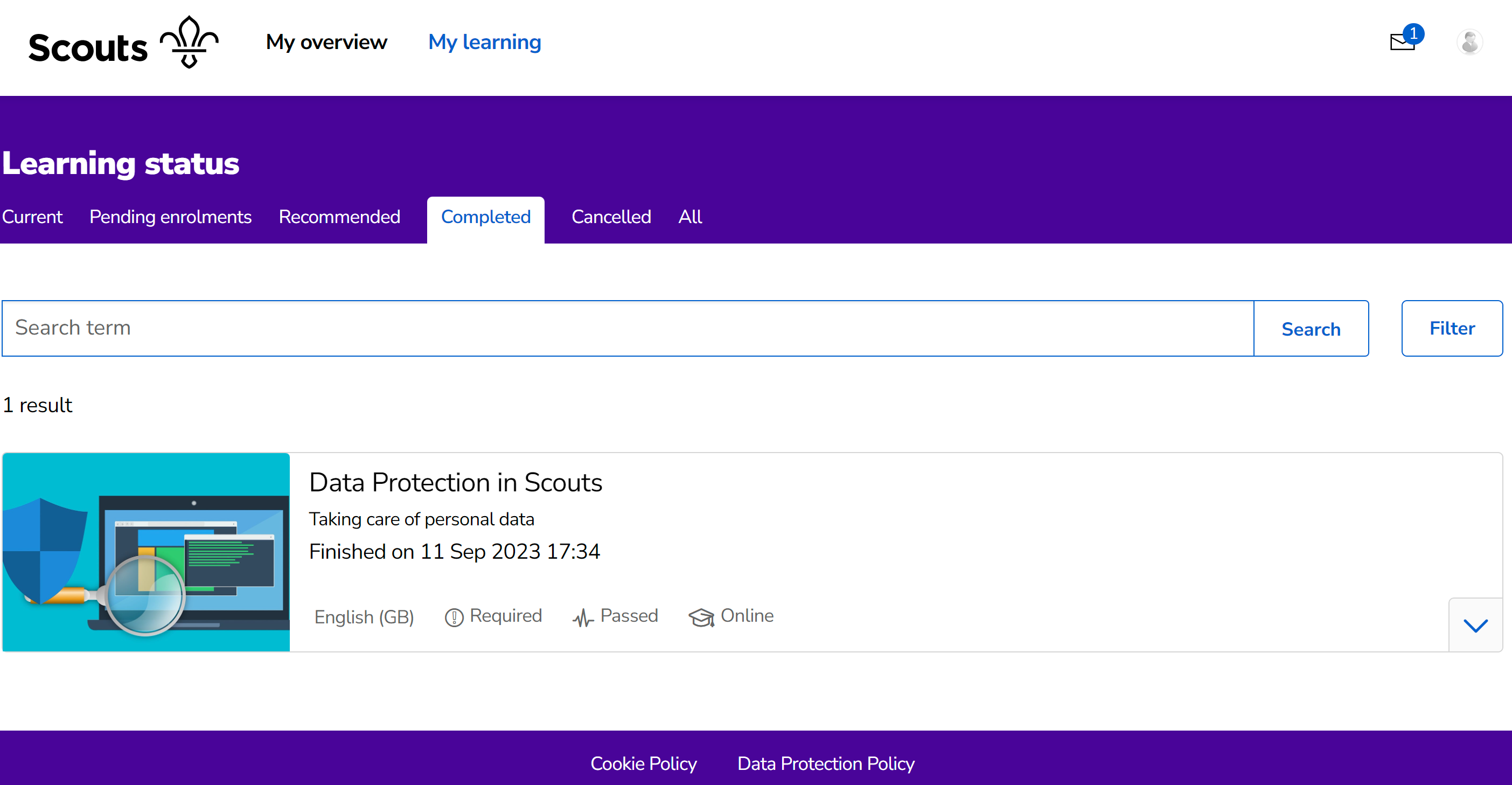 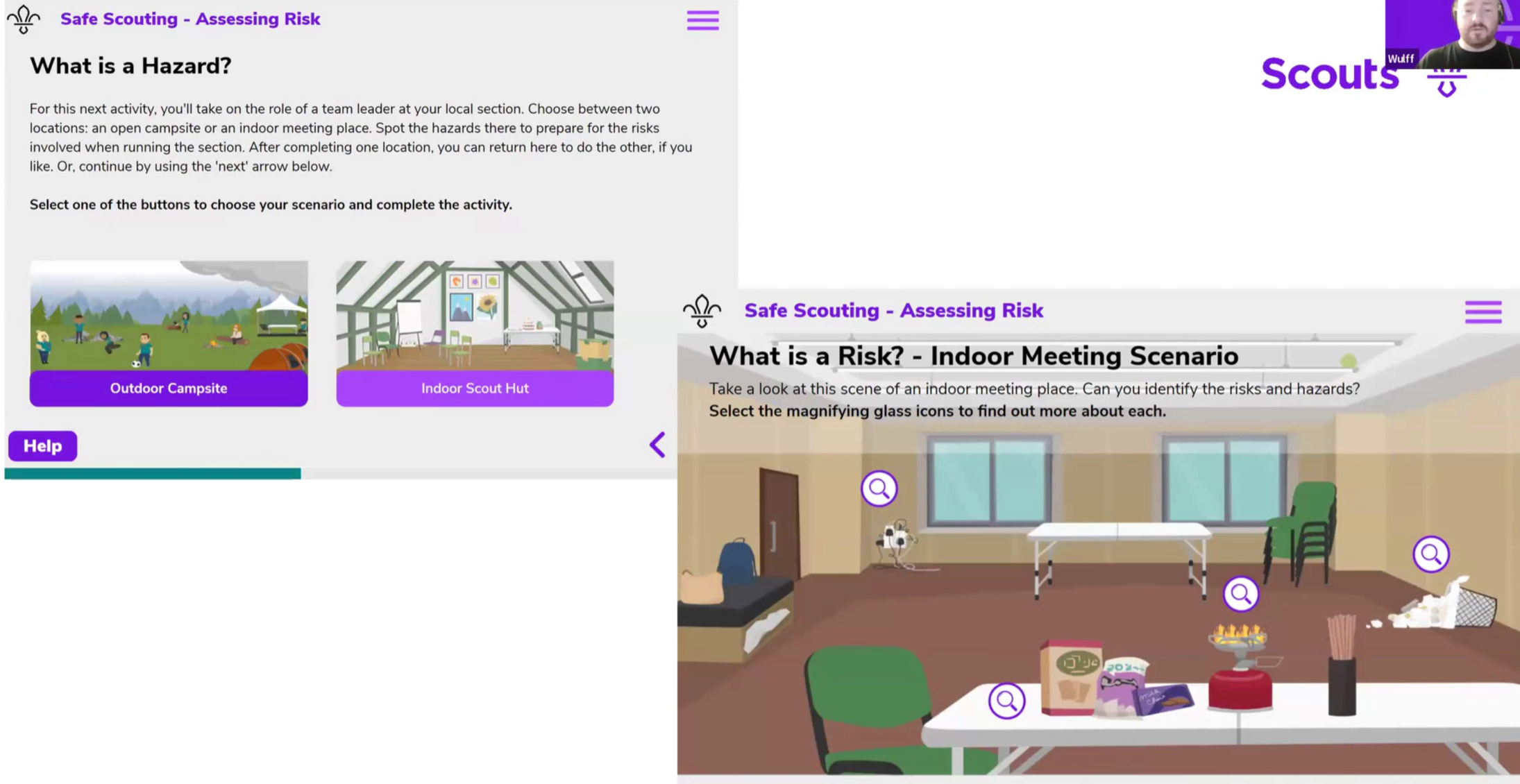 Learning data migration
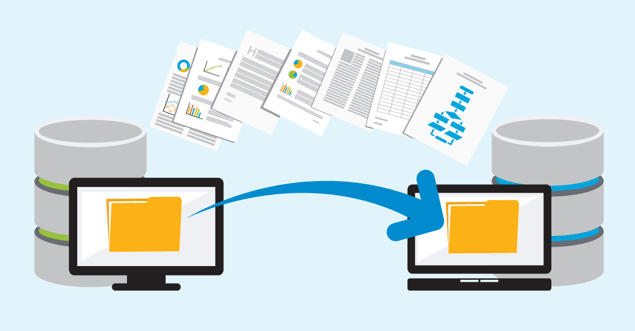 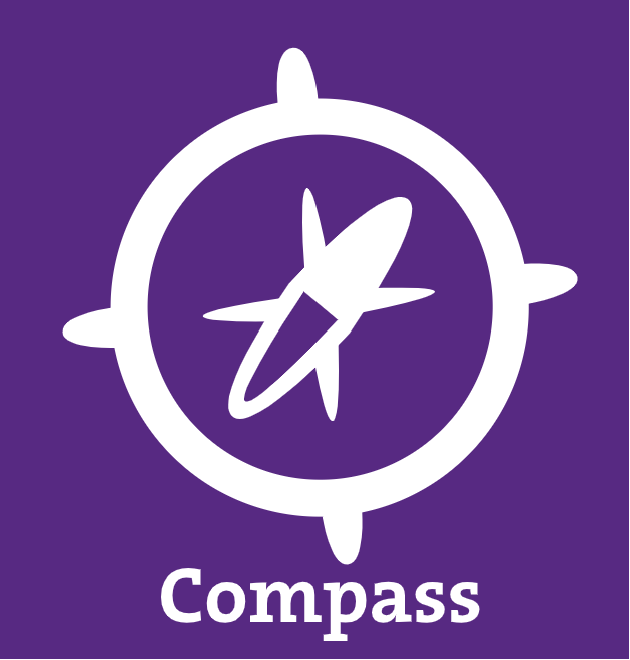 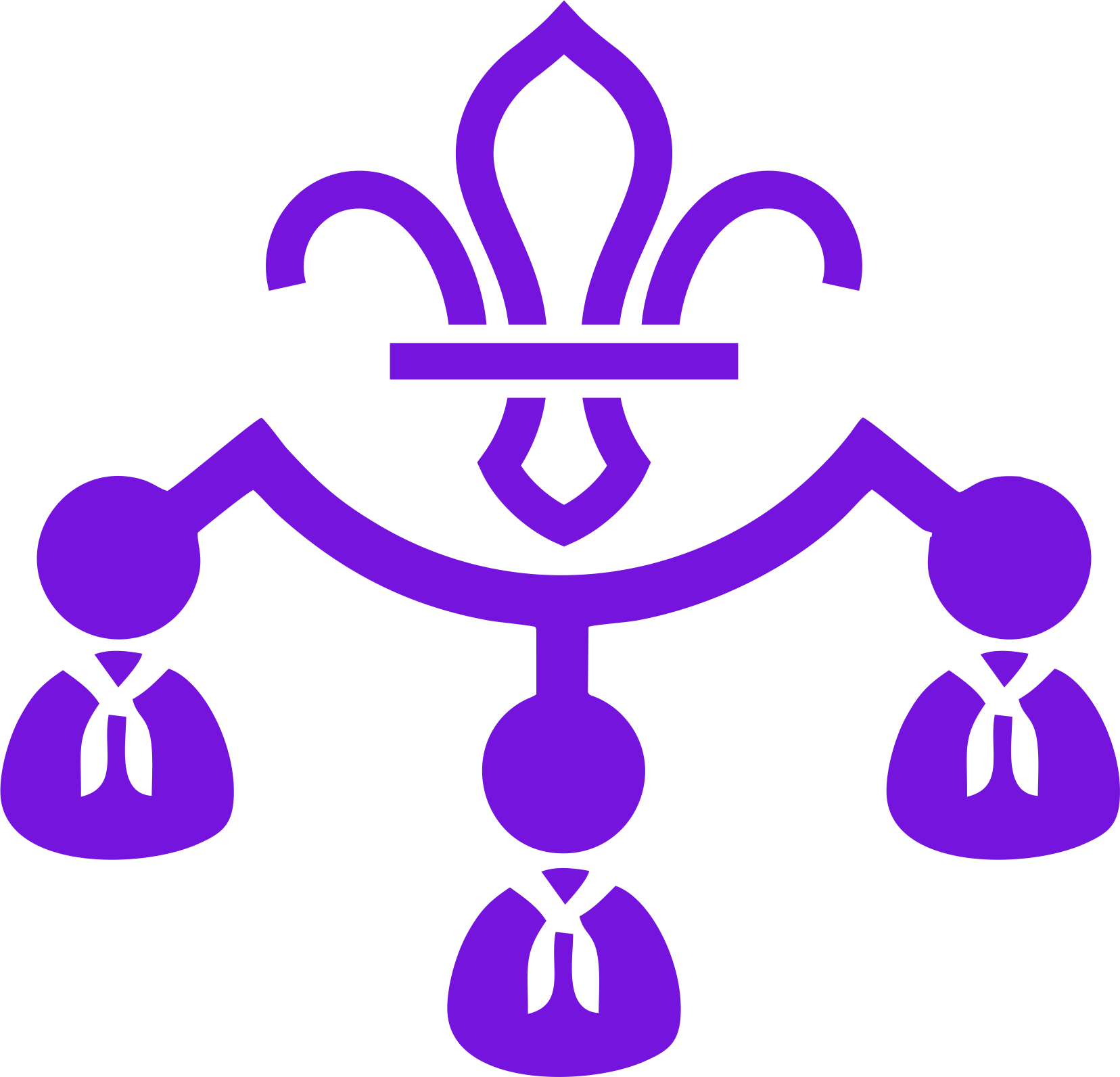 Learning Data Migration
Members who have validated all their ‘Getting Started’ modules will be automatically signed off as having completed ‘Growing Roots’
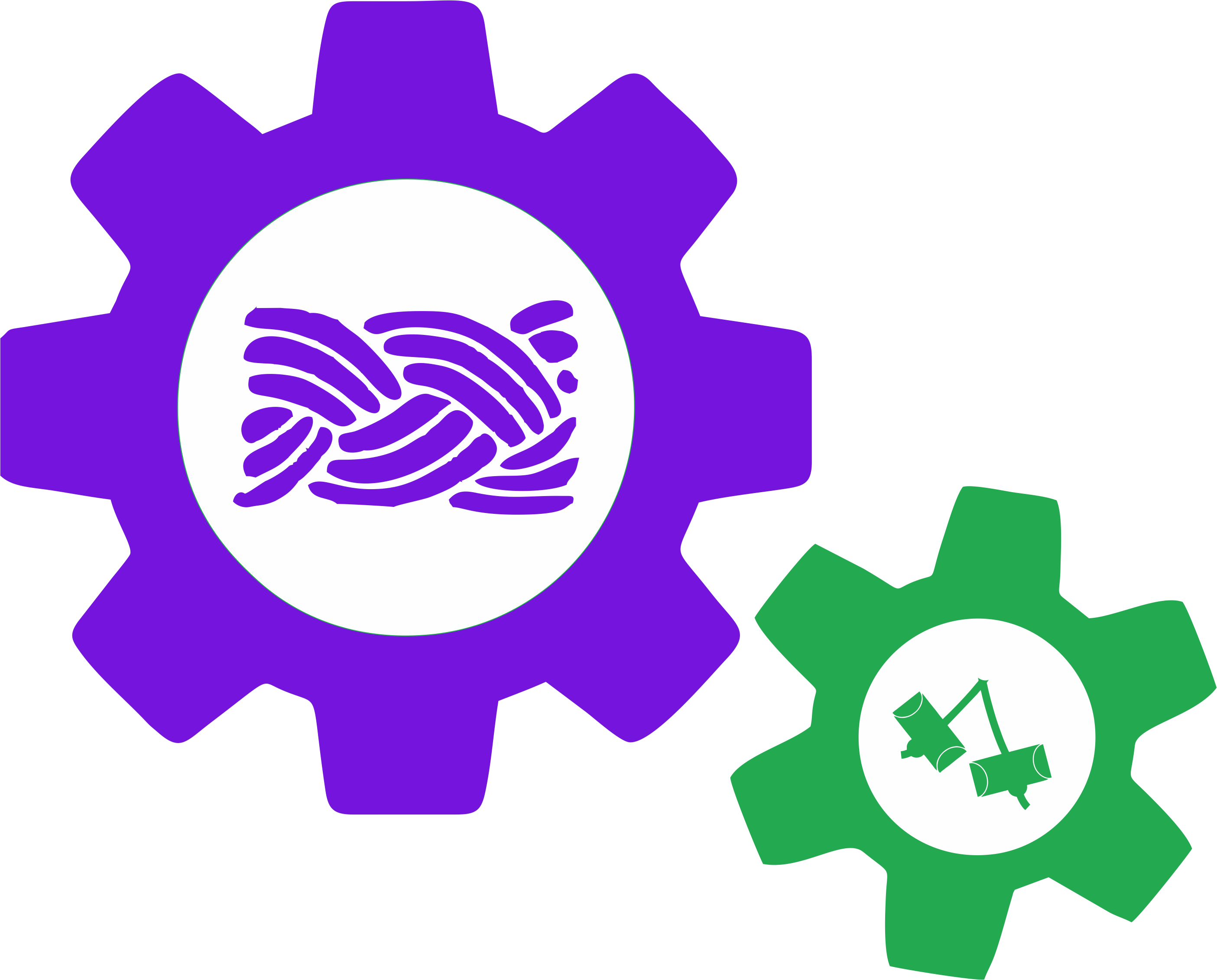 Learning Data Migration
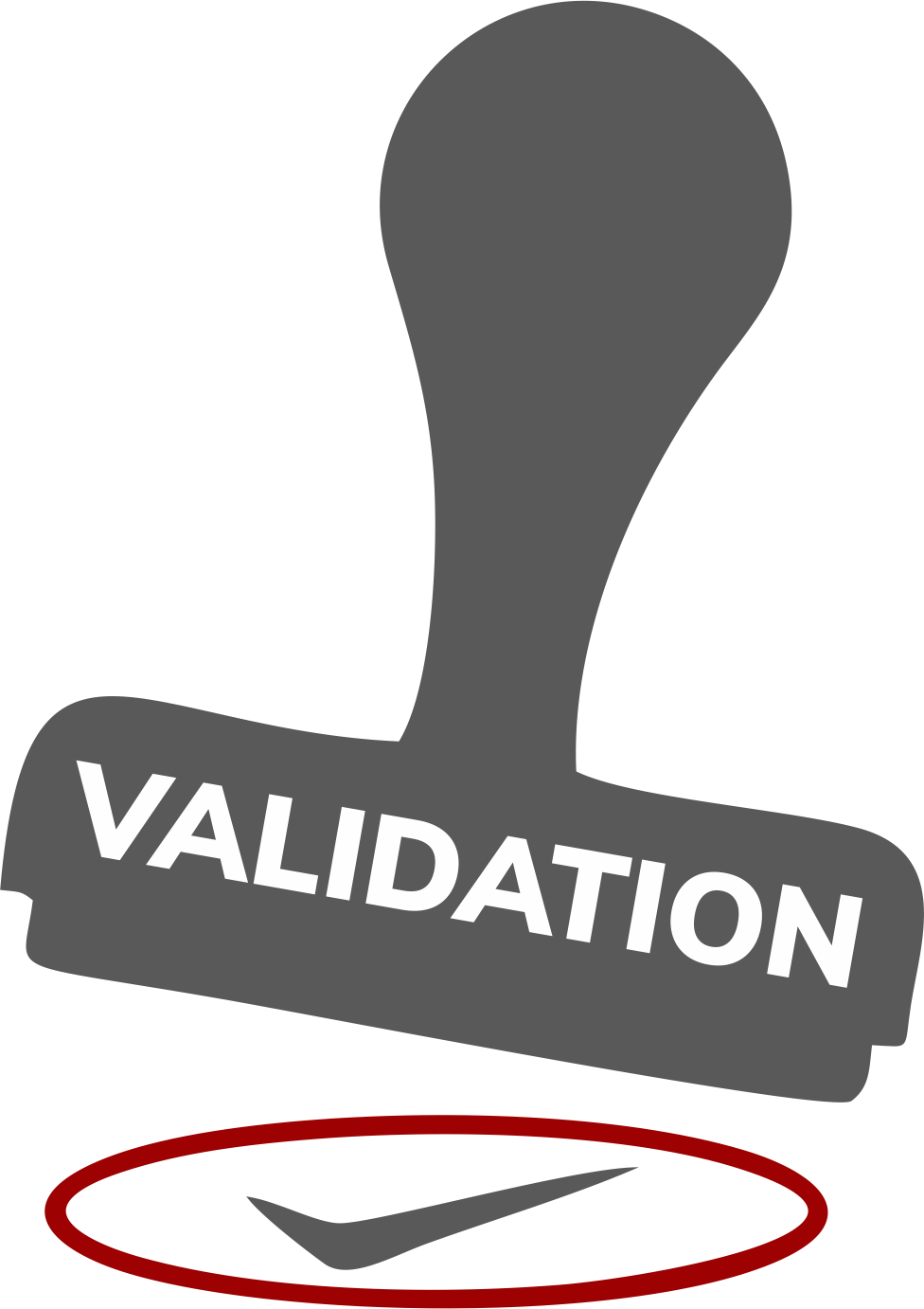 Ensure all completed training is validated on compass

All unvalidated training will not be migrated
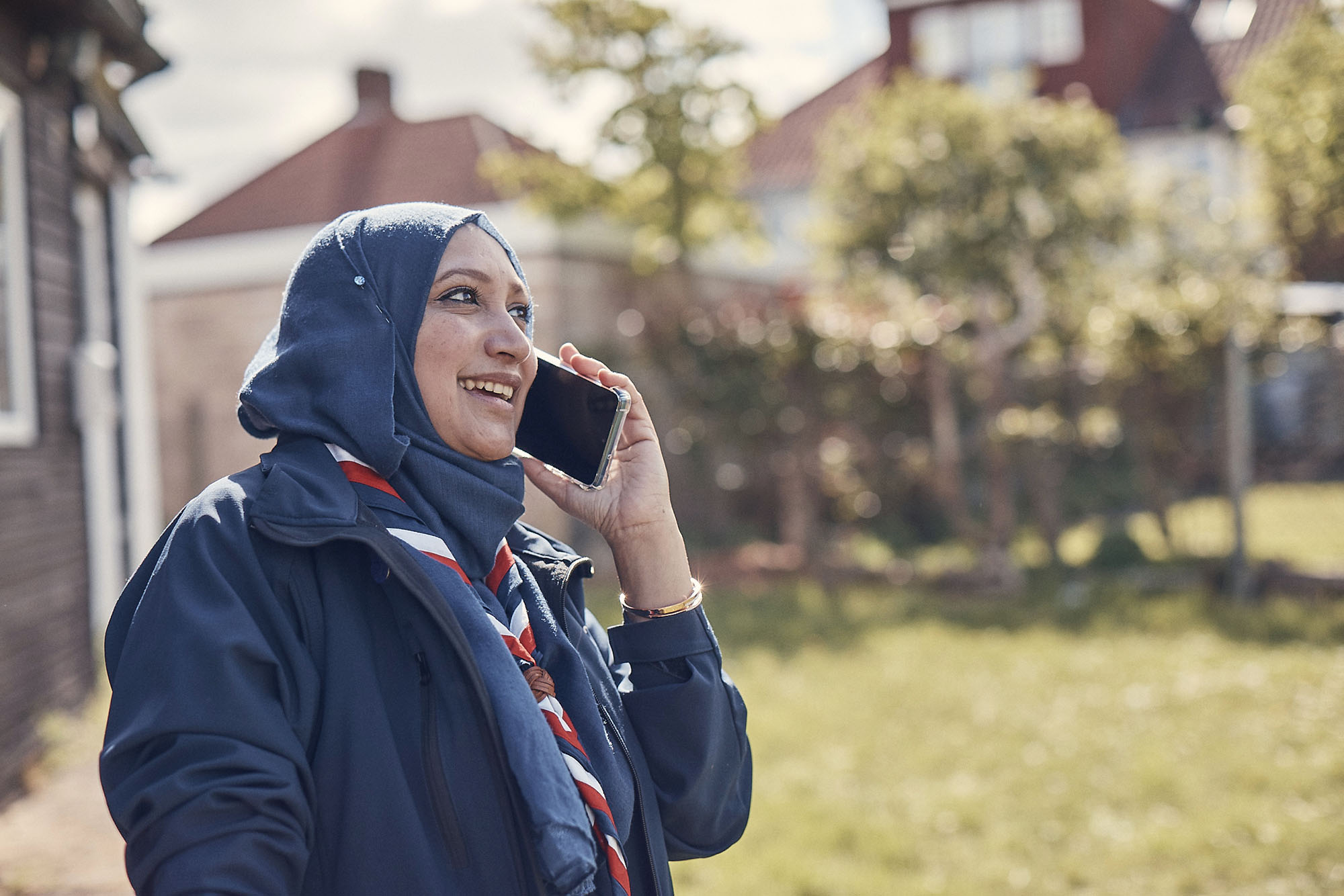 Learning Data Migration
Remember…
Members who have validated some of their ‘Getting Started’ modules will be required to complete any outstanding learning through the new Growing Roots learning
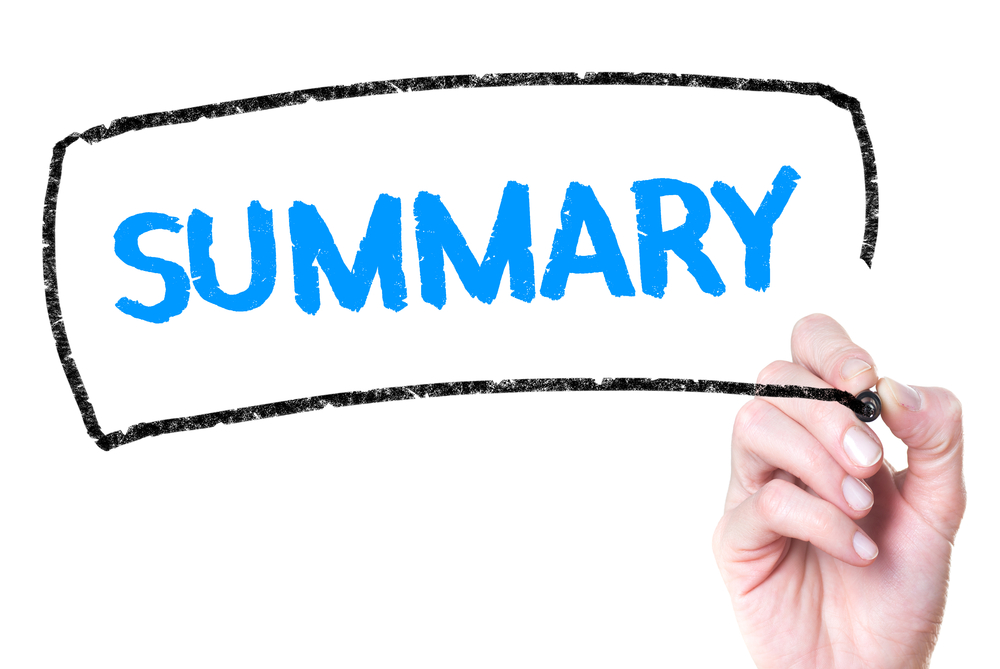 Three things we need to be really clear on:
We will not be jumping from the current system to the new ‘overnight’. There will be a phased approach

If you are up to date with your learning, you won’t need to do more

If you hold a Wood Badge it will still be valid
What will change on day 1?

New learning experience system

New Growing Roots learning which replaces Getting Started and some of the modules within our current scheme 

Wood Badge becomes optional

All modular learning that isn't core learning begins to count towards credits for the learners Wood Badge
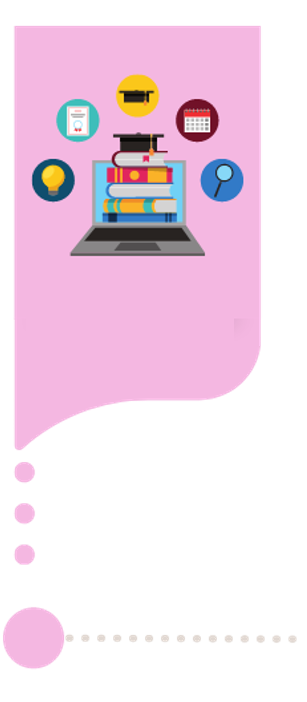 What will change on day 1?


Training teams will become Volunteer Development Teams

Volunteer Development Teams supporting volunteers to access Growing Roots learning and complete mandatory first aid training
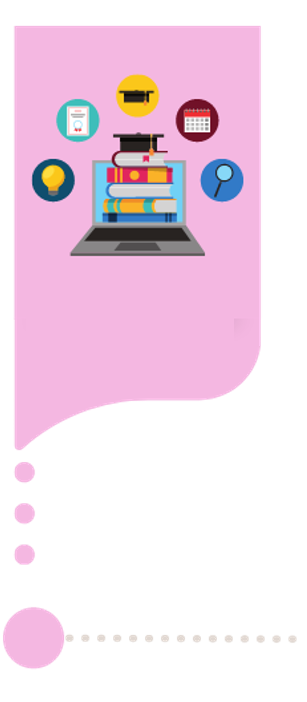 What will NOT change on day 1?

All modular learning which isn't covered by core learning will be delivered in the same way as part of Branching Out learning

Volunteer development teams will continue to support delivery of modular learning

Manager and Supporter training will continue (unit 2026)

Trustee induction learning (where run) will continue
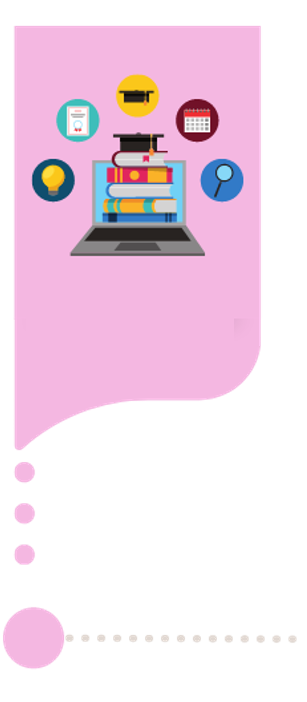 In 2024 &  2025

As new Branching out learning, for section teams, is rolled out and added to the new learning system, the relevant current modules will be removed, gradually reducing the opportunities to complete learning using the current scheme and increasing the opportunities to complete learning using the new Branching Out learning
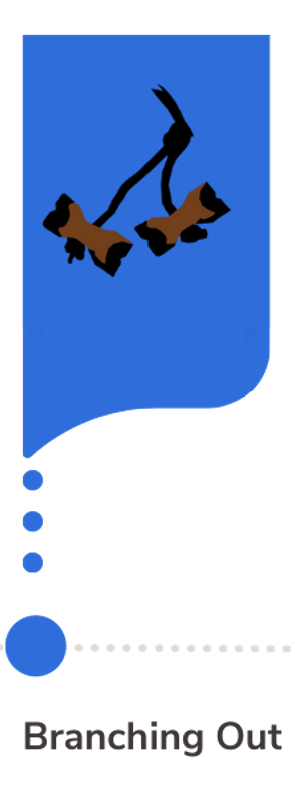 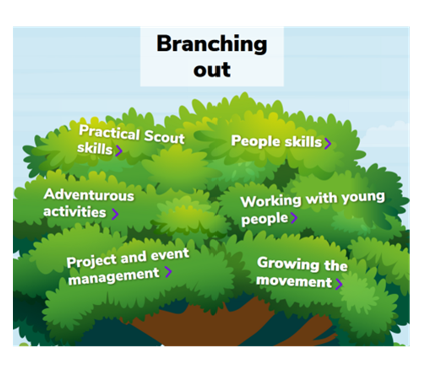 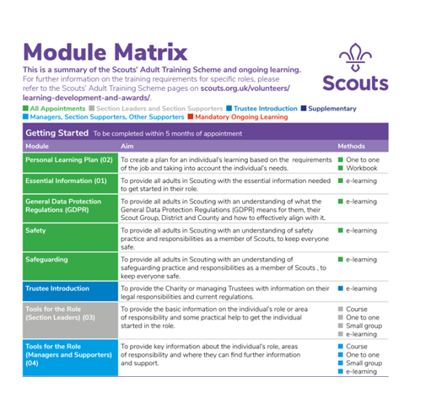 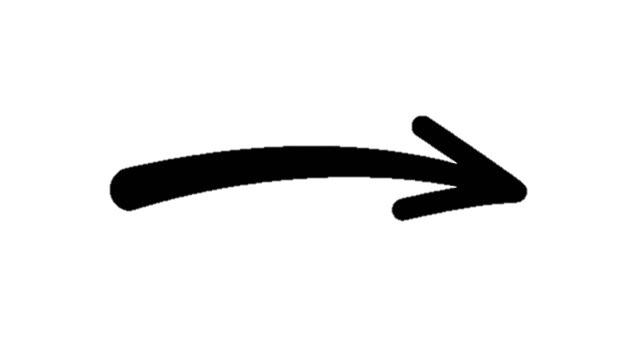 In 2024 &  2025

New Branching Out learning will be a mixture of more digital but also face to face content

New Wood Badge programme will be fully launched
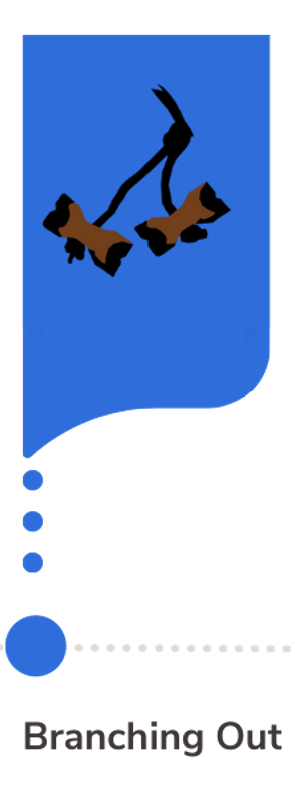 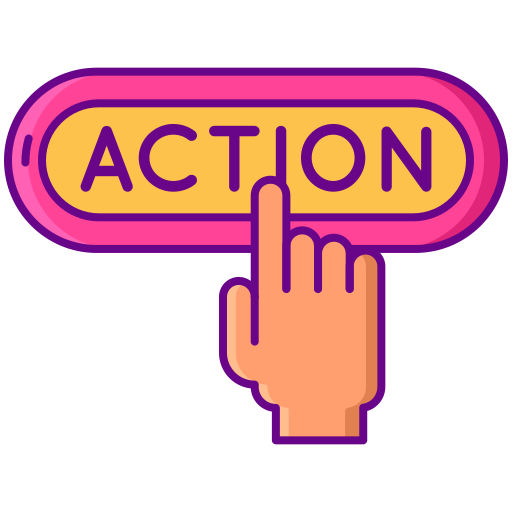 Steps to take now…
Talk your team through the changes and the impact of the changes for them.

Ensure that your current Section Assistants are aware!
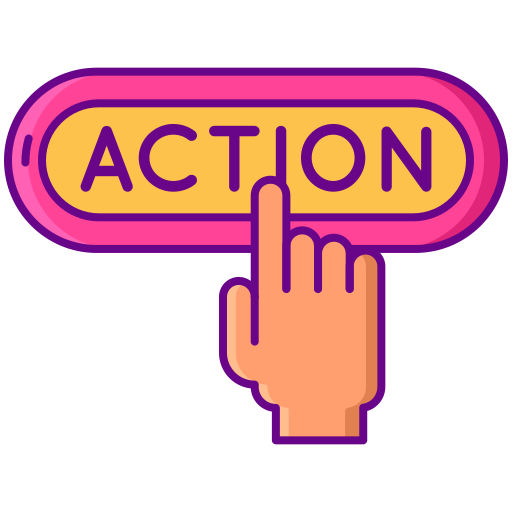 Steps to take now…
Ensure all your team members (including trustees), have completed and validated their ‘Getting Started’ training modules no later than 31st December 2023. 

(Current training managers have access to the reports for this)
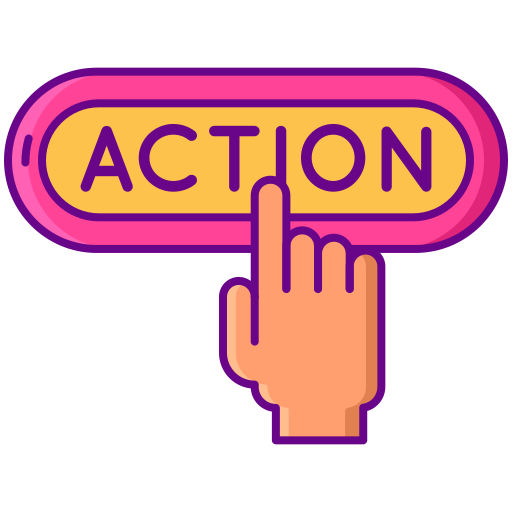 Steps to take now…
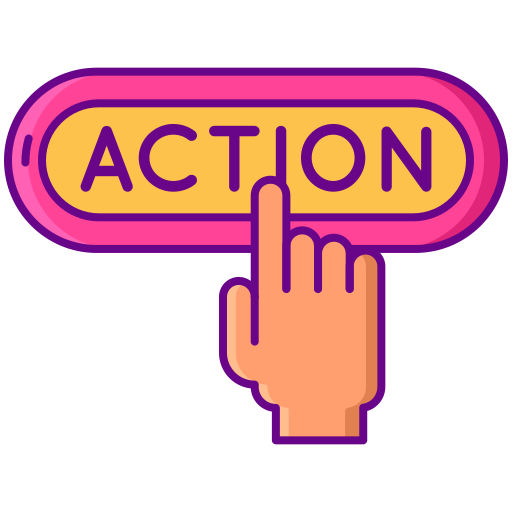 Encourage and support your team members to complete their Wood Badges.
Steps to take now…
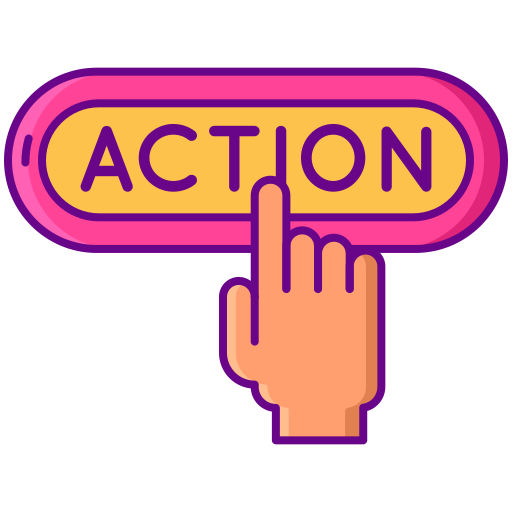 Begin to identify people who may need to complete relevant accreditations, e.g. Welcome Conversation- ahead of transition
Please ensure all completed training is validated by 1st February 2024. All unvalidated training will not be migrated
Please ensure ALL completed training is validated on 
Compass. 

Training that is not validated will not be migrated and will need to be completed again.
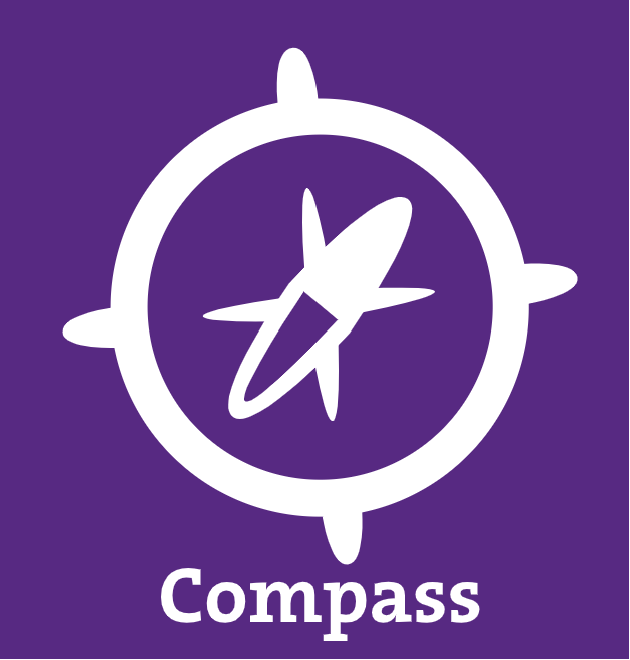 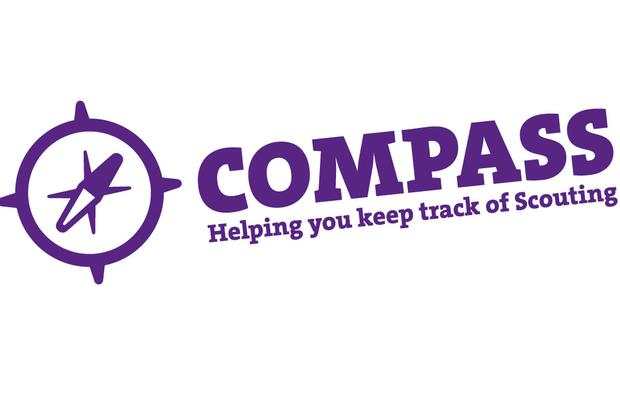 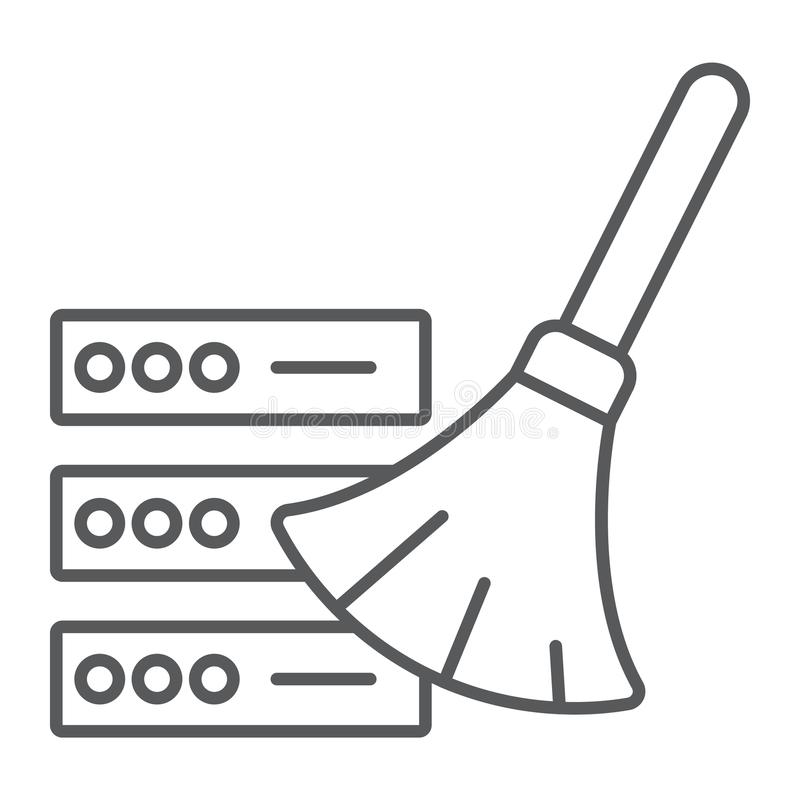 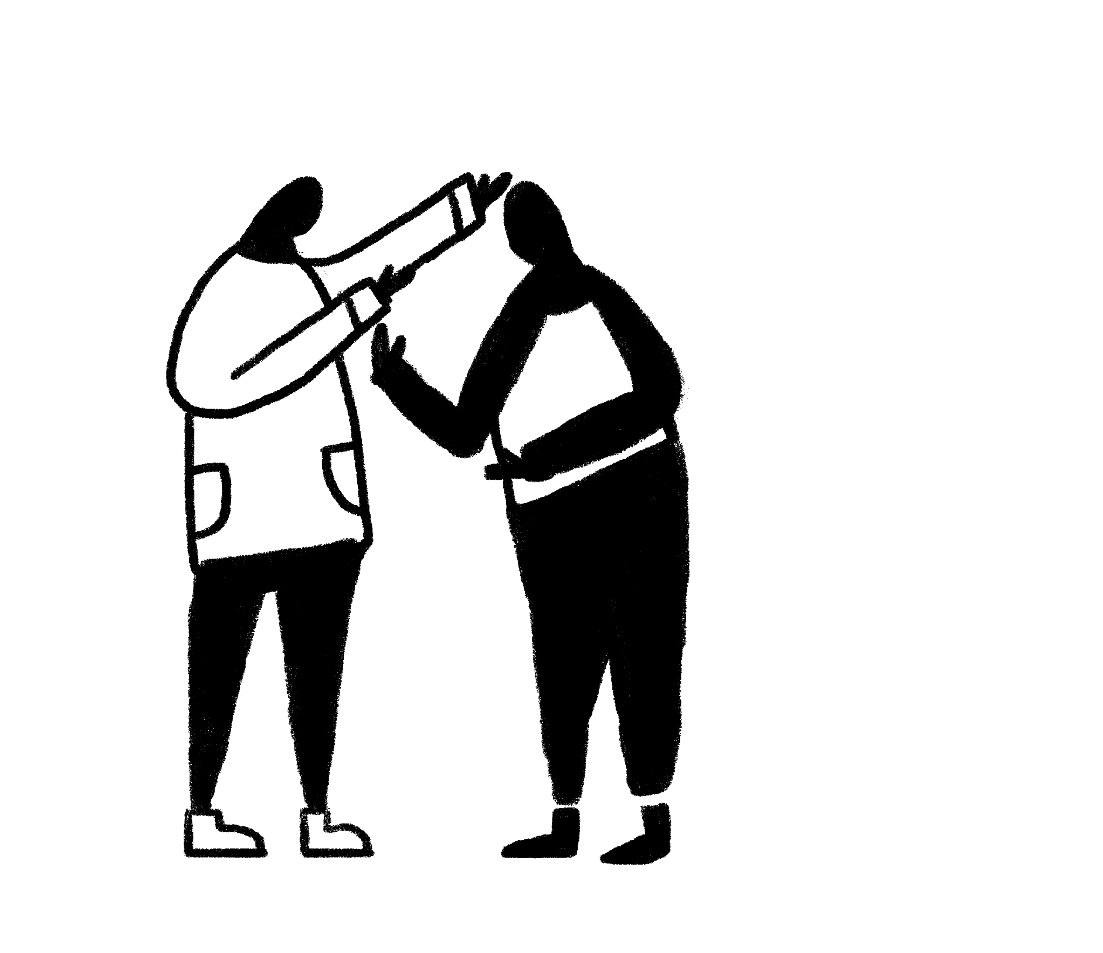 These changes will help us  to make sure that:
every volunteer is welcomed
every volunteer is supported
every volunteer is valued
every volunteer gains skills  (and has a good time!)
every volunteer matters
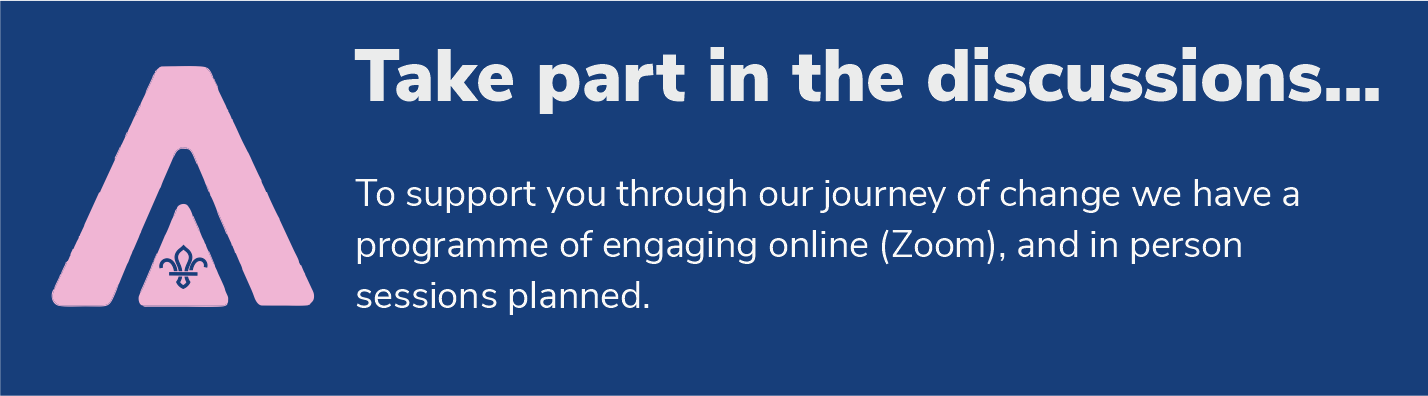 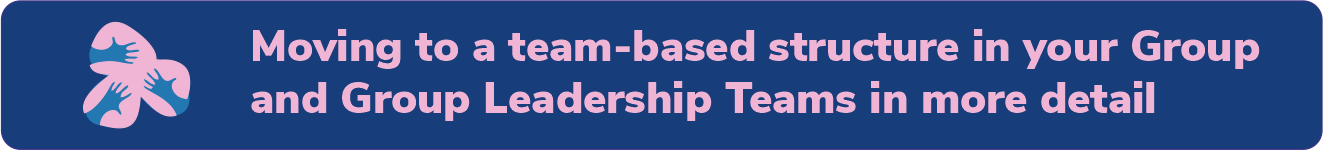 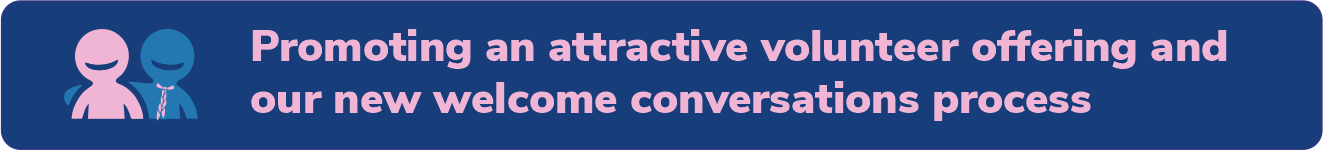 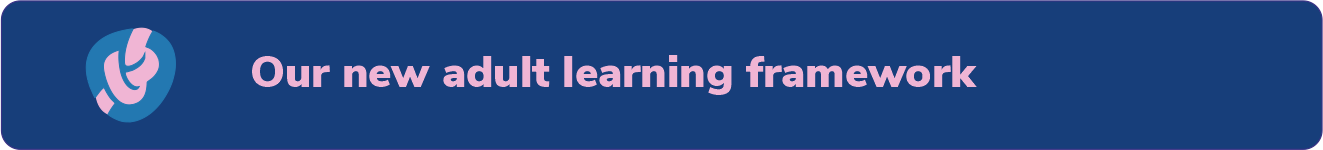 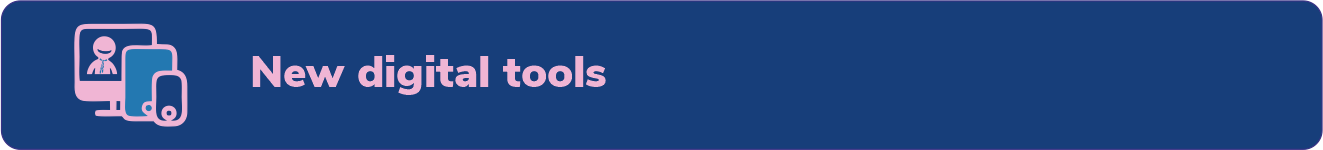 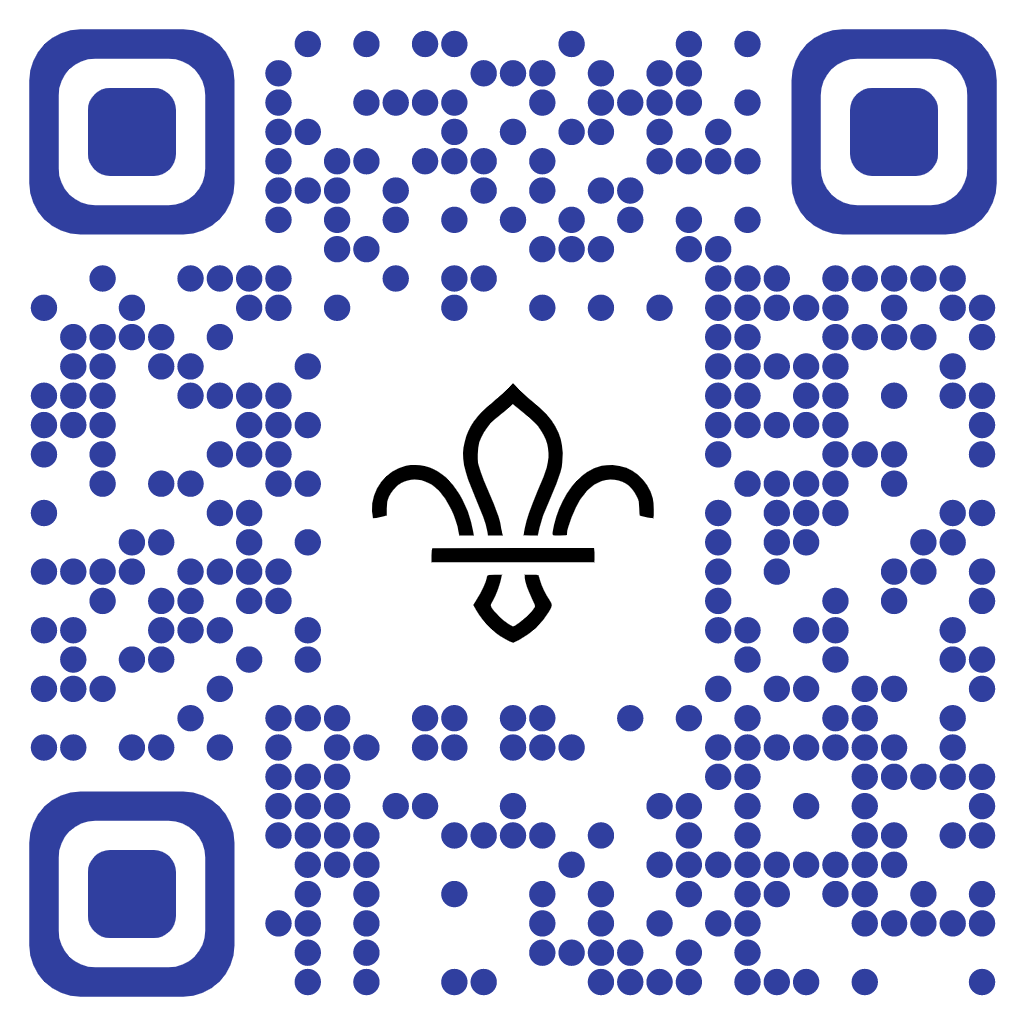 tinyurl.com/vol-journey
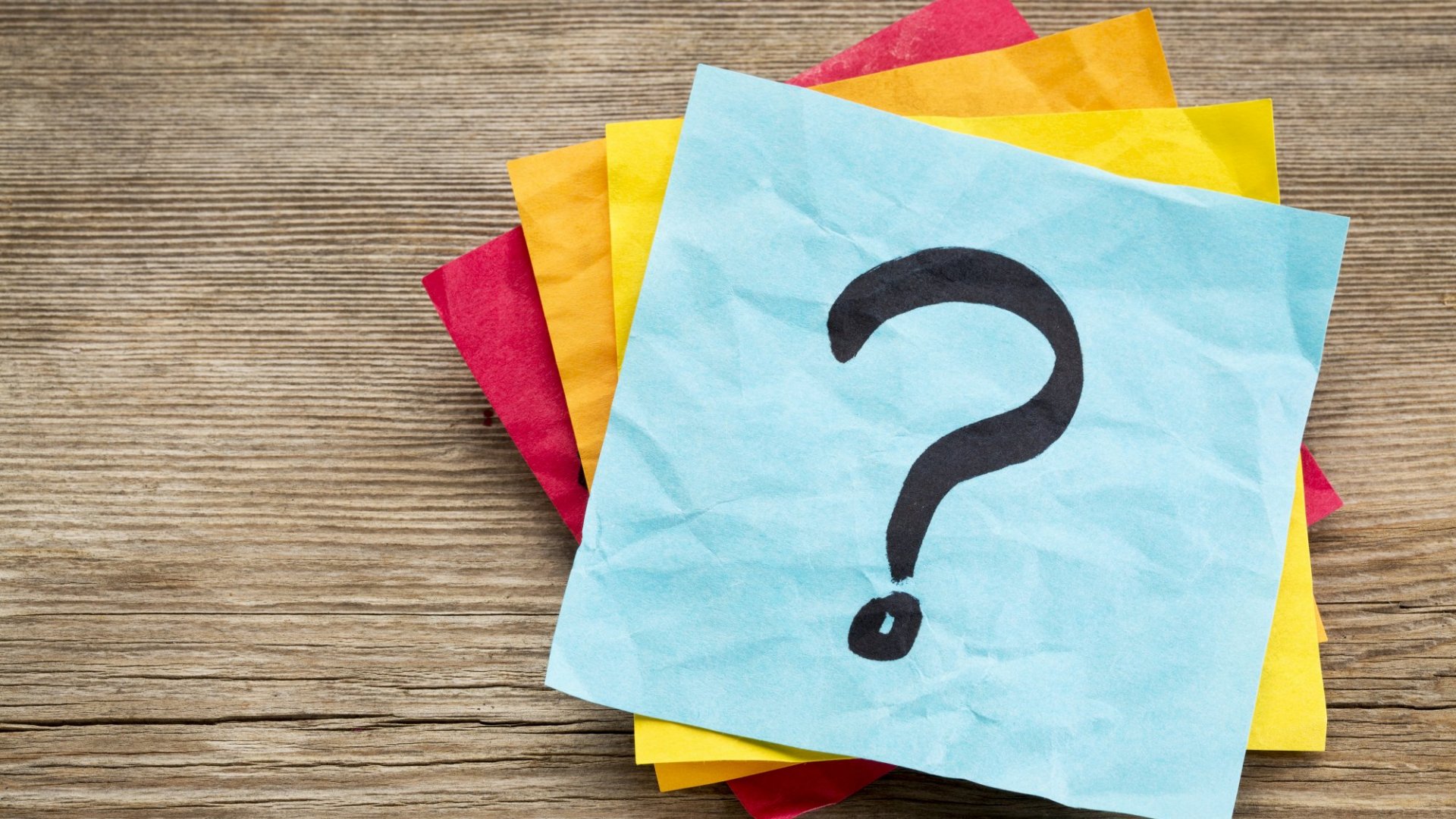 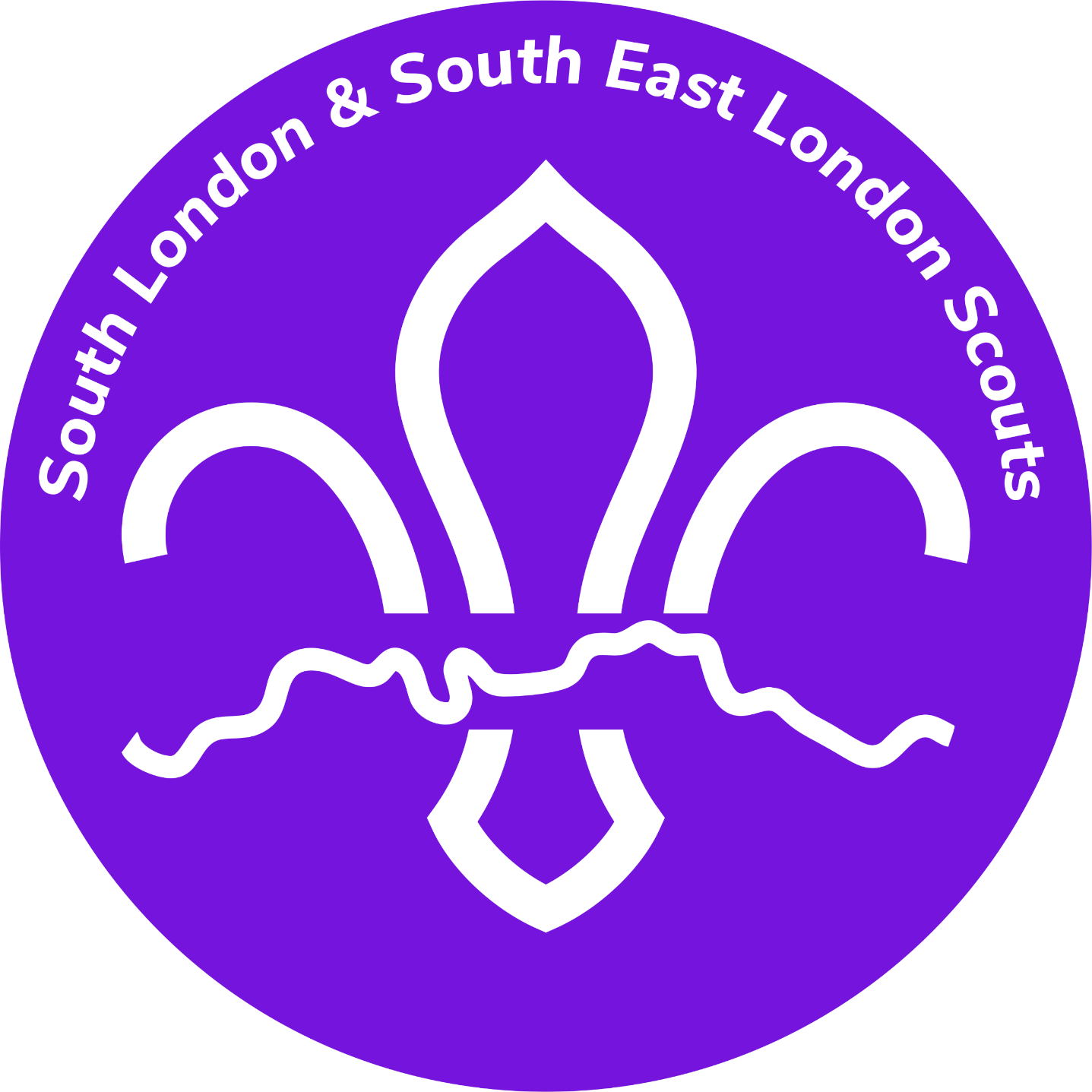